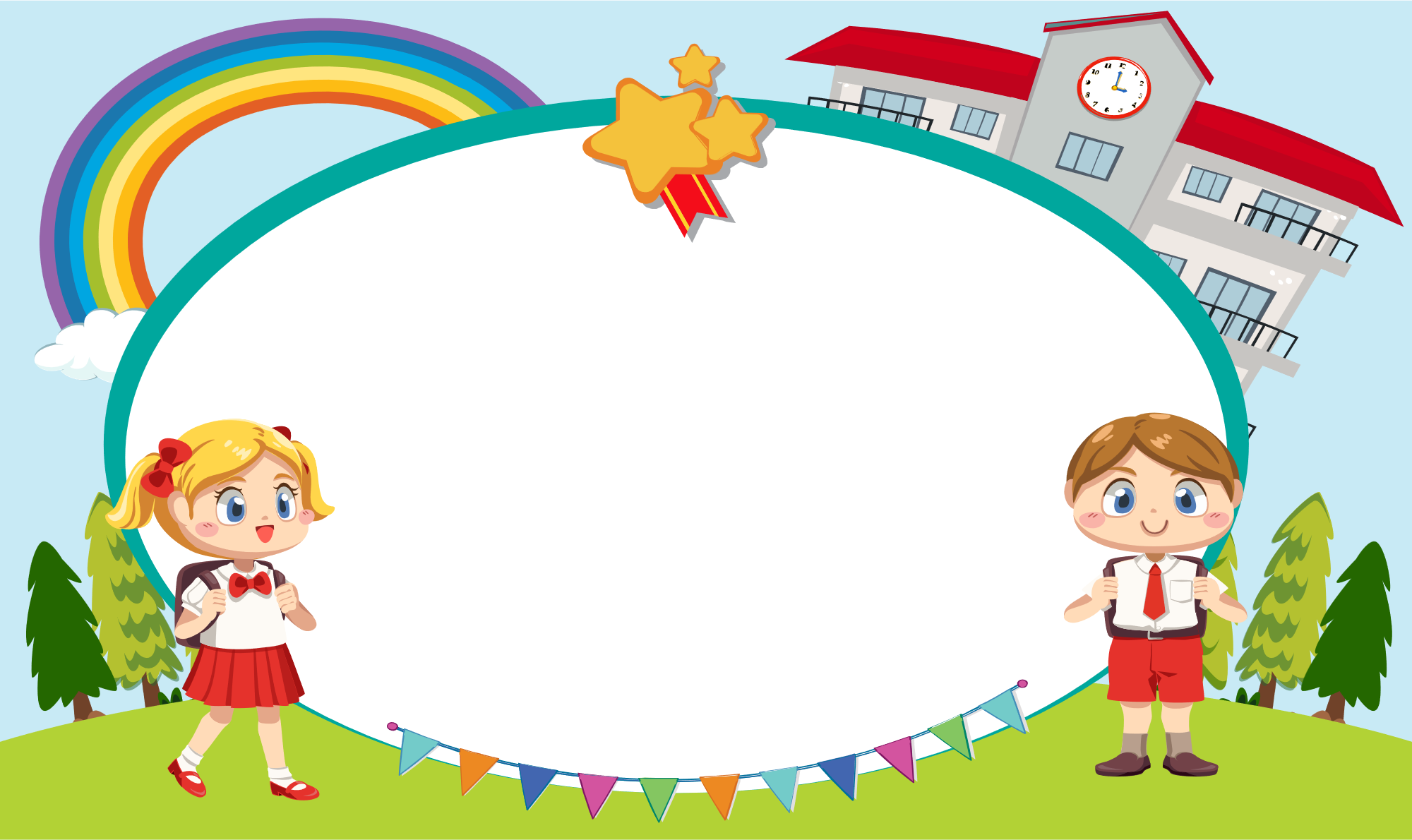 Tự nhiên và xã hội
Bài 9 - Tiết 2
ÔN TẬP CHỦ ĐỀ TRƯỜNG HỌC
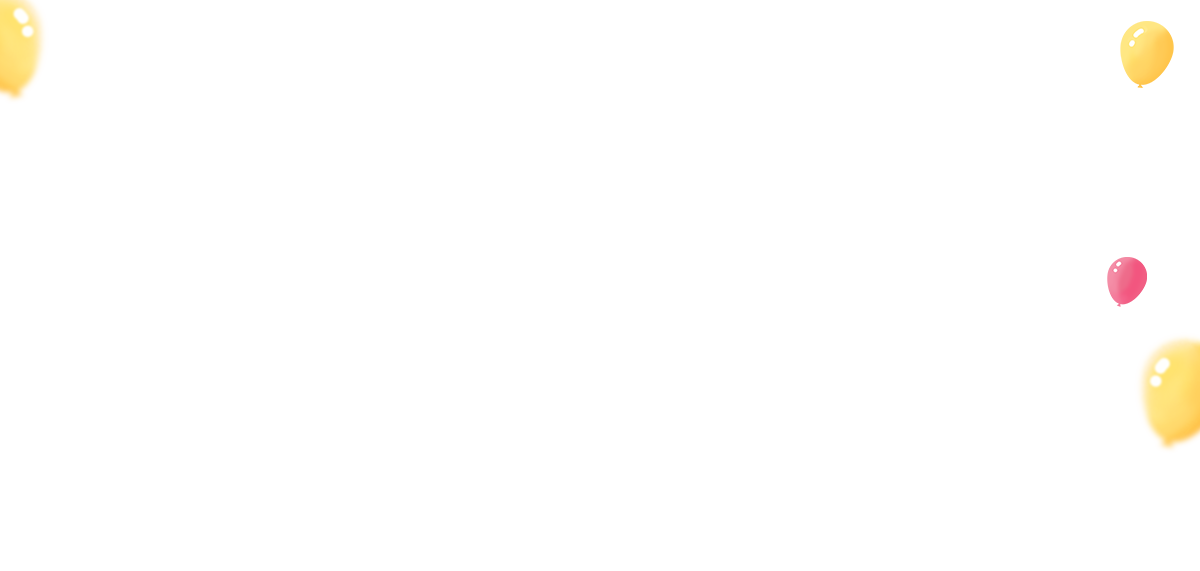 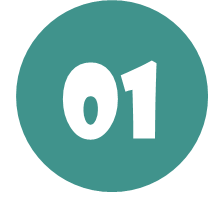 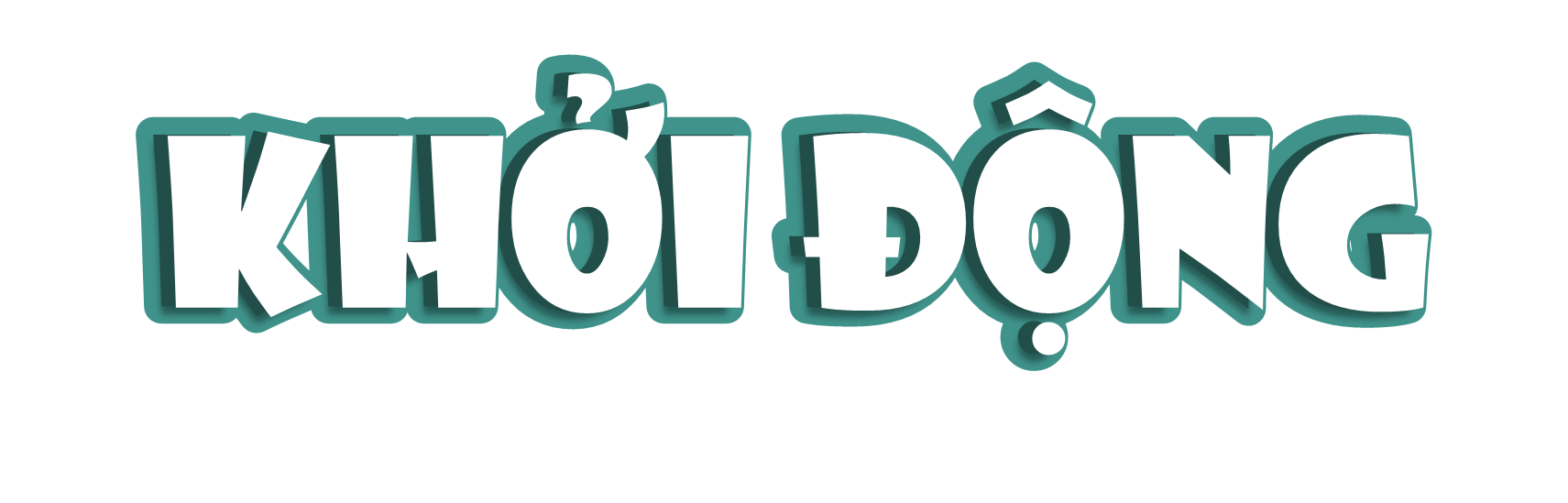 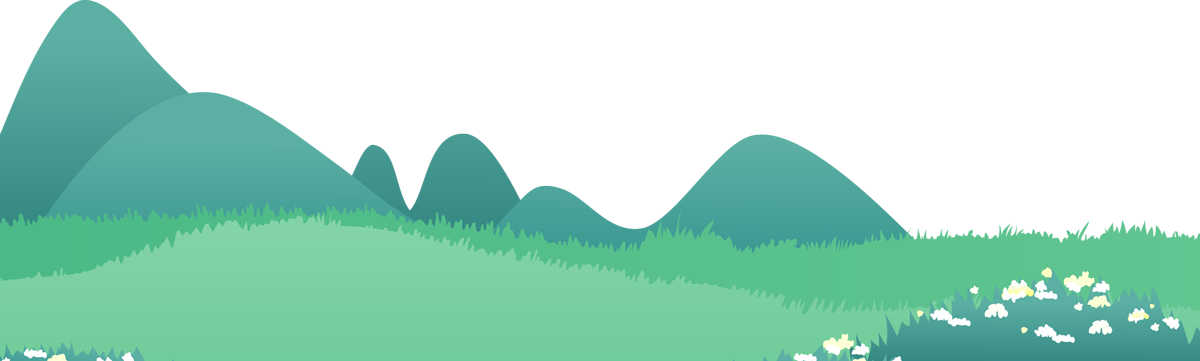 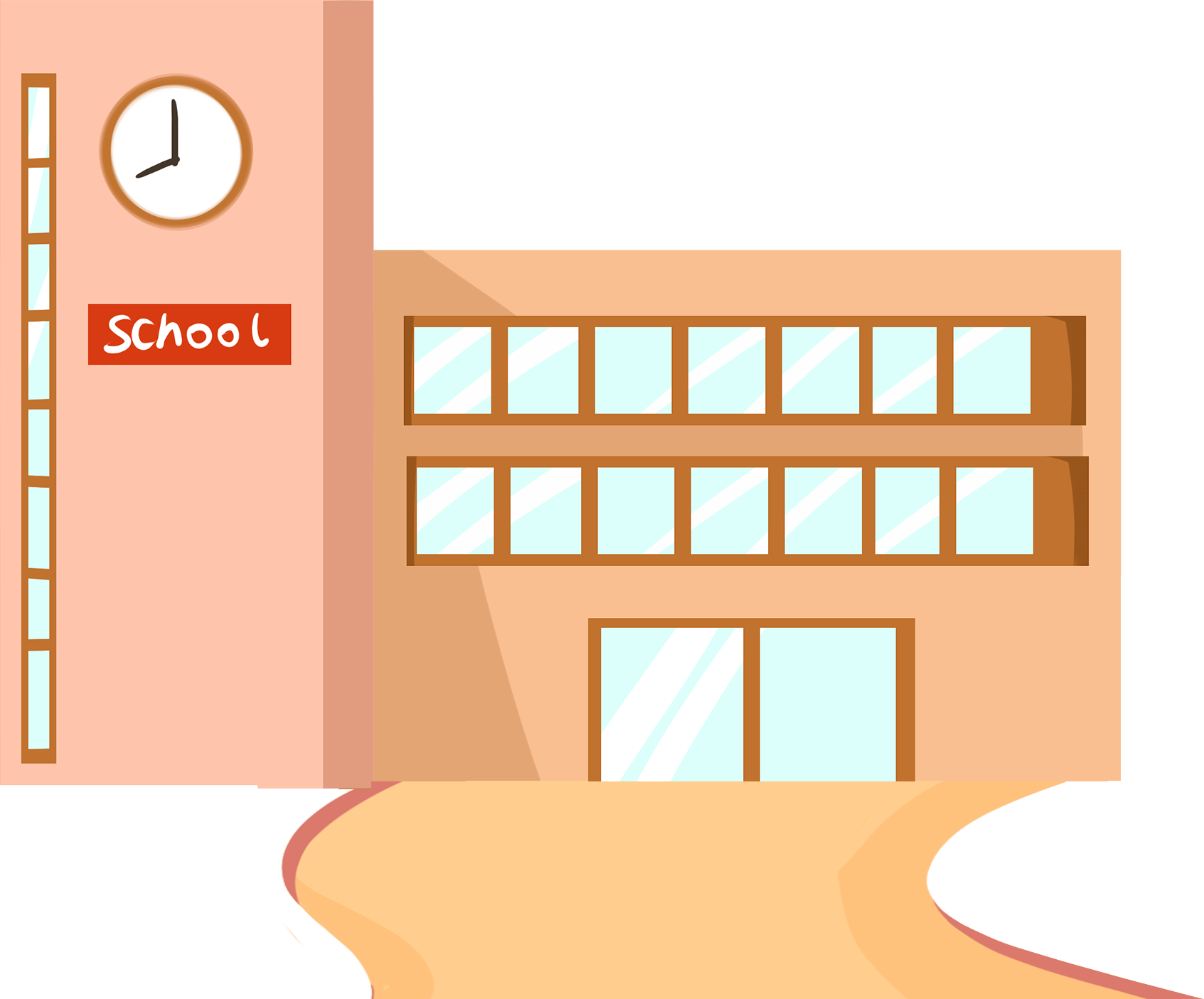 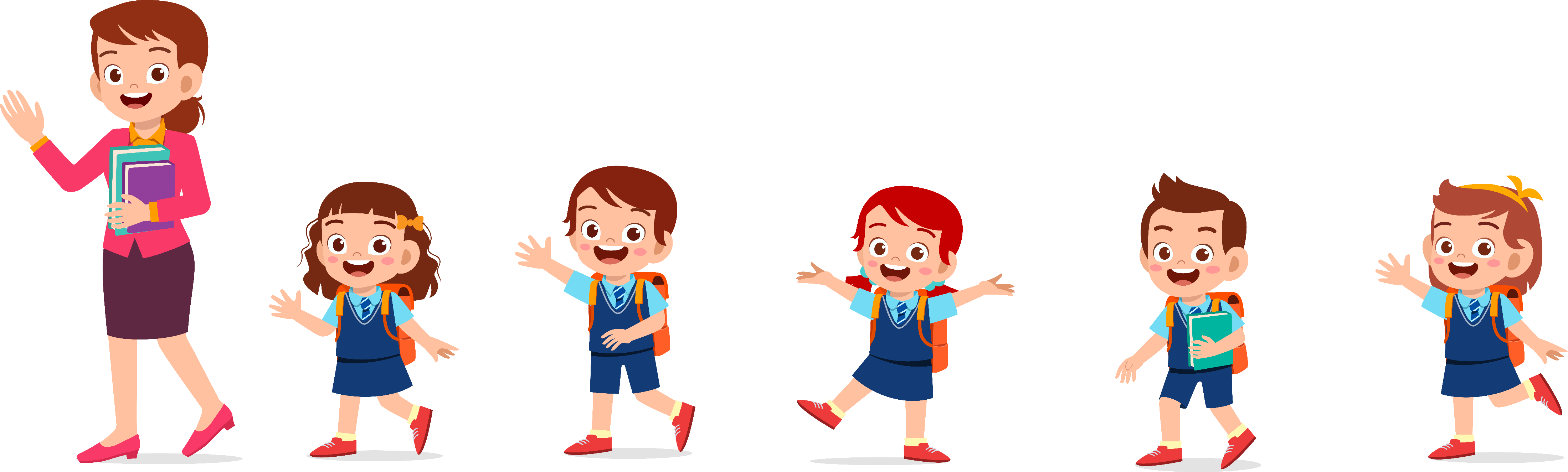 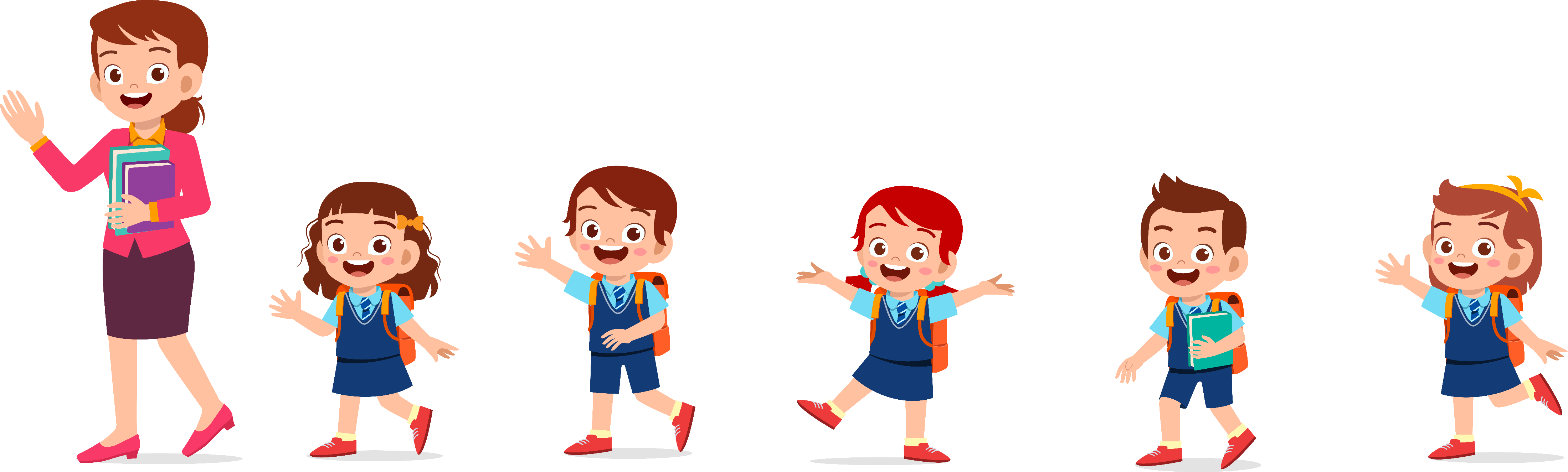 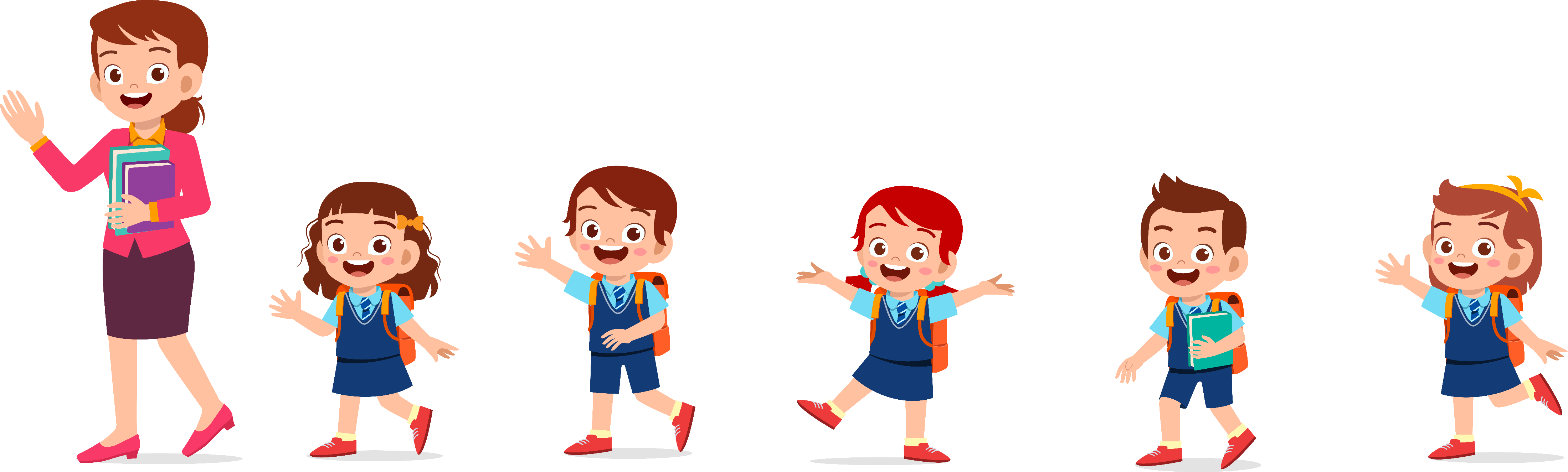 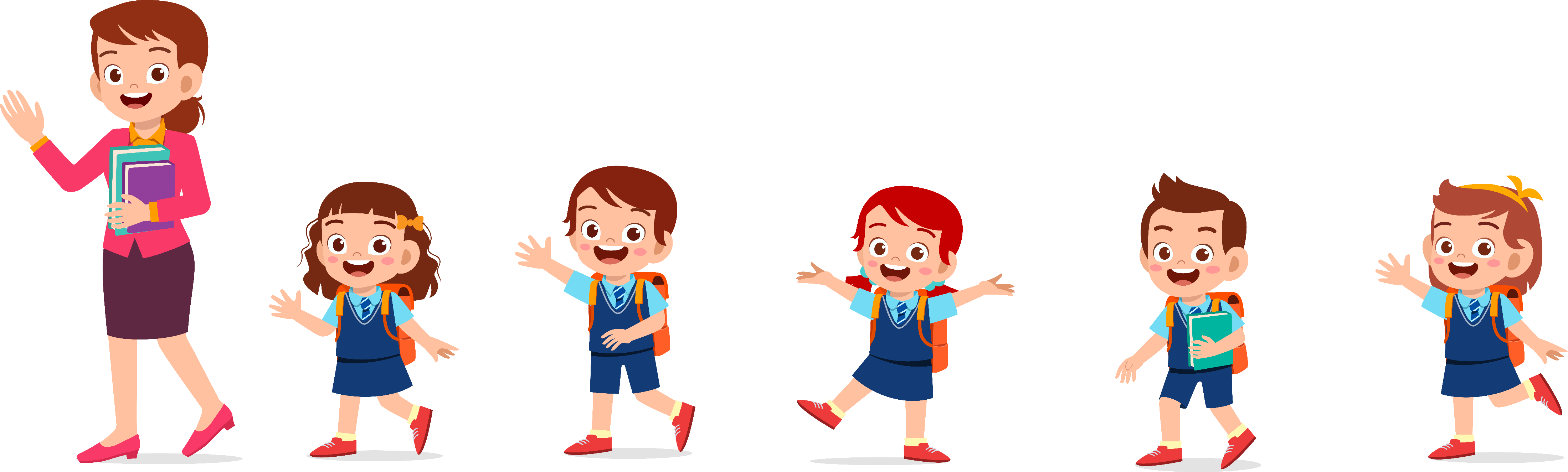 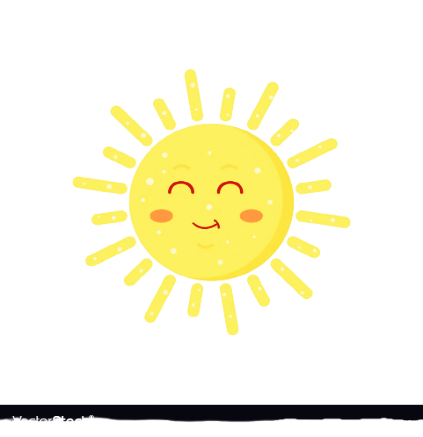 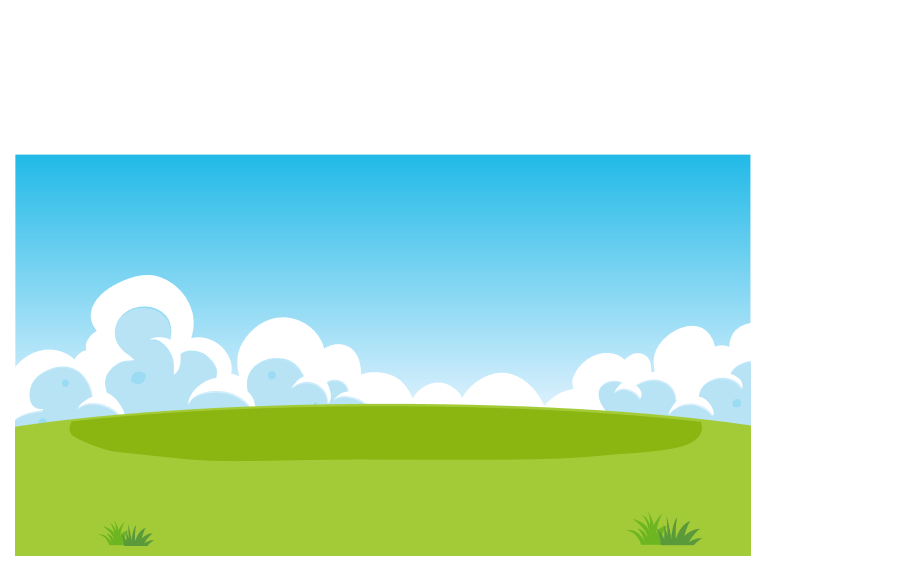 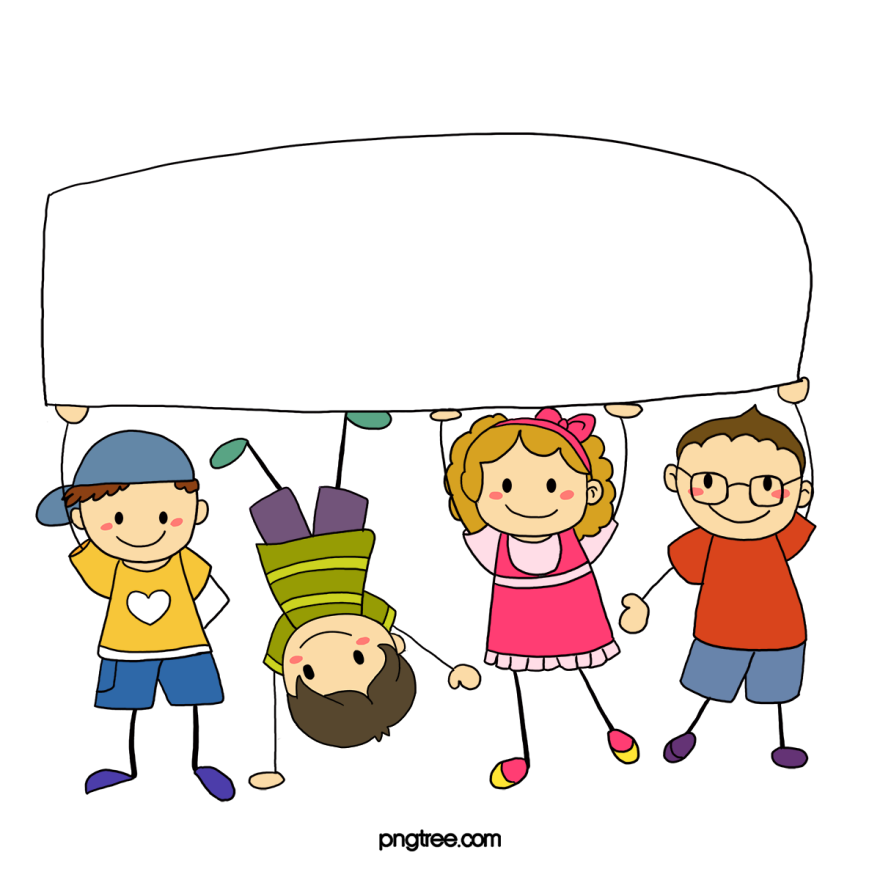 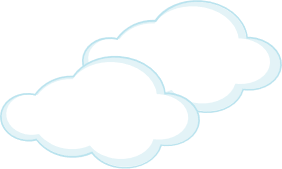 GIẢI CỨU TRƯỜNG HỌC
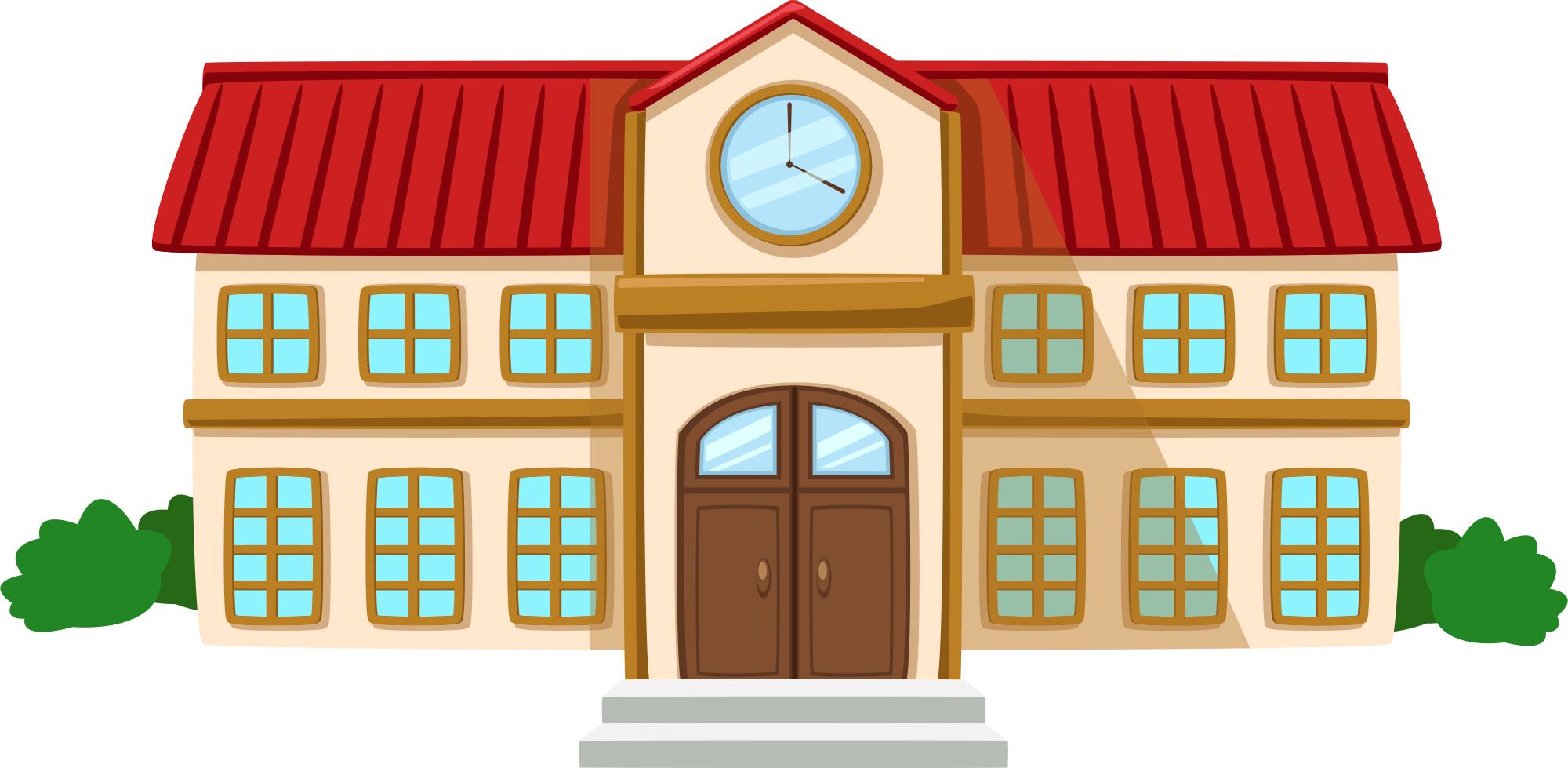 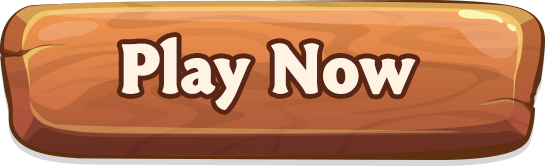 Trường học đang bị ô nhiễm bởi rác thải.
Em hãy giúp các bạn nhỏ dọn dẹp vệ sinh, làm sạch mái trường thân yêu  bằng cách trả lời đúng các câu hỏi nhé!
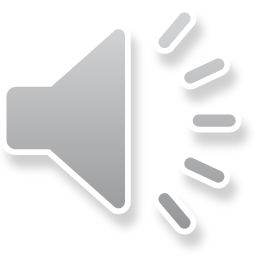 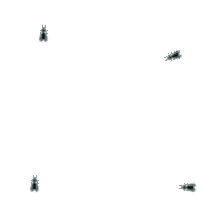 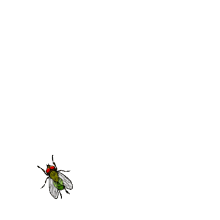 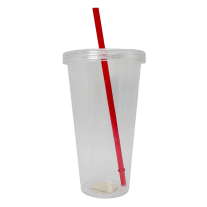 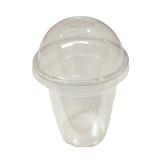 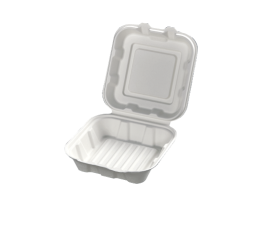 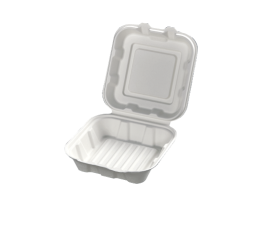 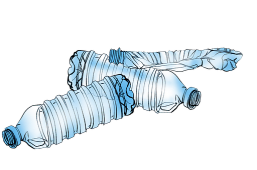 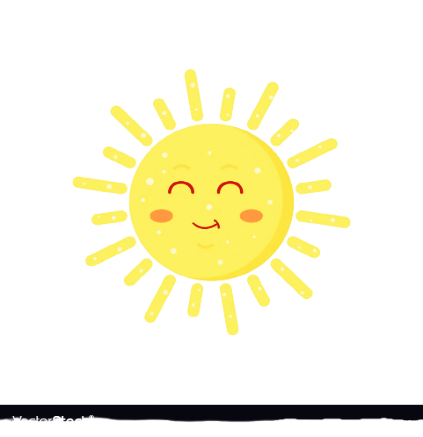 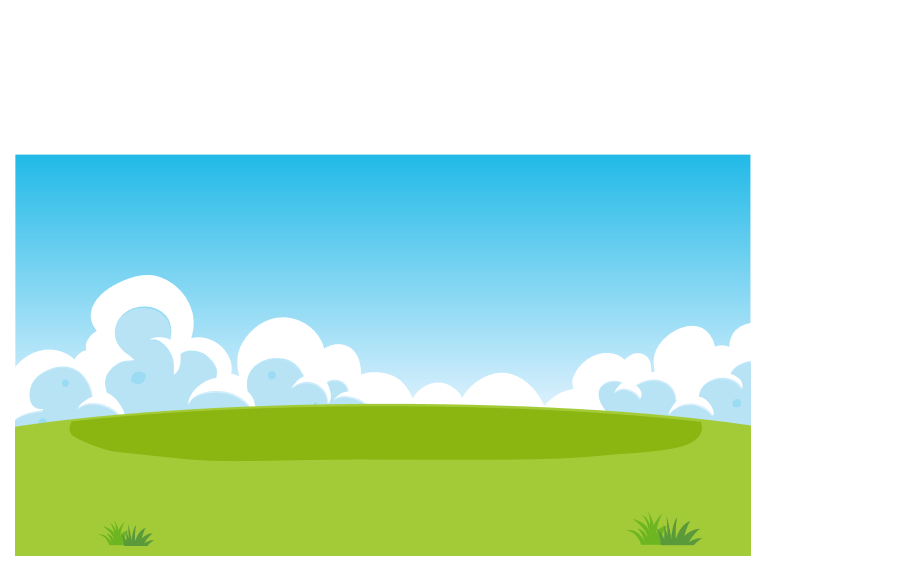 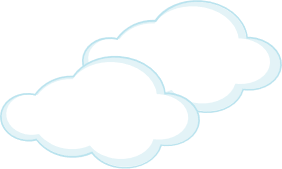 GIẢI CỨU TRƯỜNG HỌC
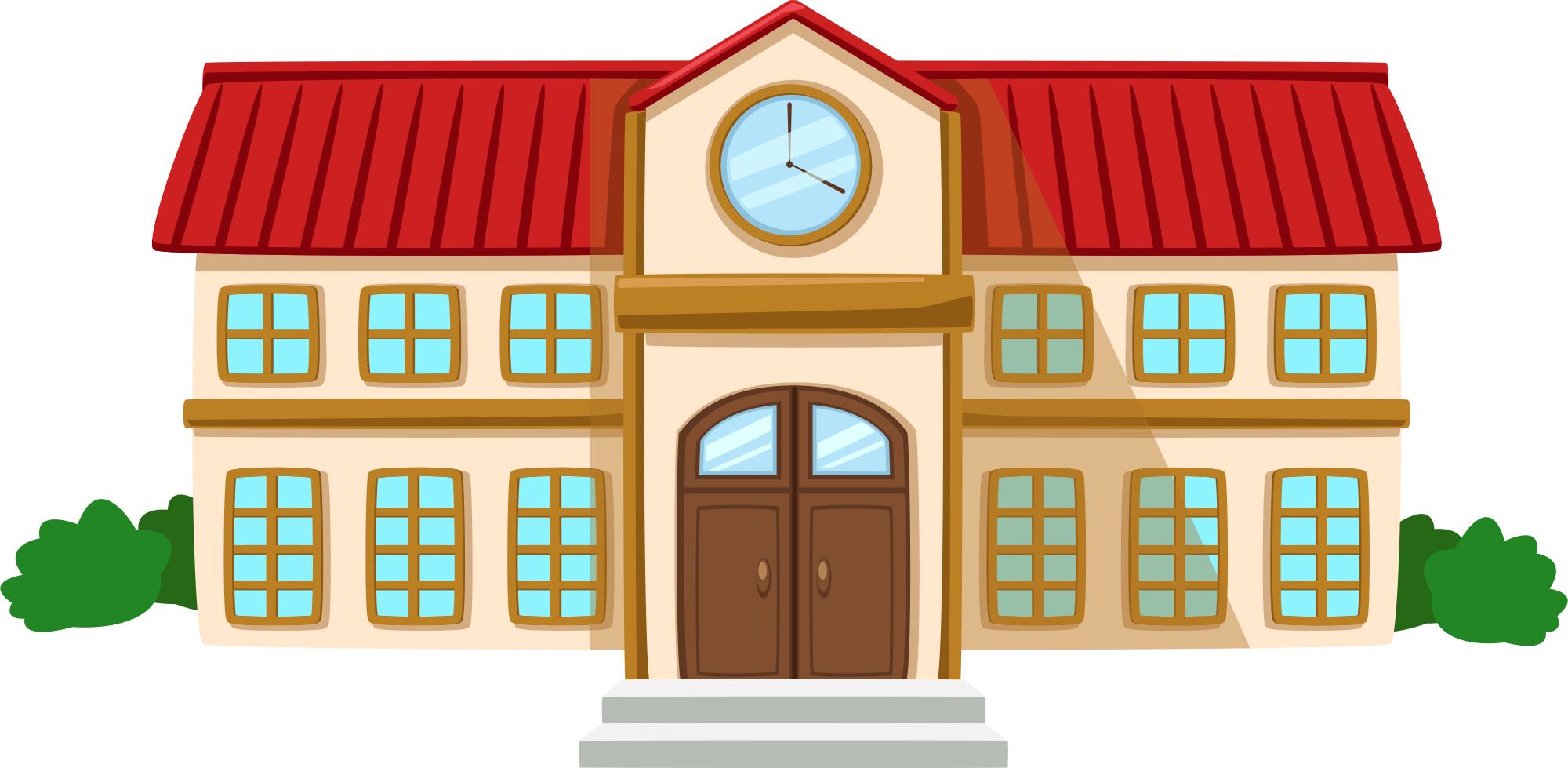 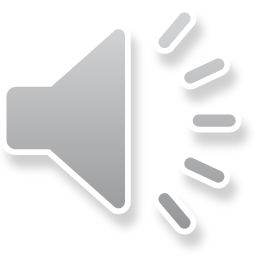 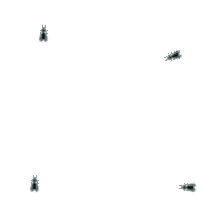 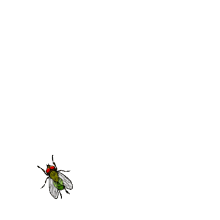 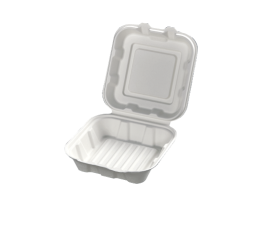 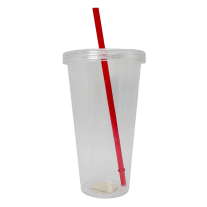 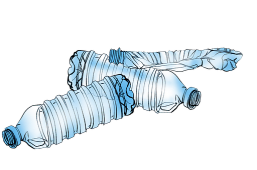 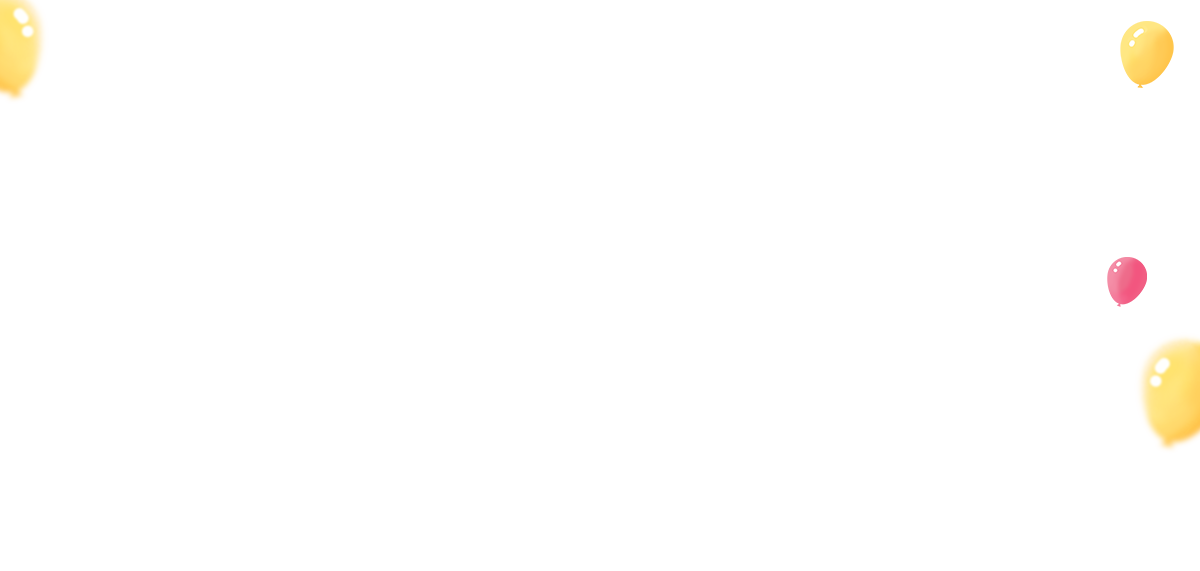 Nói câu có ý nghĩa với từ "Trường học"
B. Trường học trường trong
A. An toàn trong trường học
C. Trường học toàn an trong
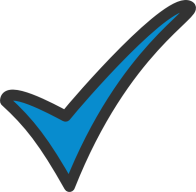 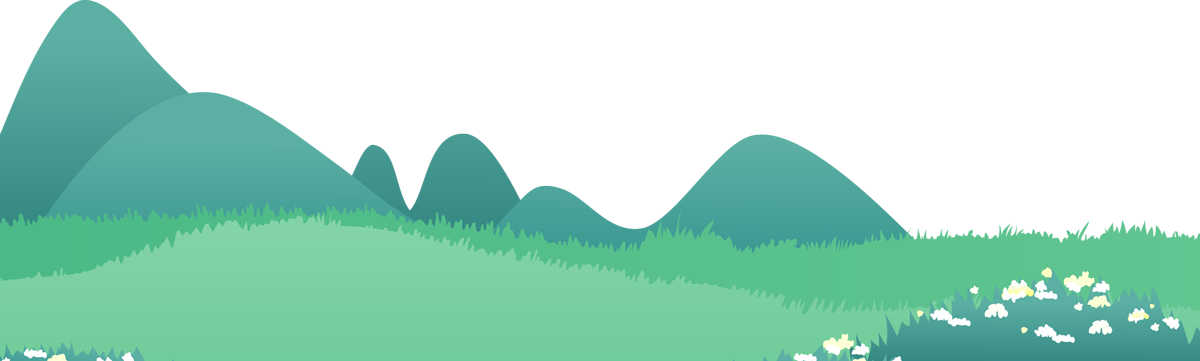 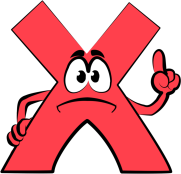 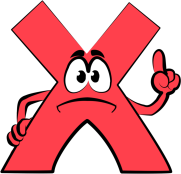 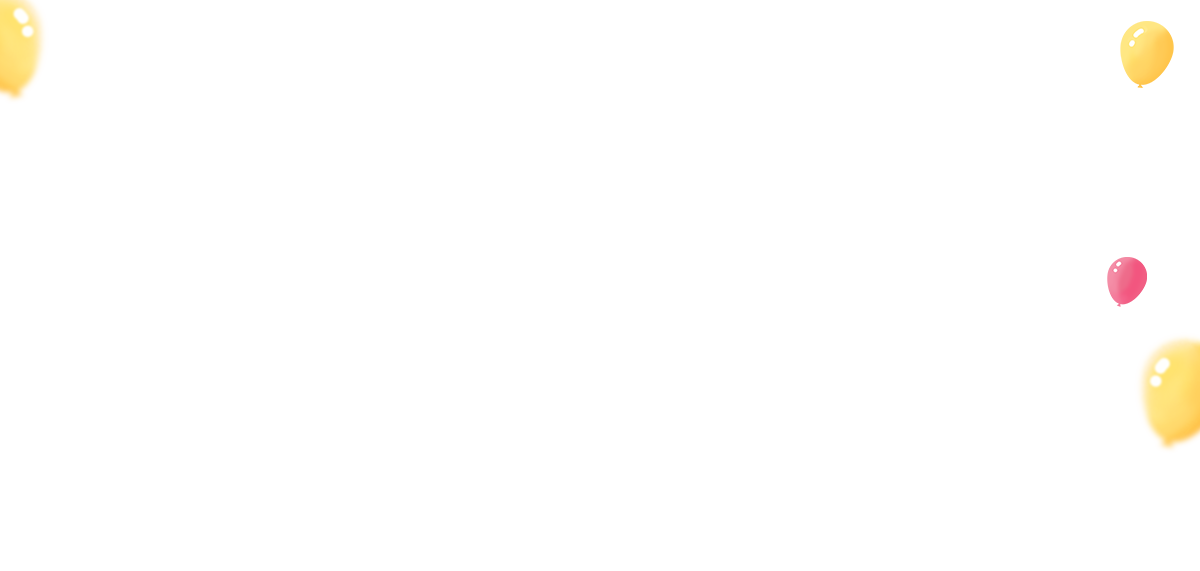 Nói câu có ý nghĩa với từ "Truyền thống"
A. Truyền thống là trong trường
B. Truyền thống của trường em
C. Truyền thống thông tin
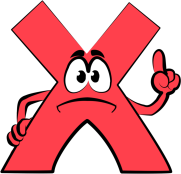 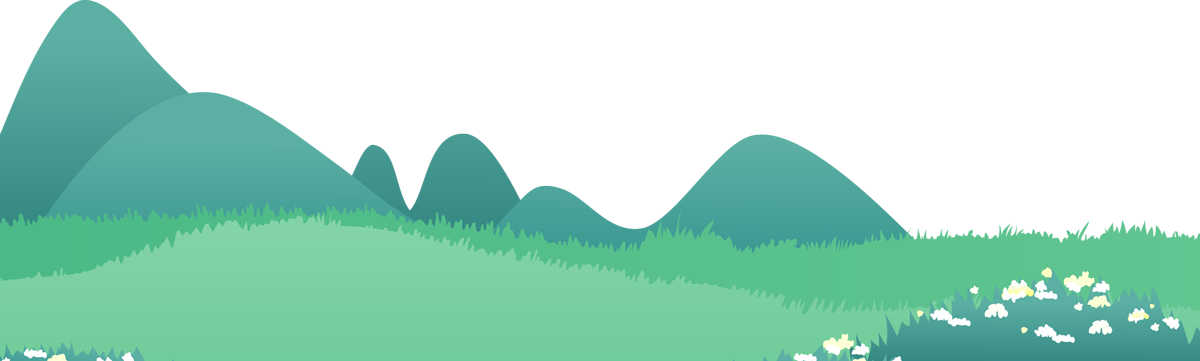 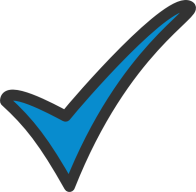 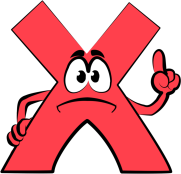 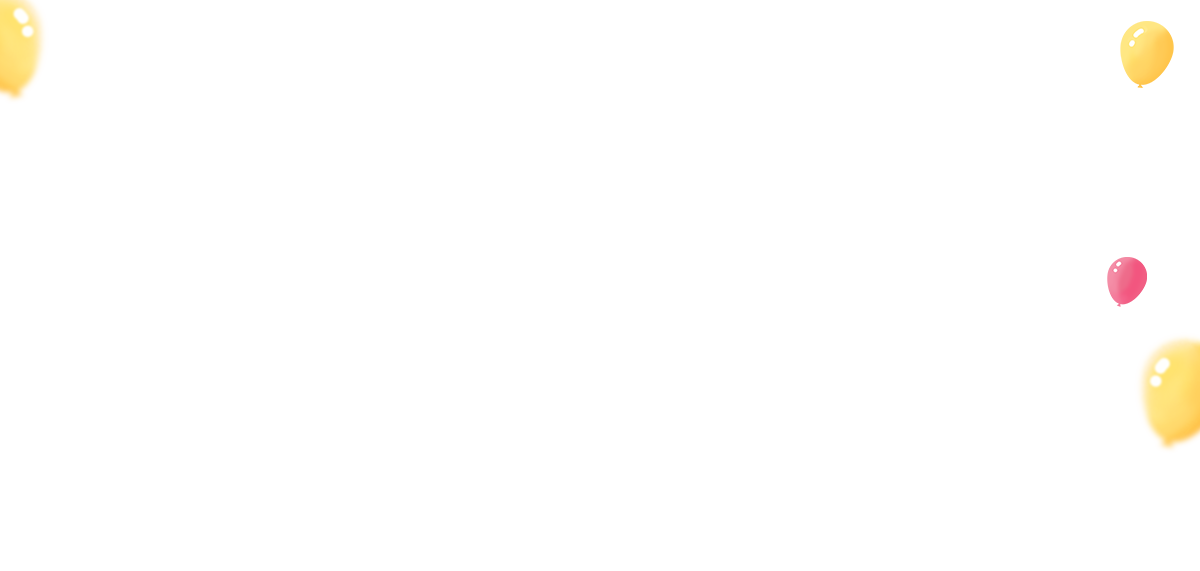 Em hãy kể tên một số truyền thống ở trường em?
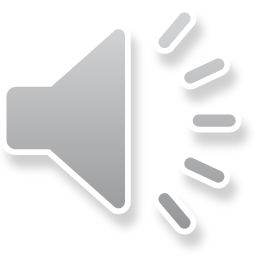 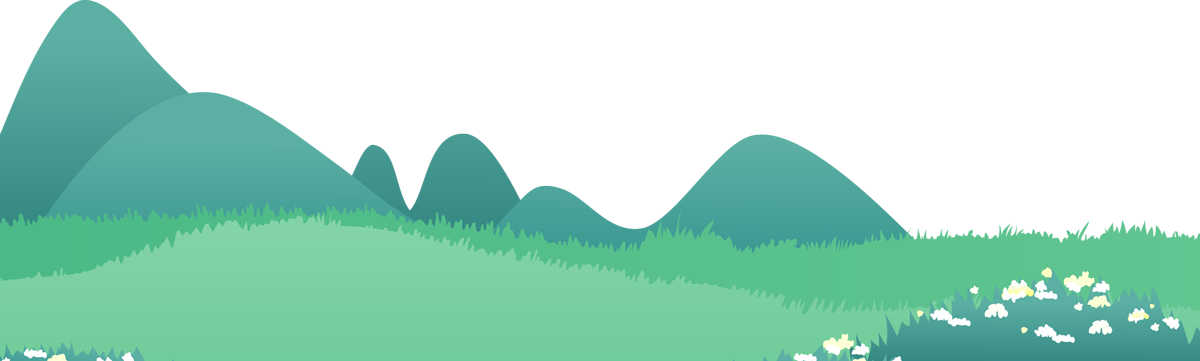 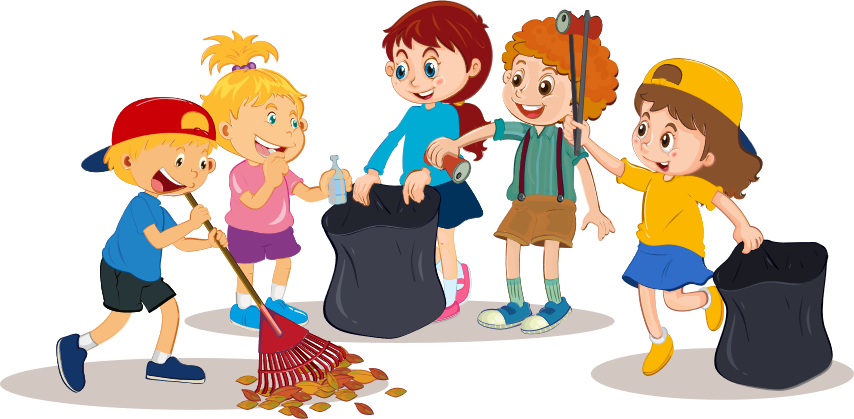 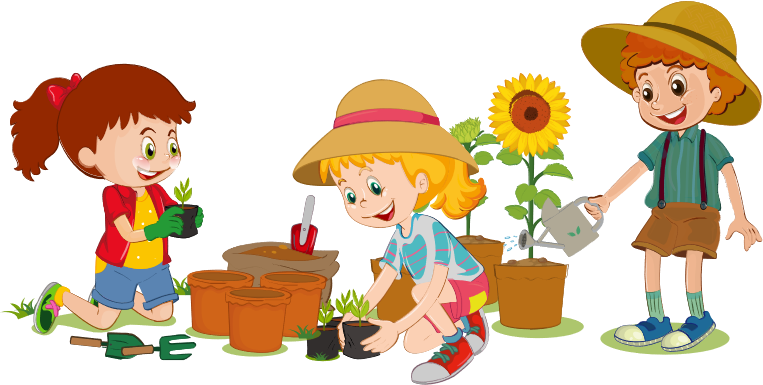 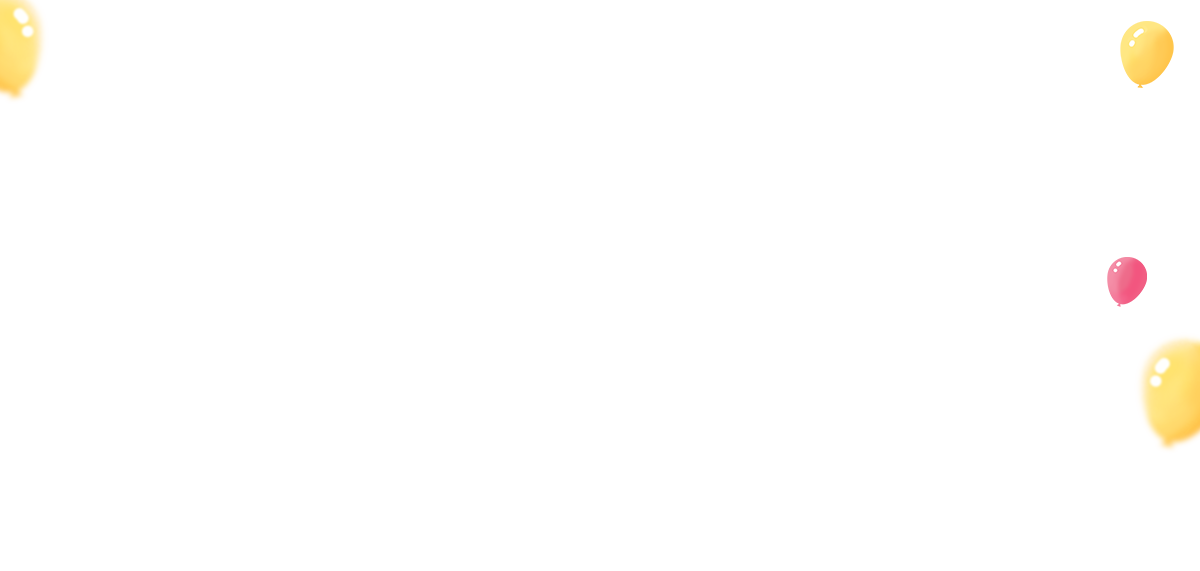 Thứ … ngày … tháng … năm …
Tự nhiên và xã hội
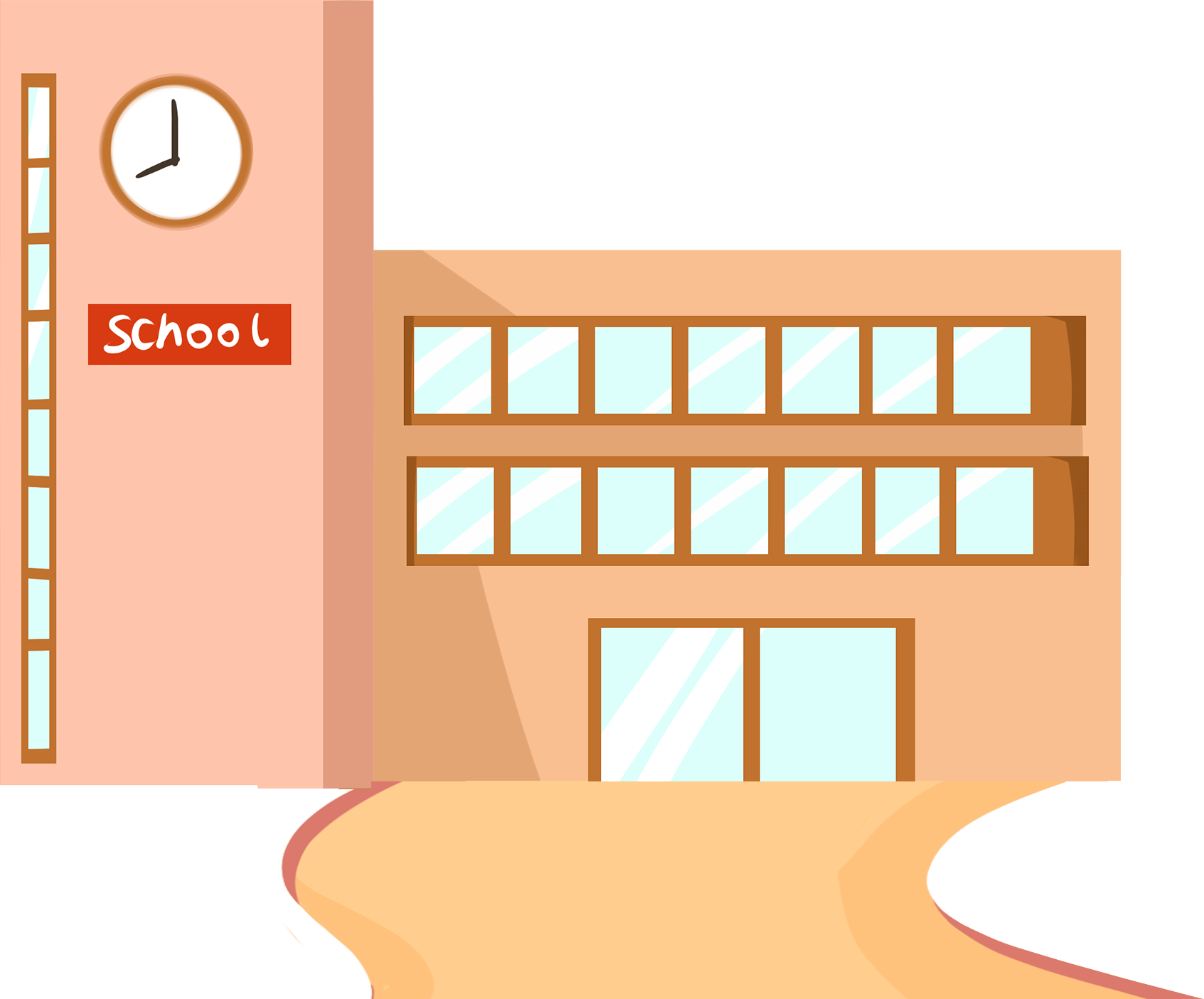 ÔN TẬP CHỦ ĐỀ TRƯỜNG HỌC
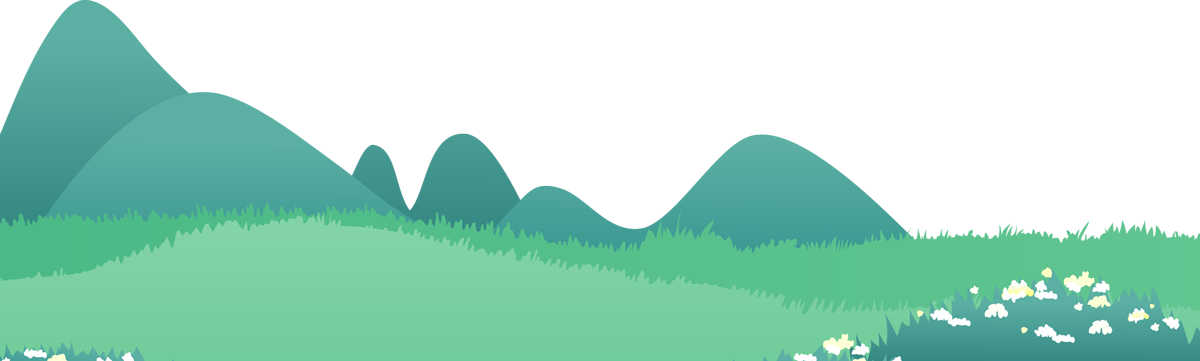 Tiết 2
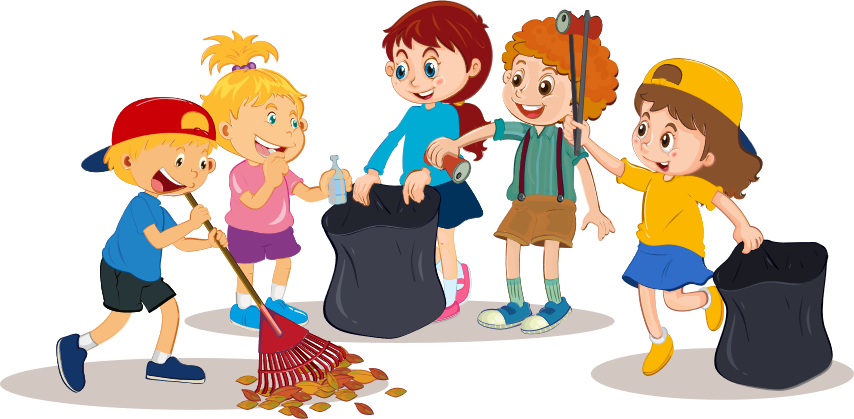 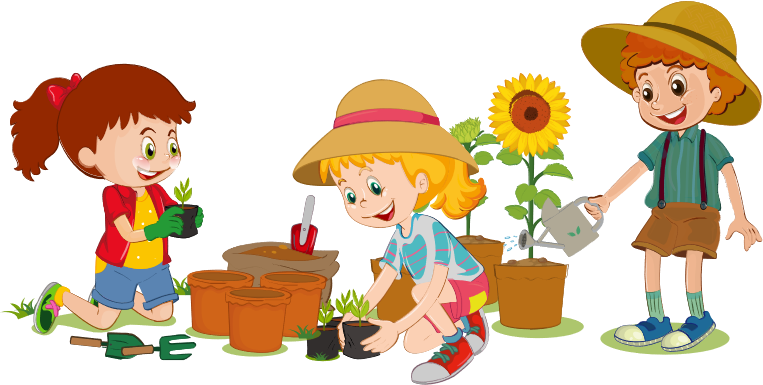 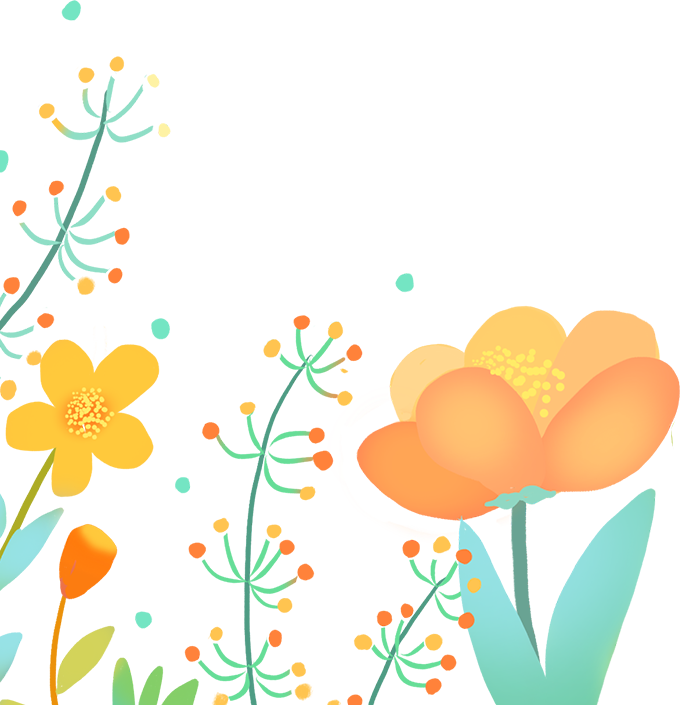 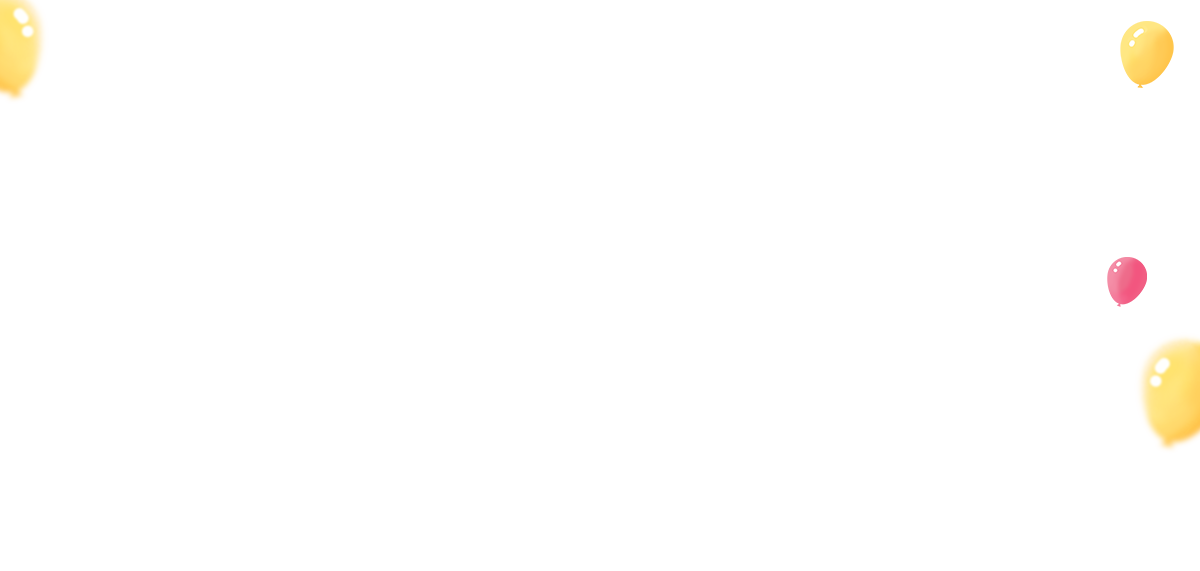 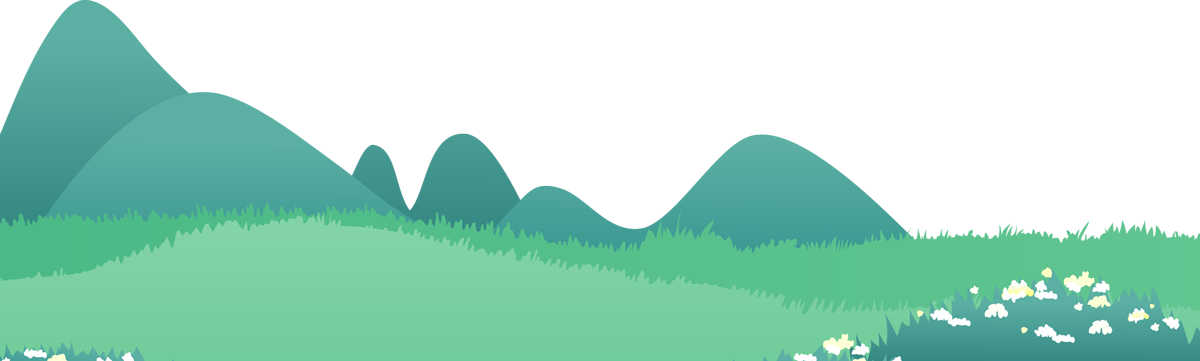 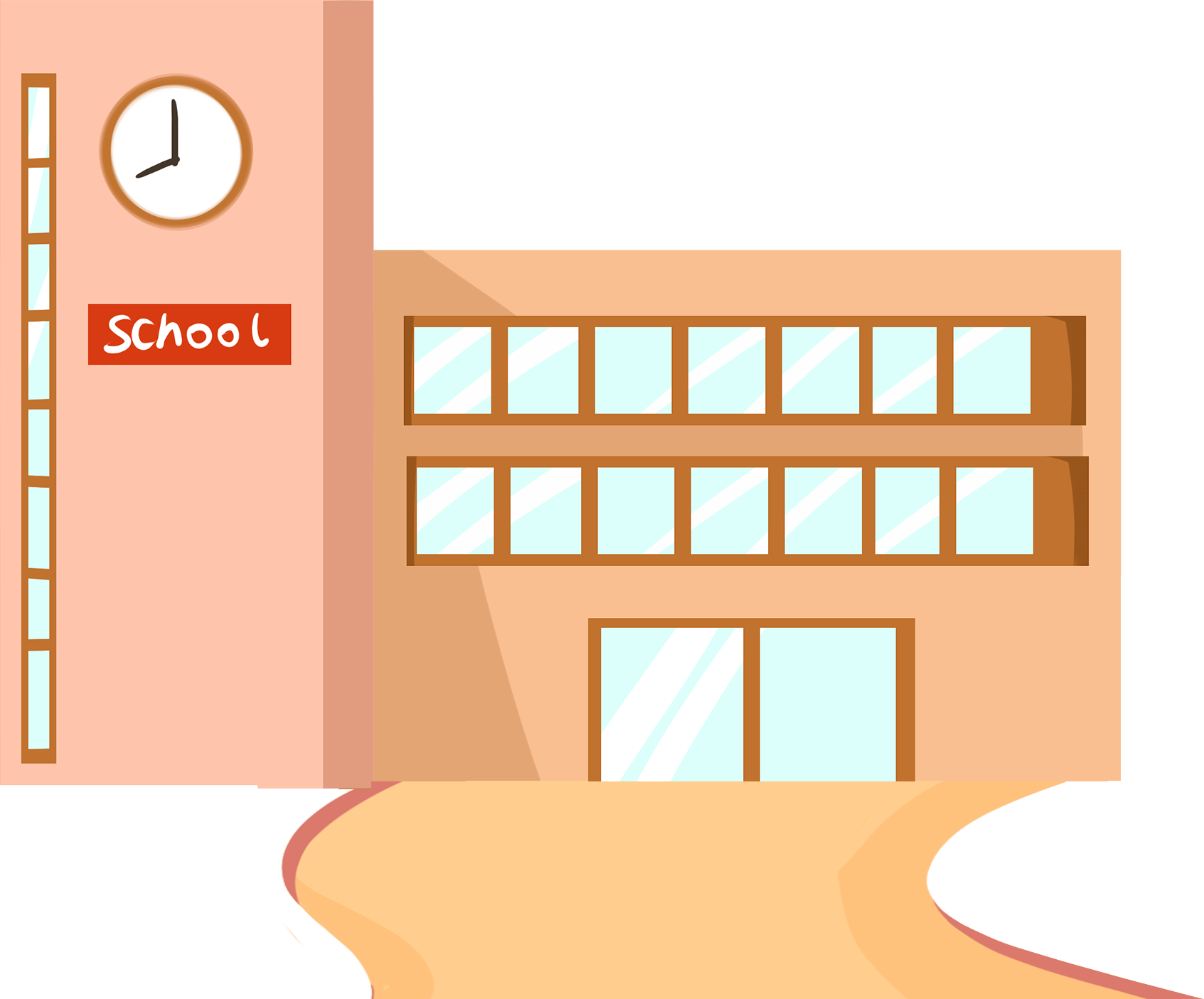 HOẠT ĐỘNG 1 
Giữ gìn và phát huy truyền thống của nhà trường
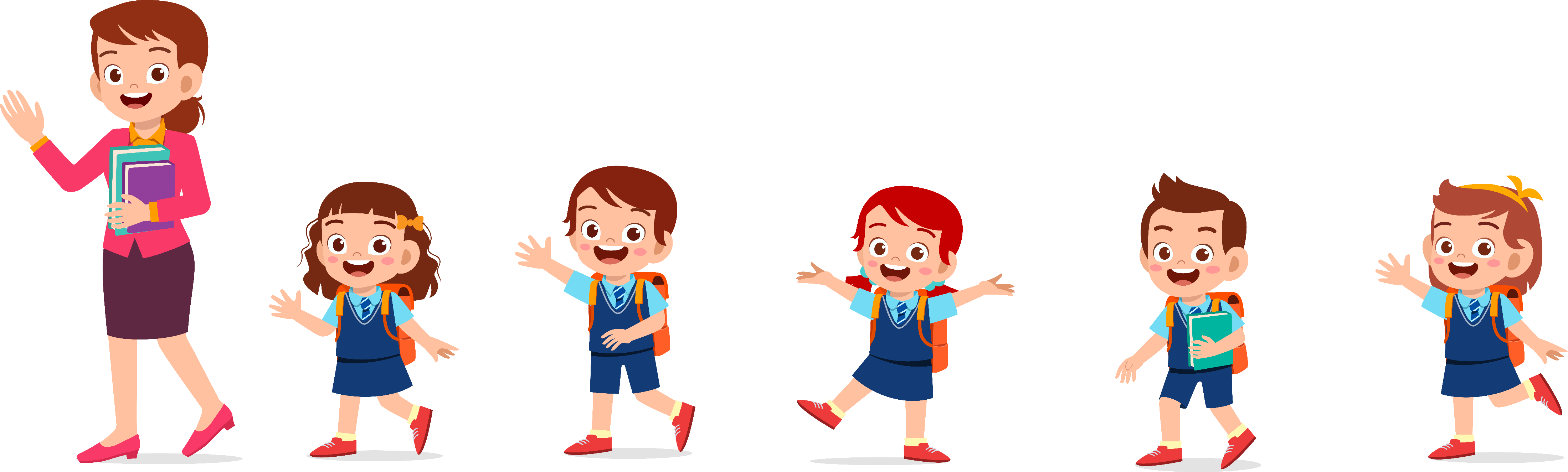 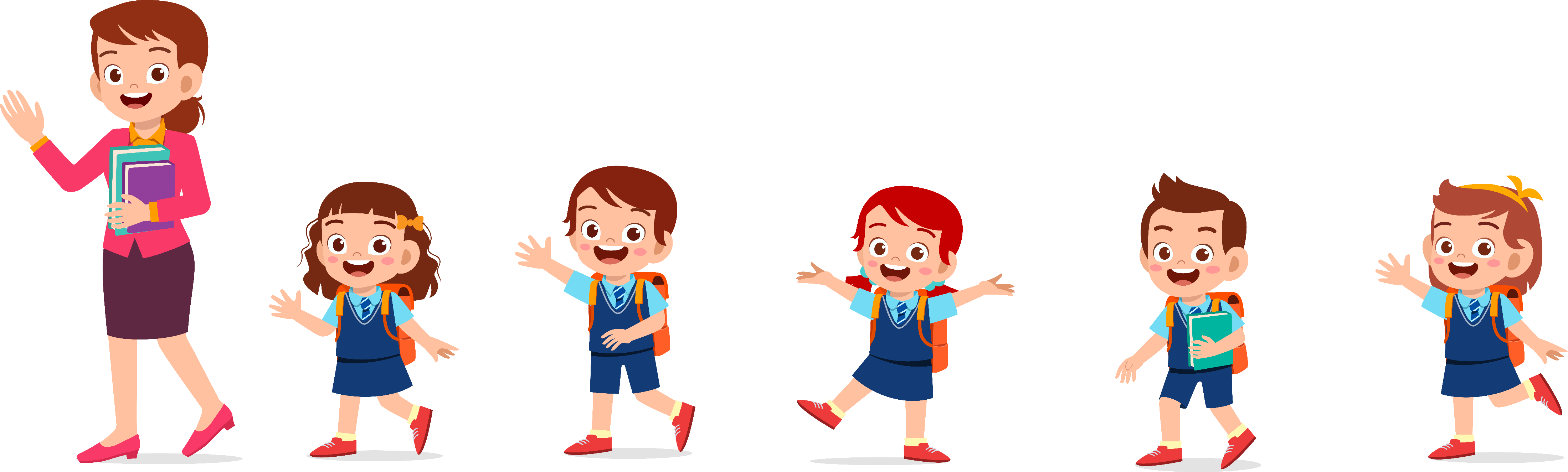 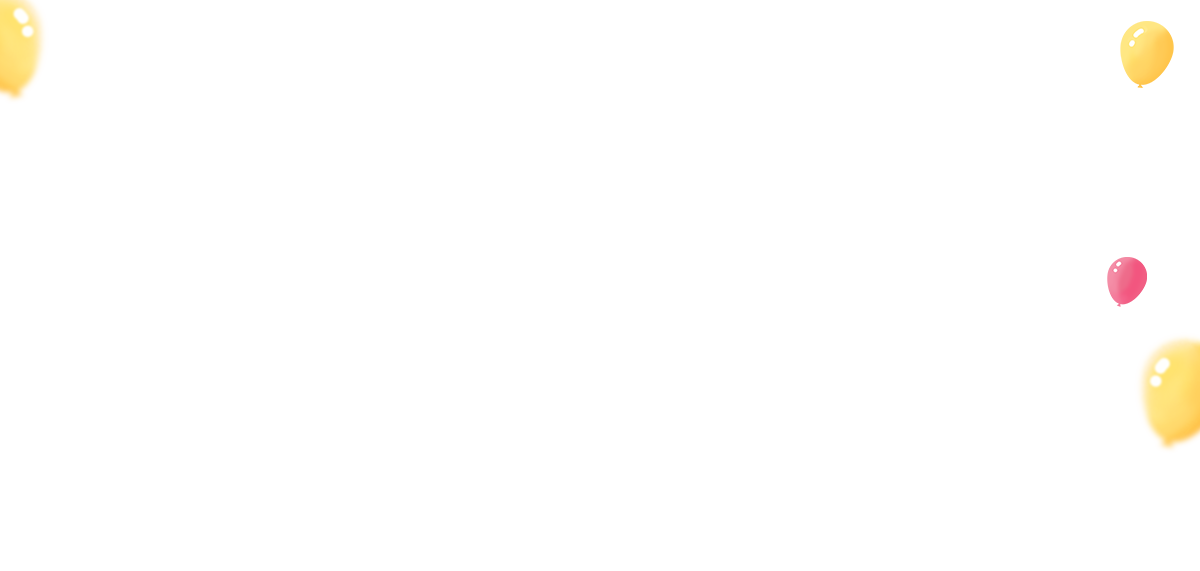 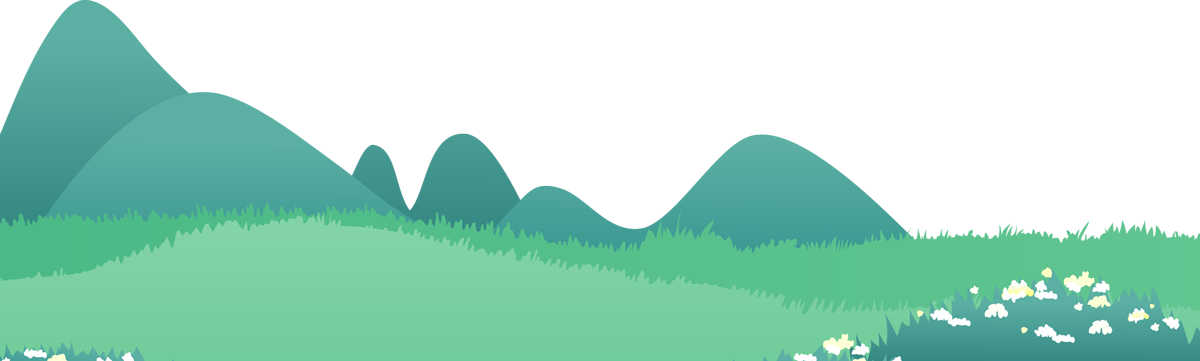 HS làm việc nhóm 2 vào phiếu học tập
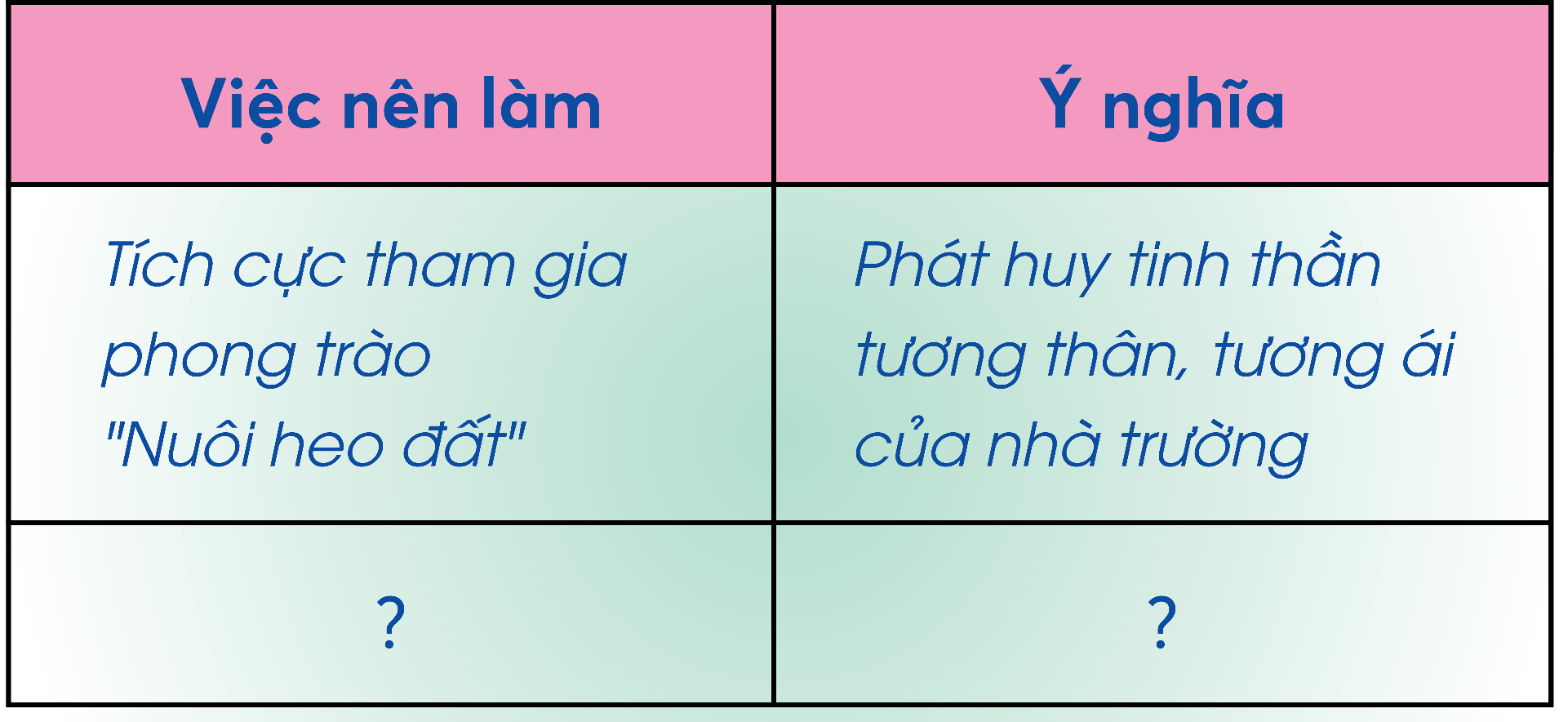 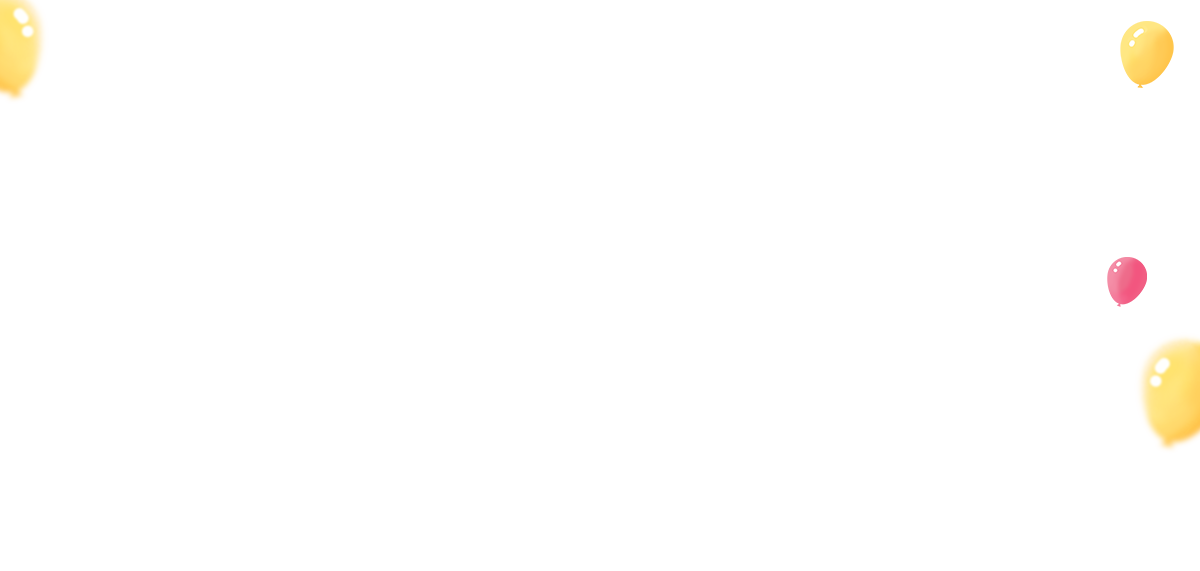 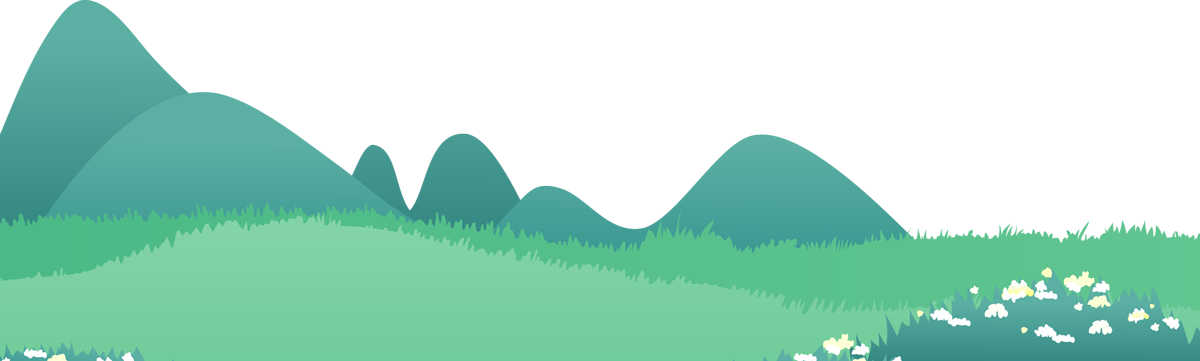 CHIA SẺ TRƯỚC LỚP
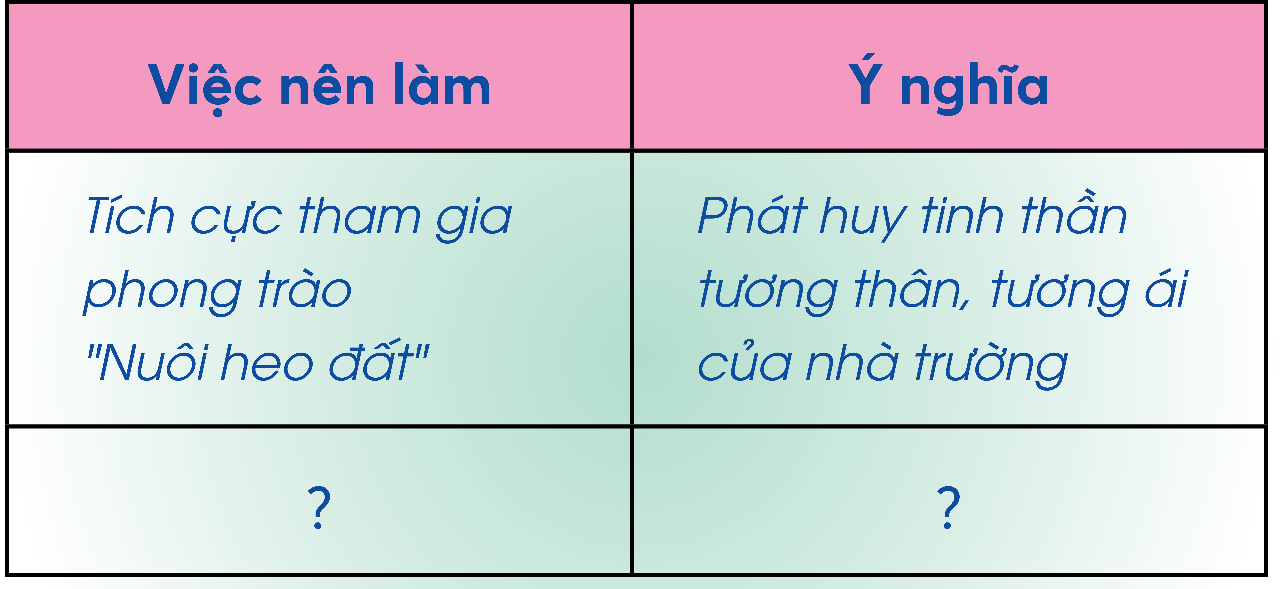 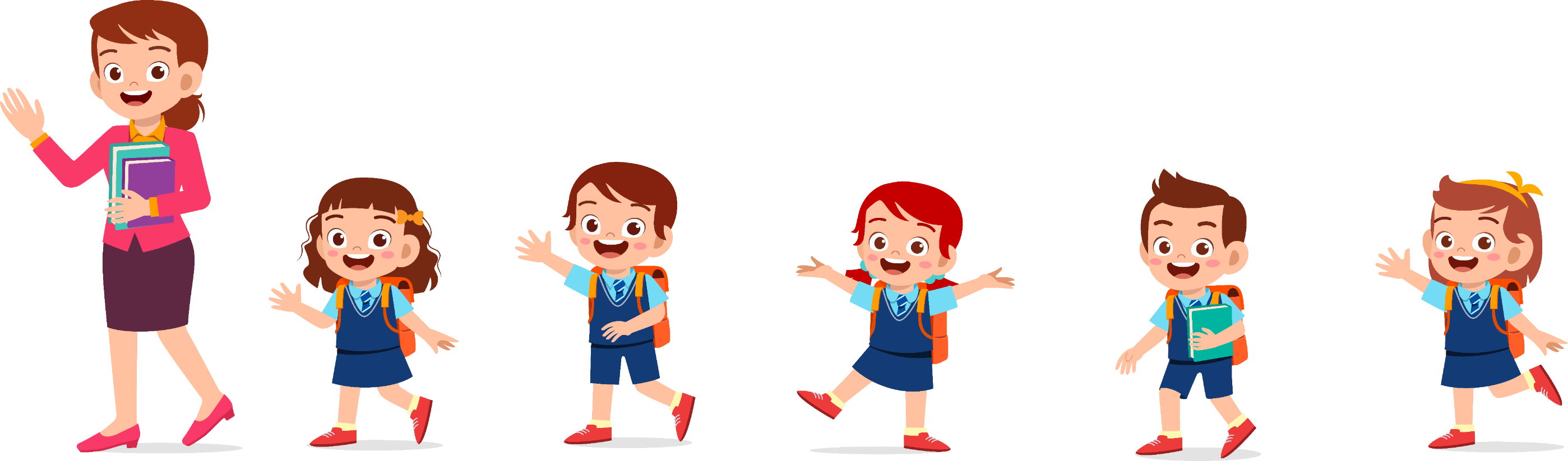 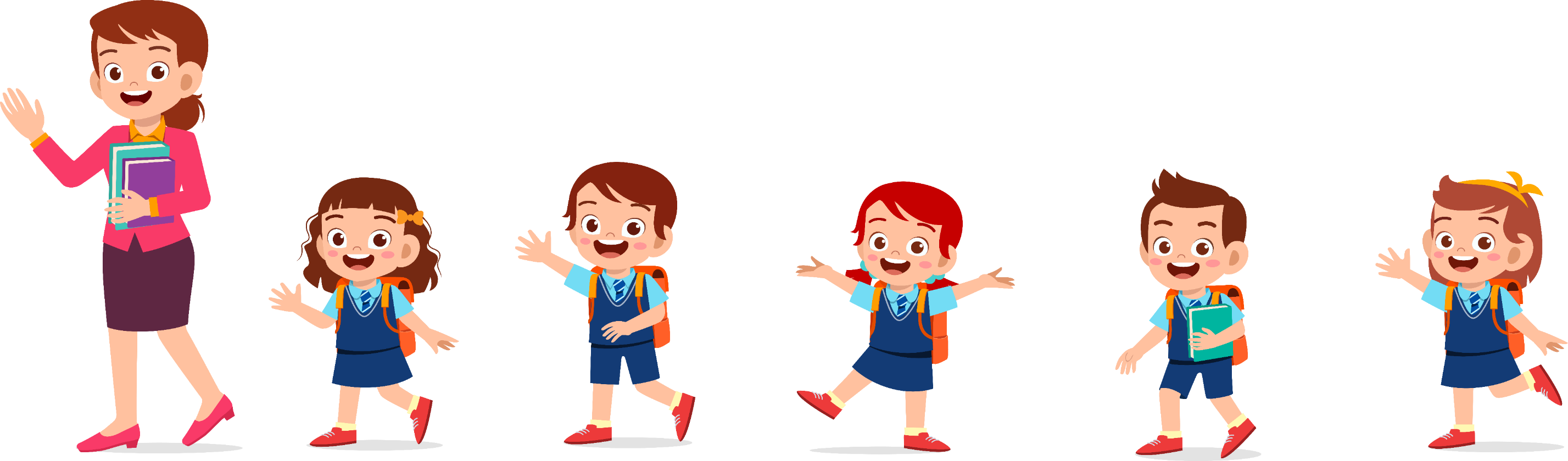 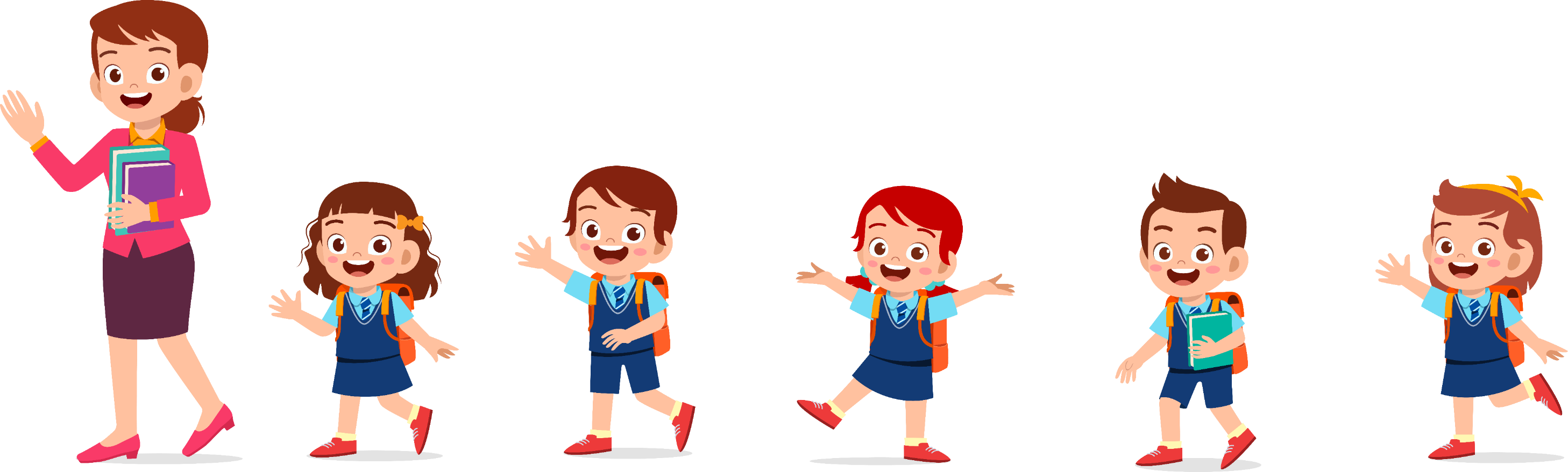 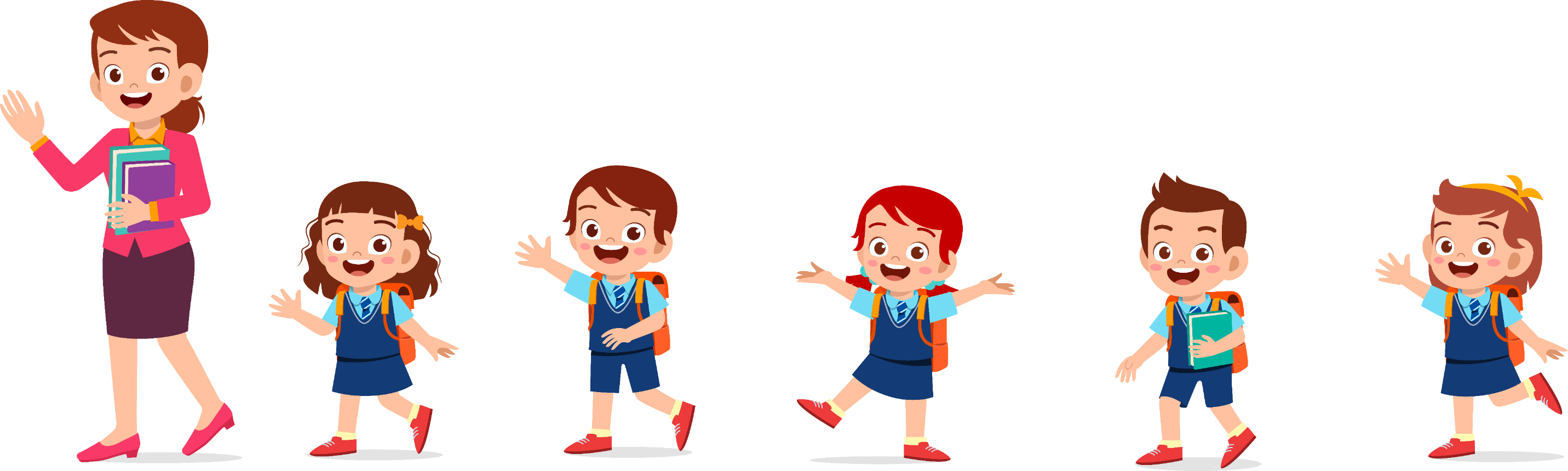 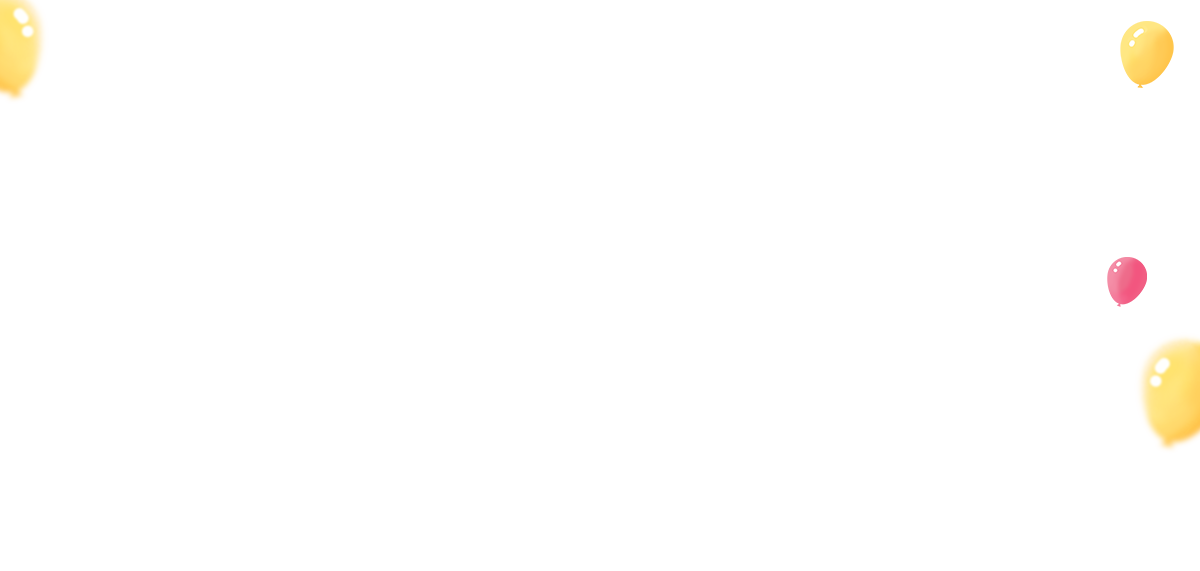 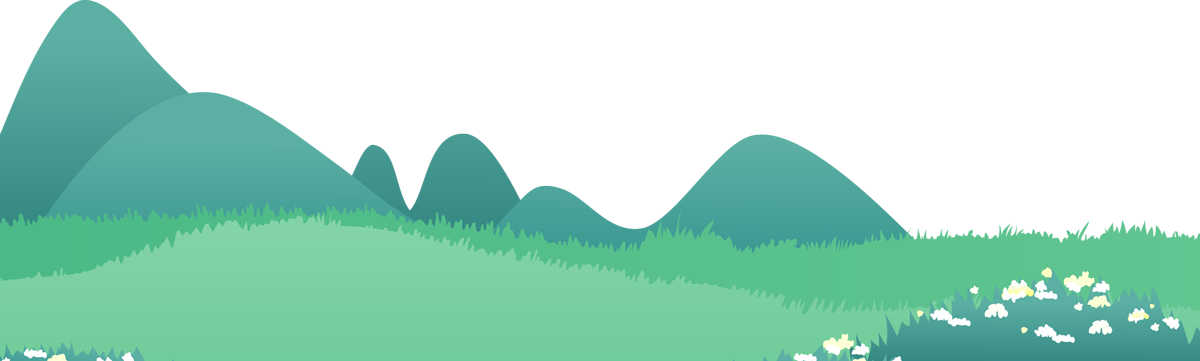 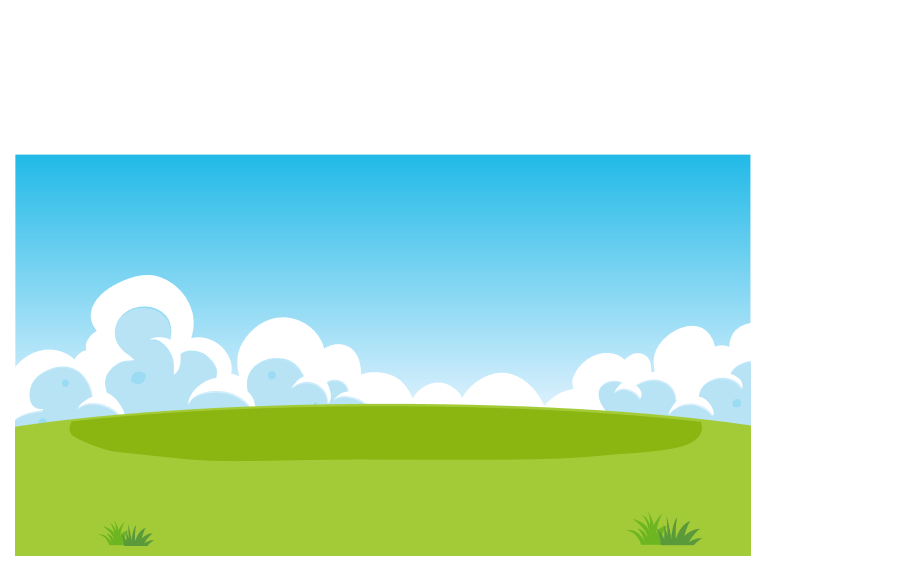 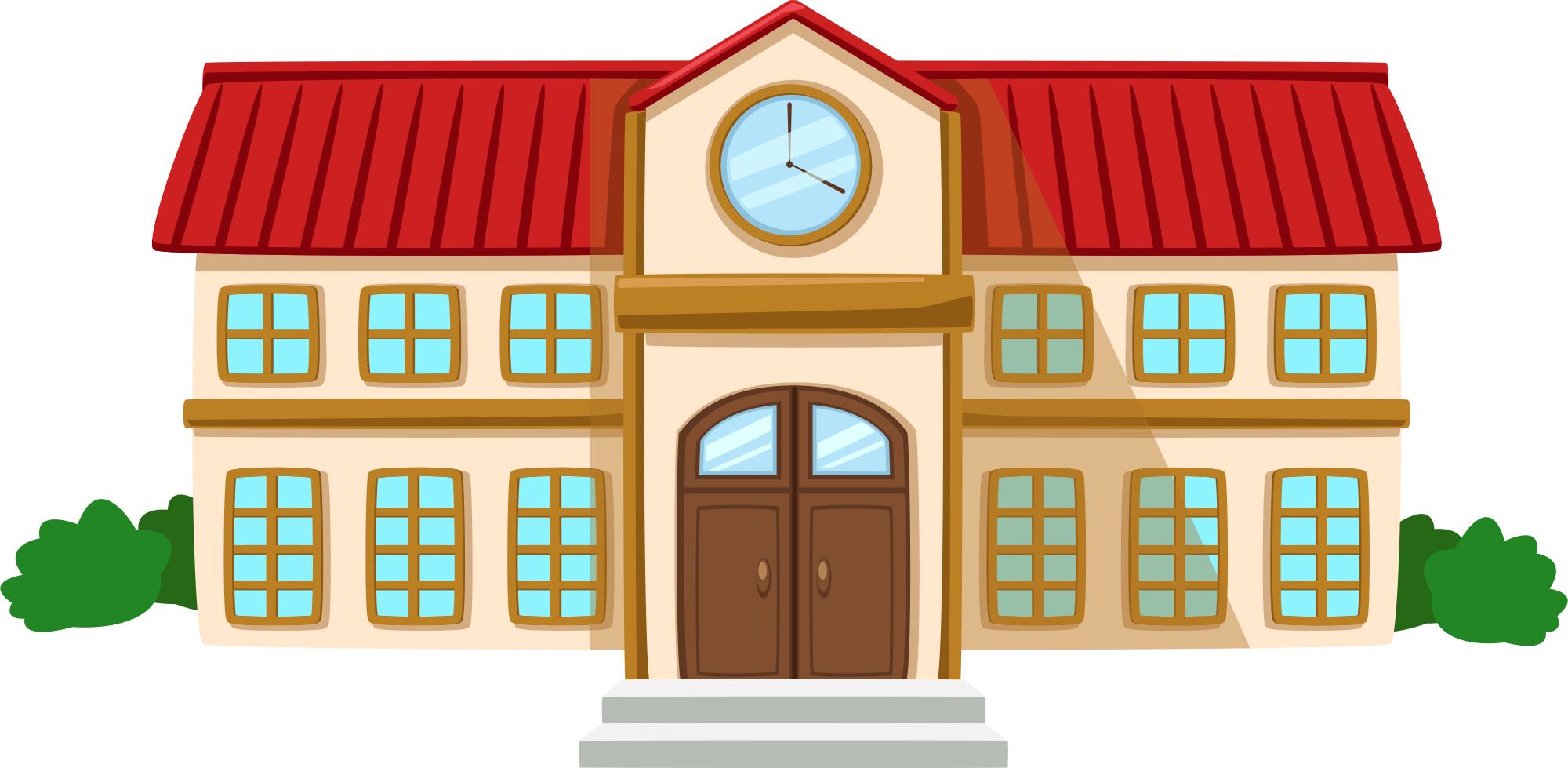 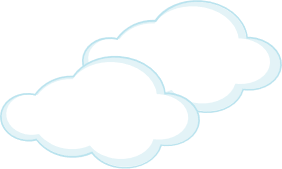 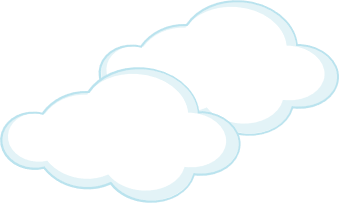 KẾT LUẬN
Mỗi học sinh cần có ý thức và làm được một số việc để góp phần giữ gìn và phát huy các hoạt động truyền thống của nhà trường.
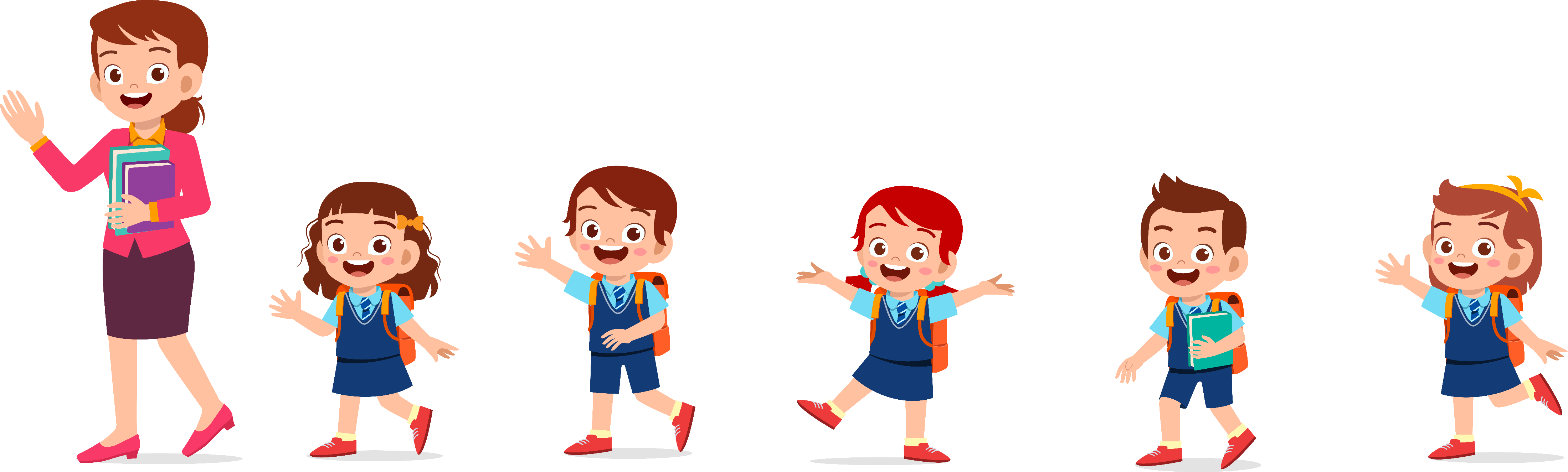 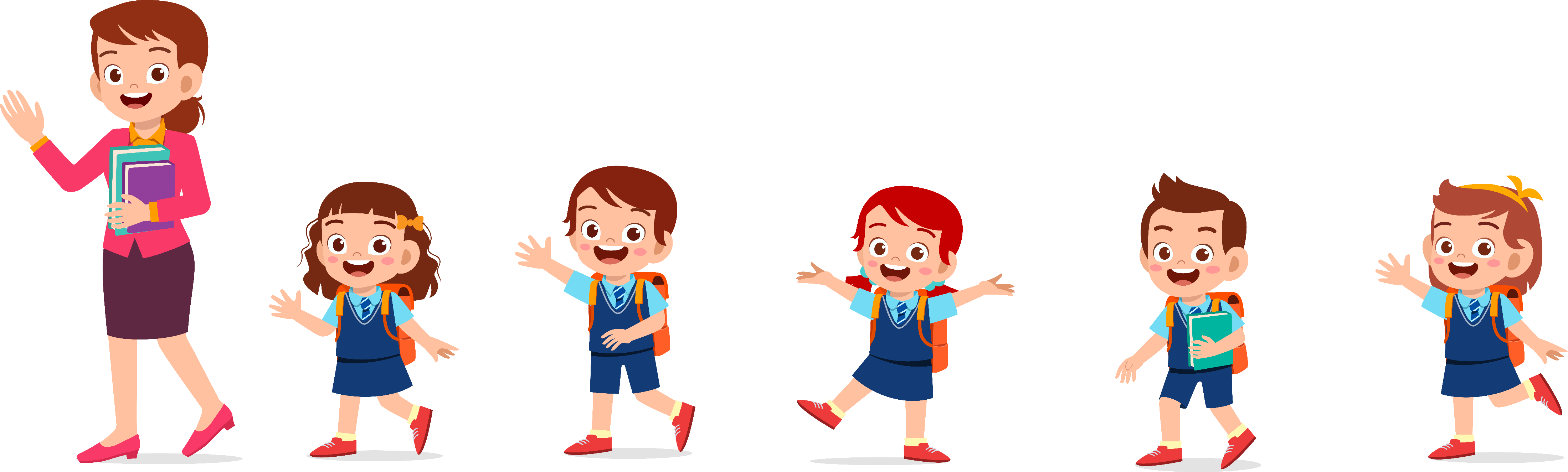 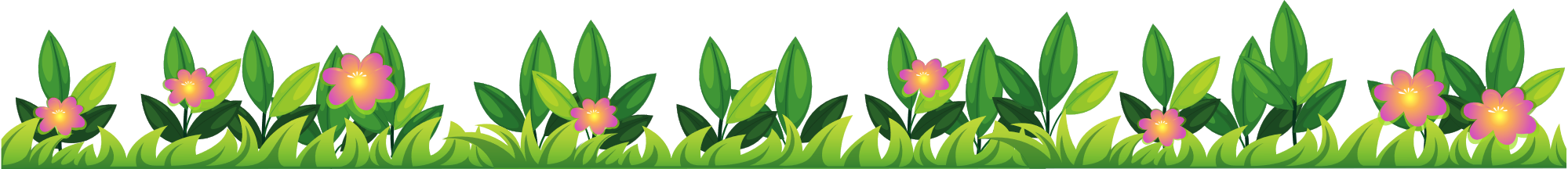 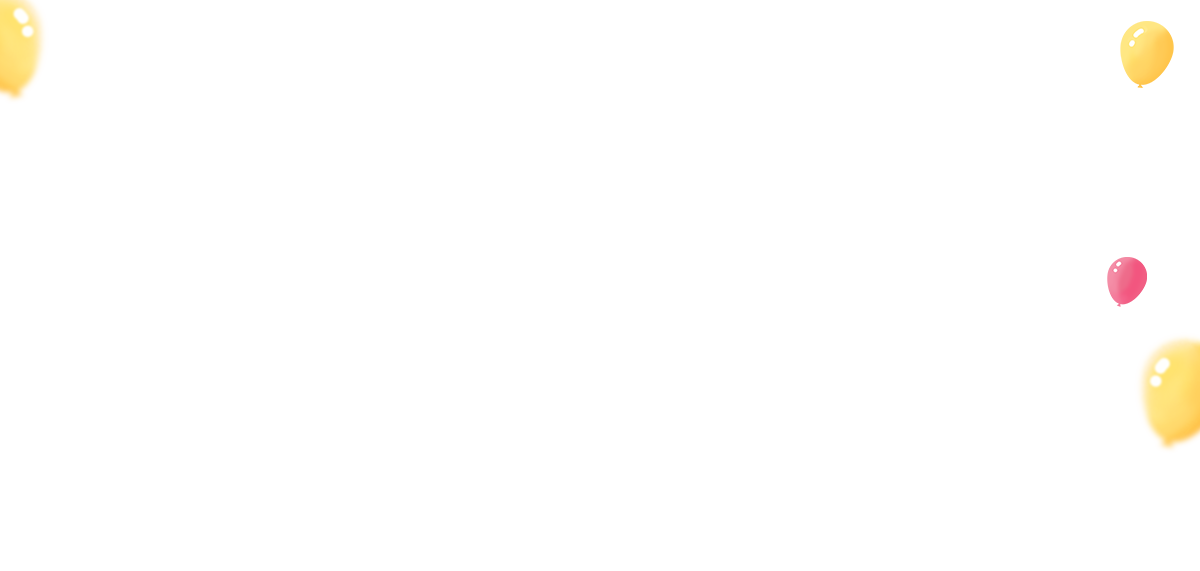 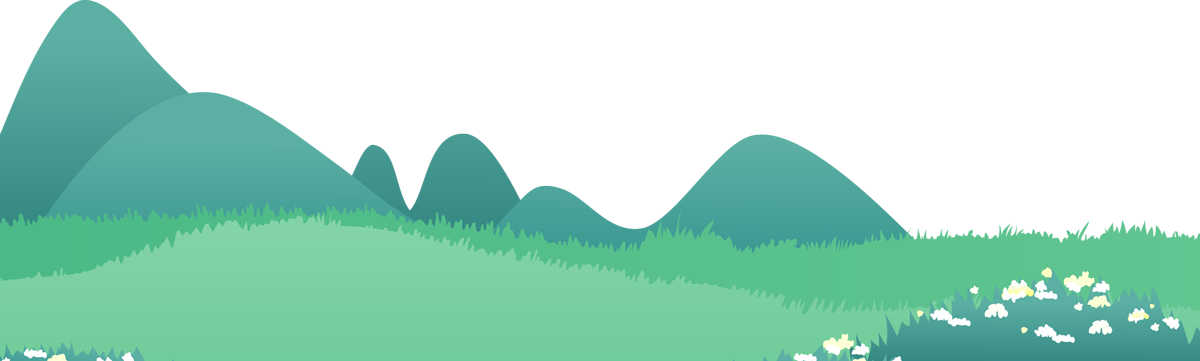 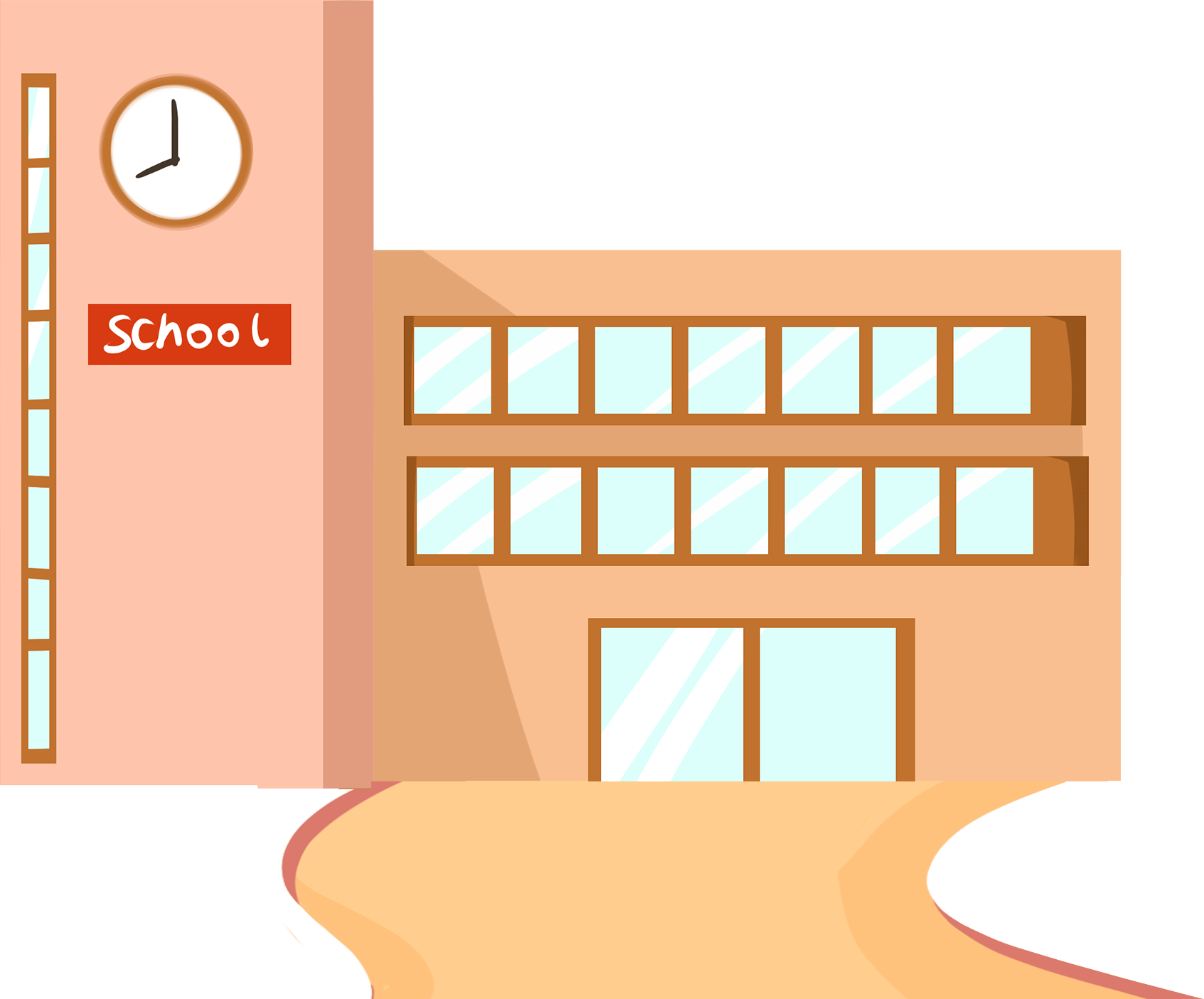 HOẠT ĐỘNG 2 
Xử lí tình huống
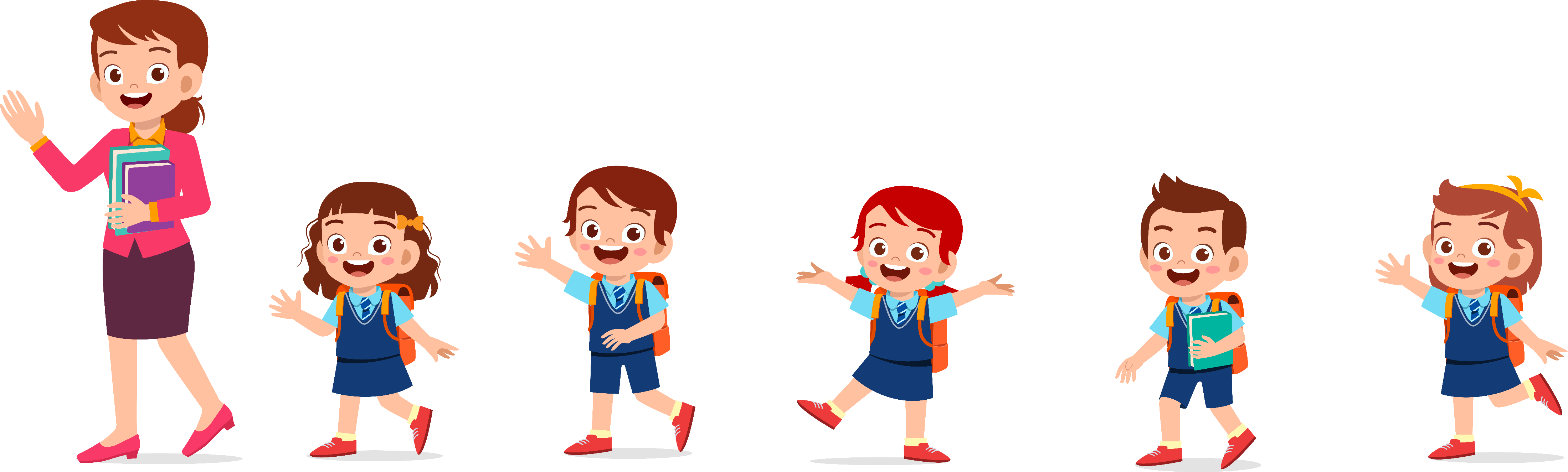 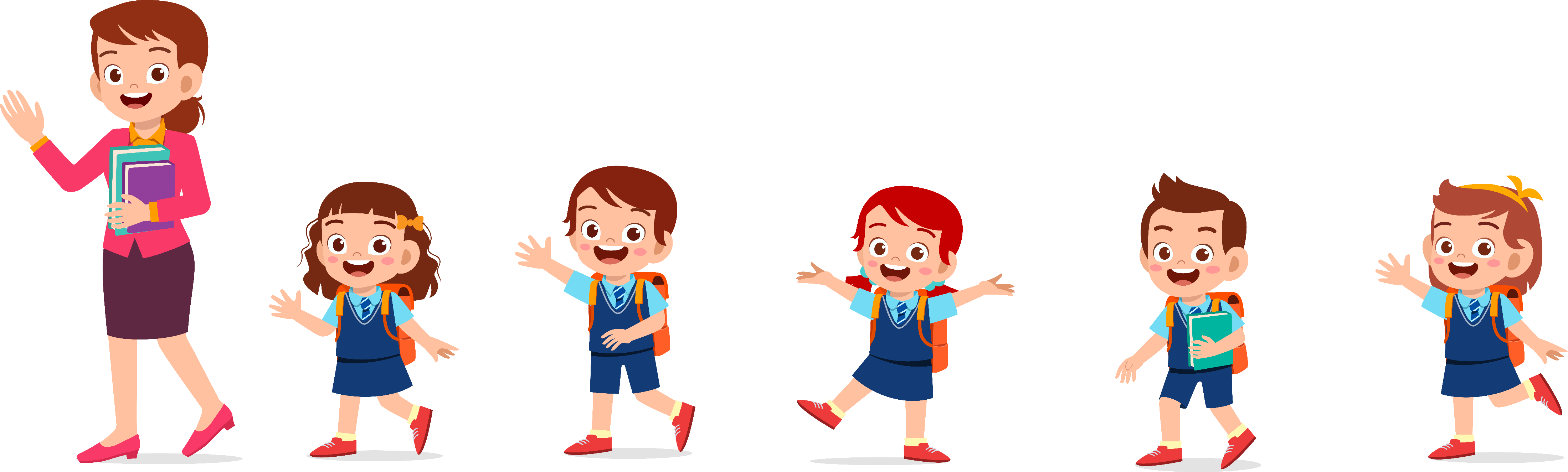 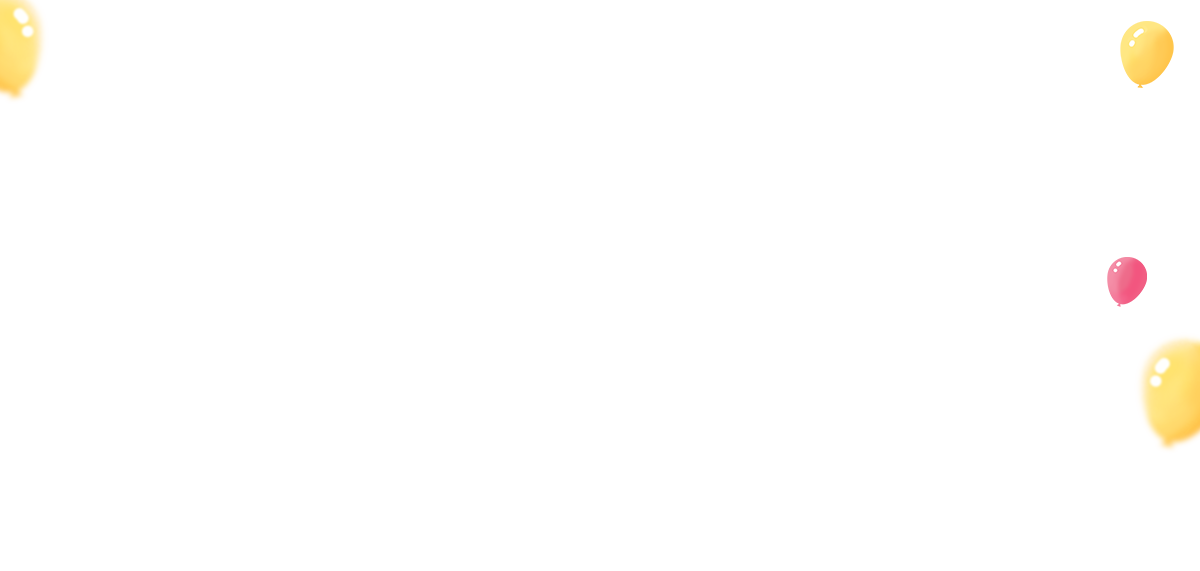 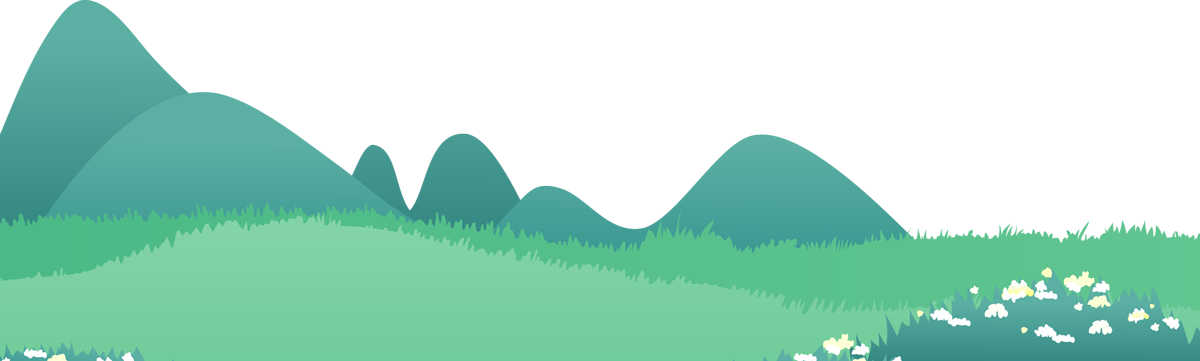 Em sẽ làm gì trong các
 tình huống sau? Vì sao?
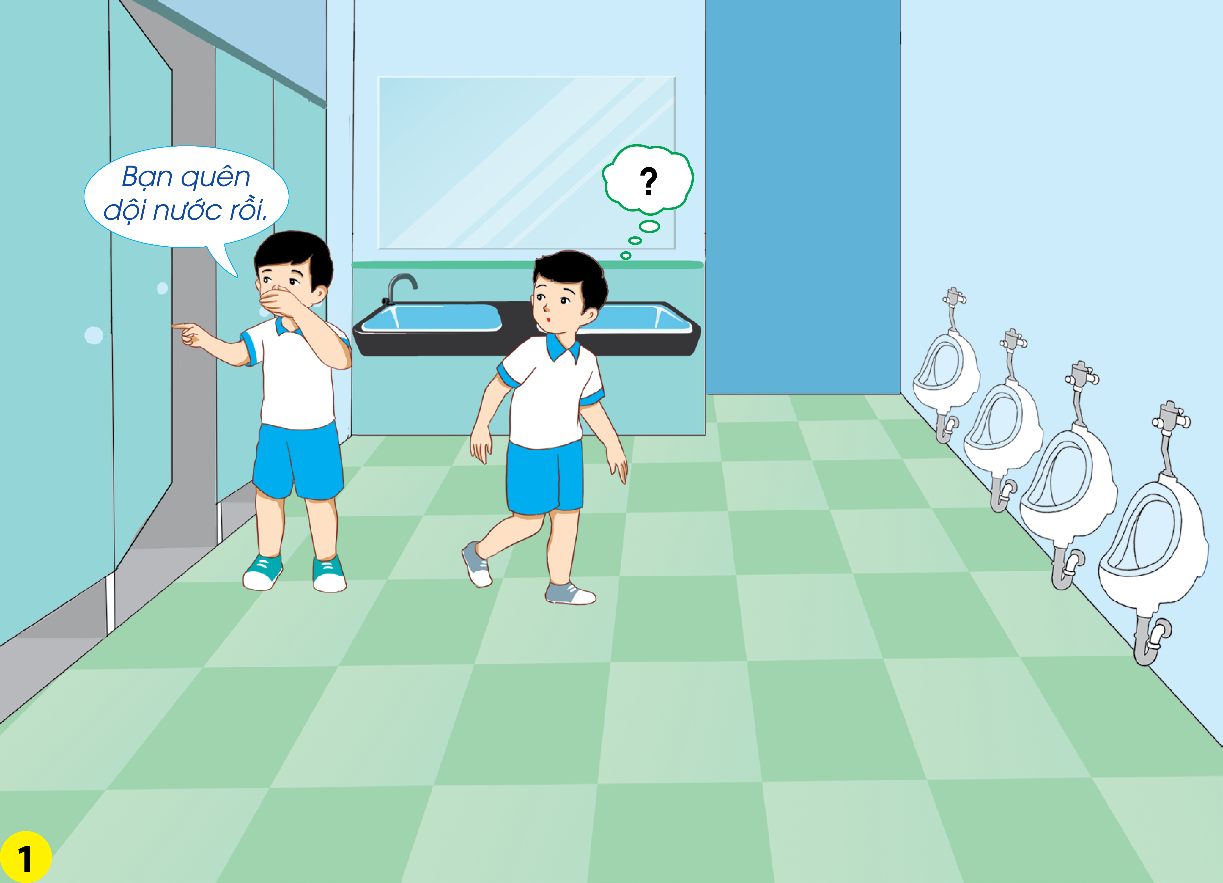 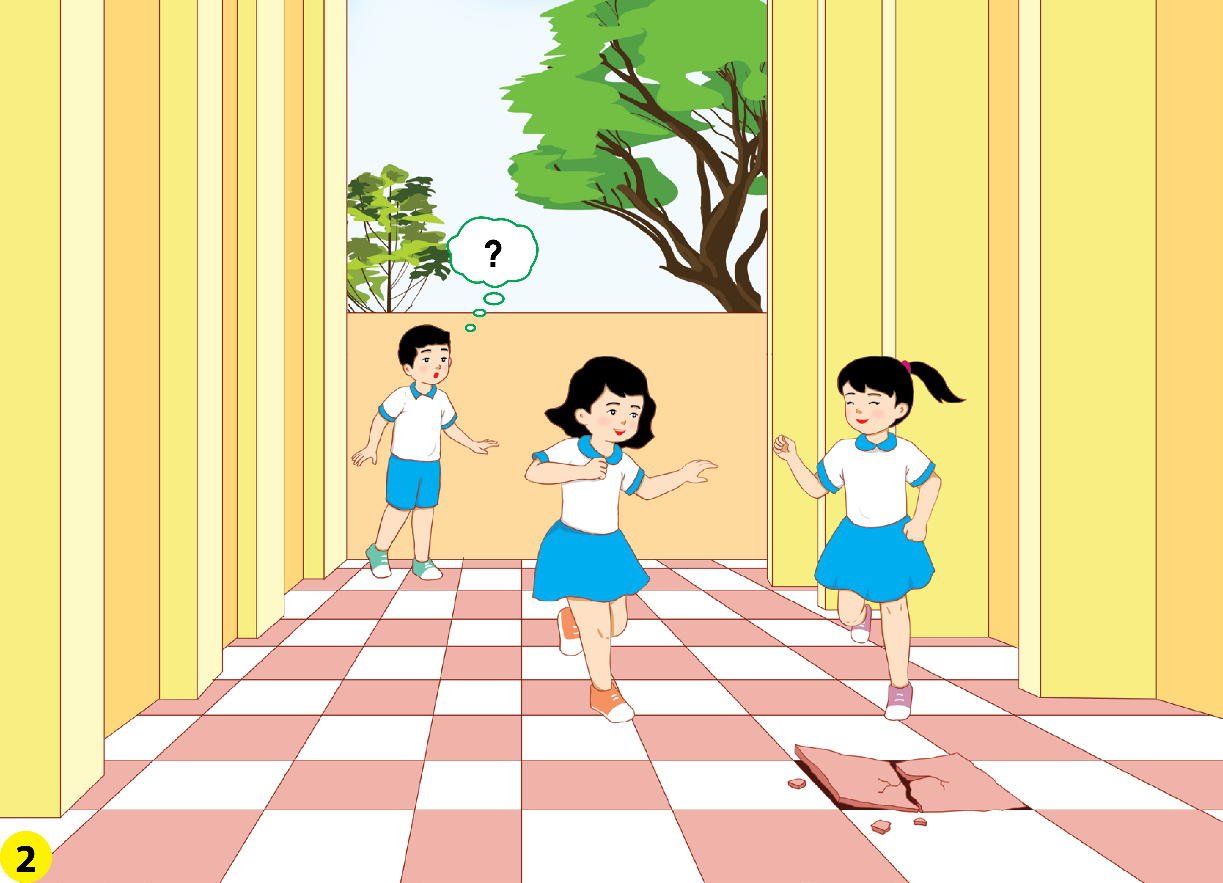 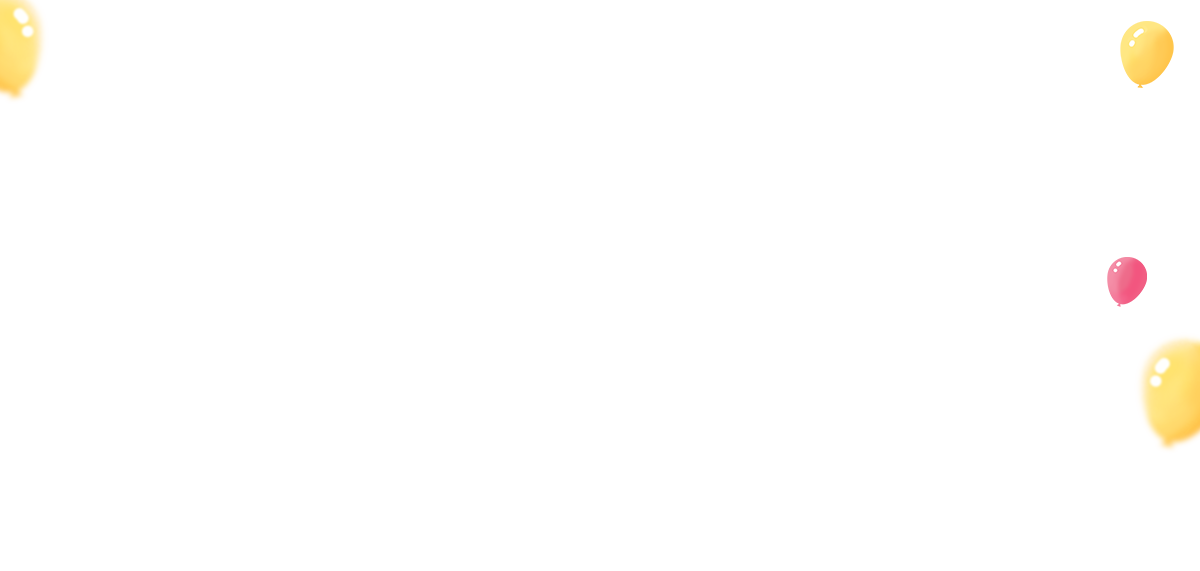 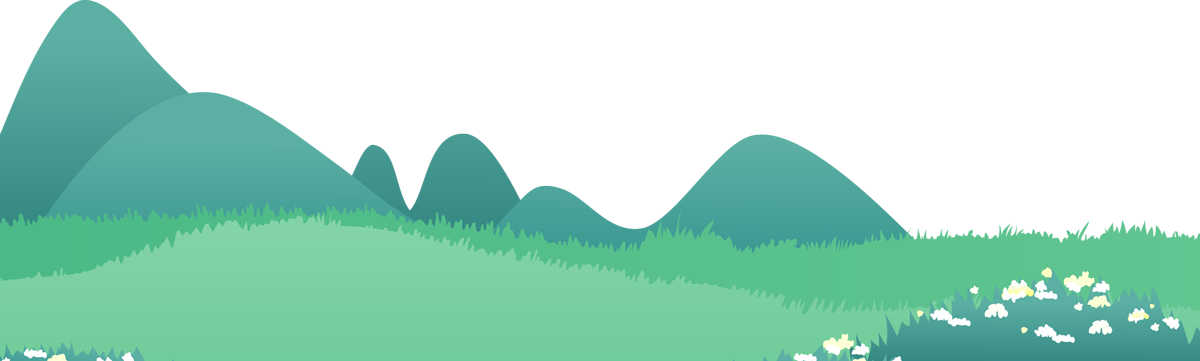 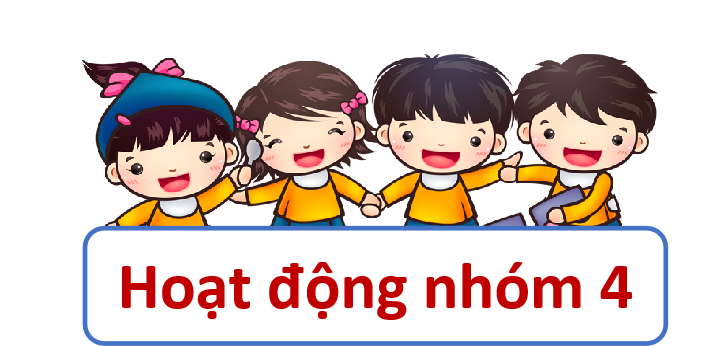 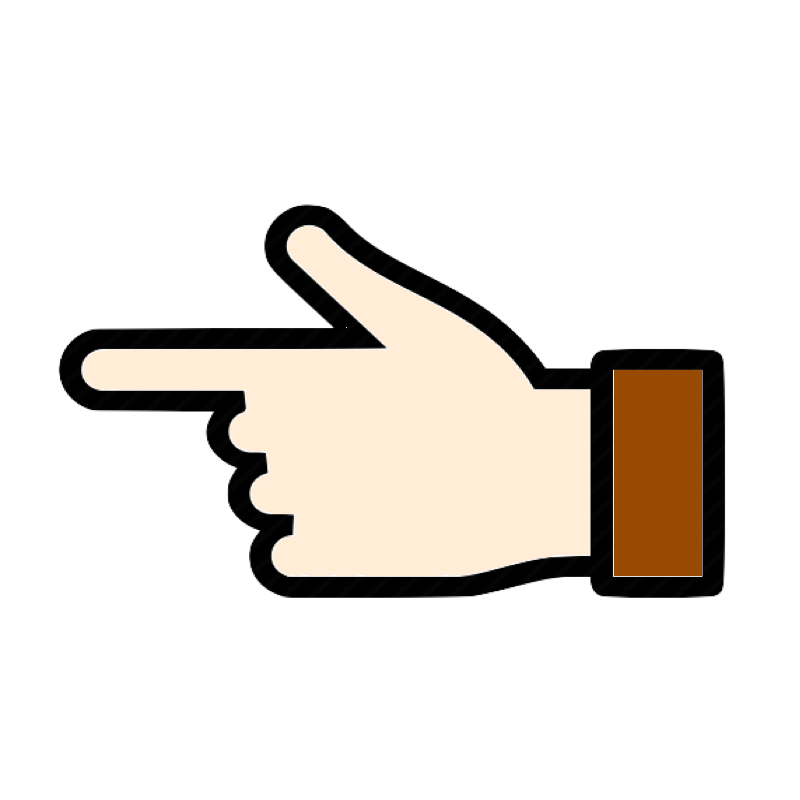 Điều gì có thể xảy ra trong tình huống sau?
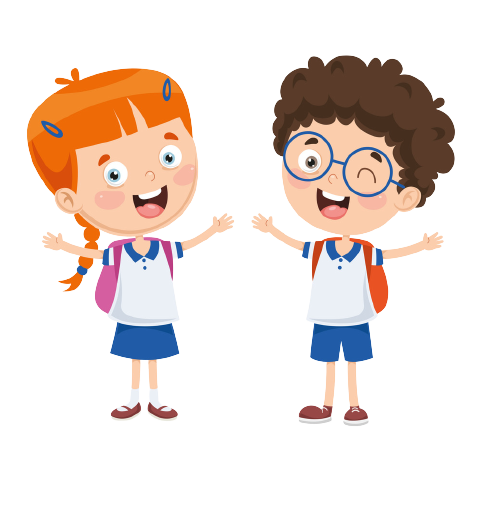 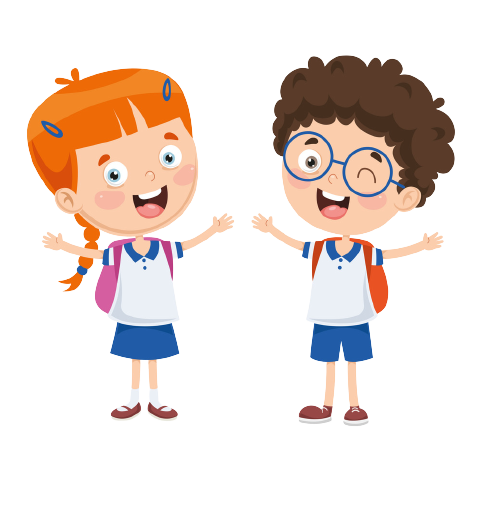 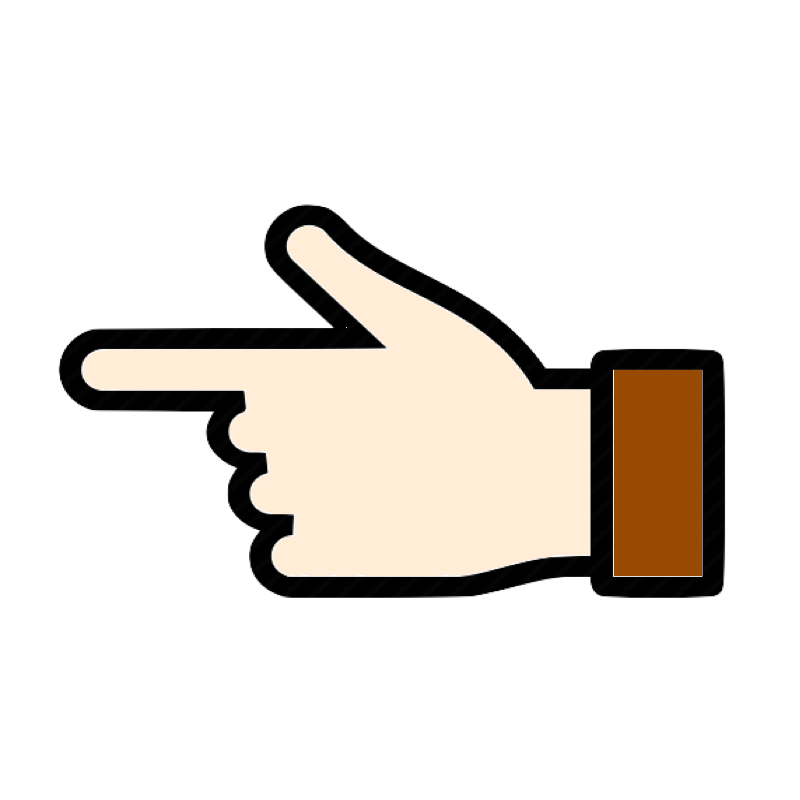 Nếu có mặt ở đó thì em sẽ làm gì trong mỗi tình huống? Vì sao?
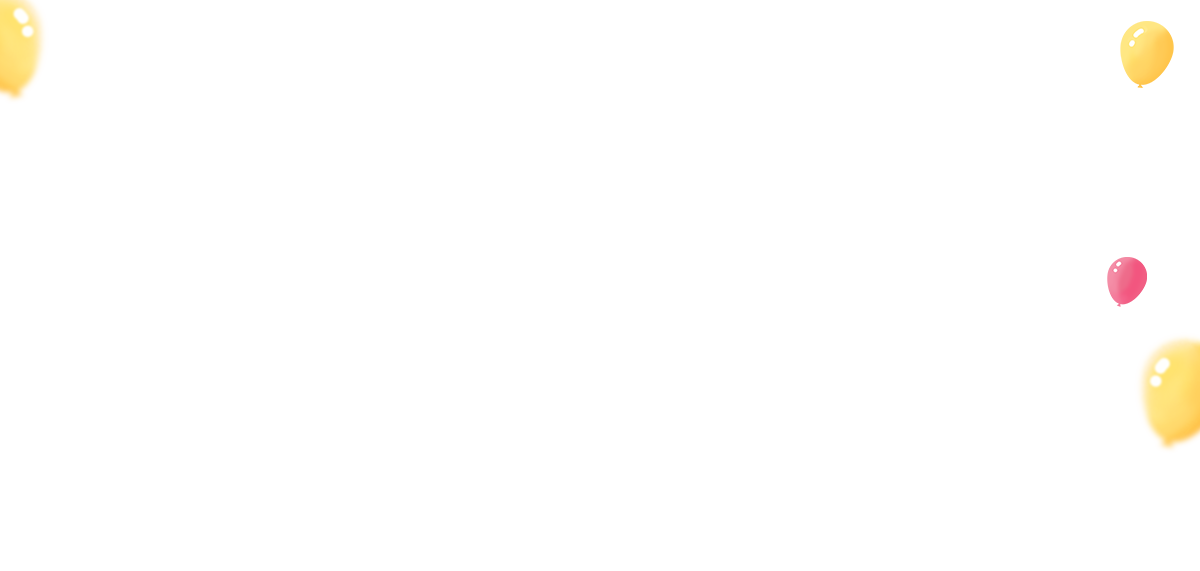 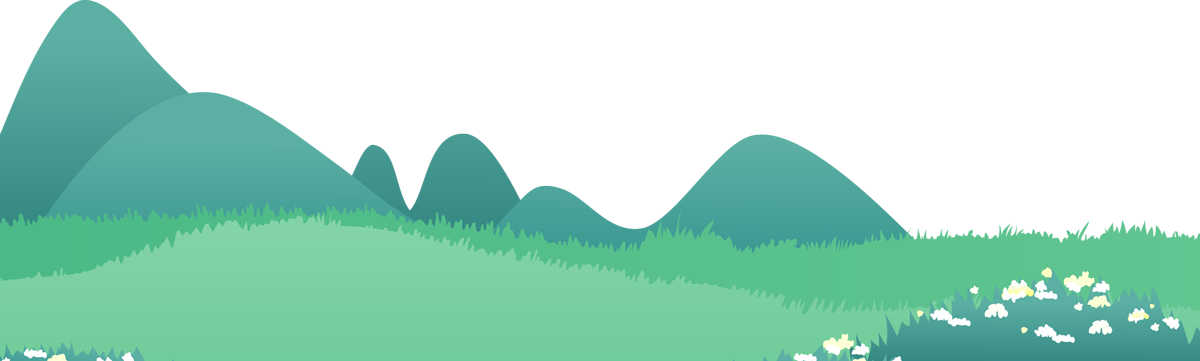 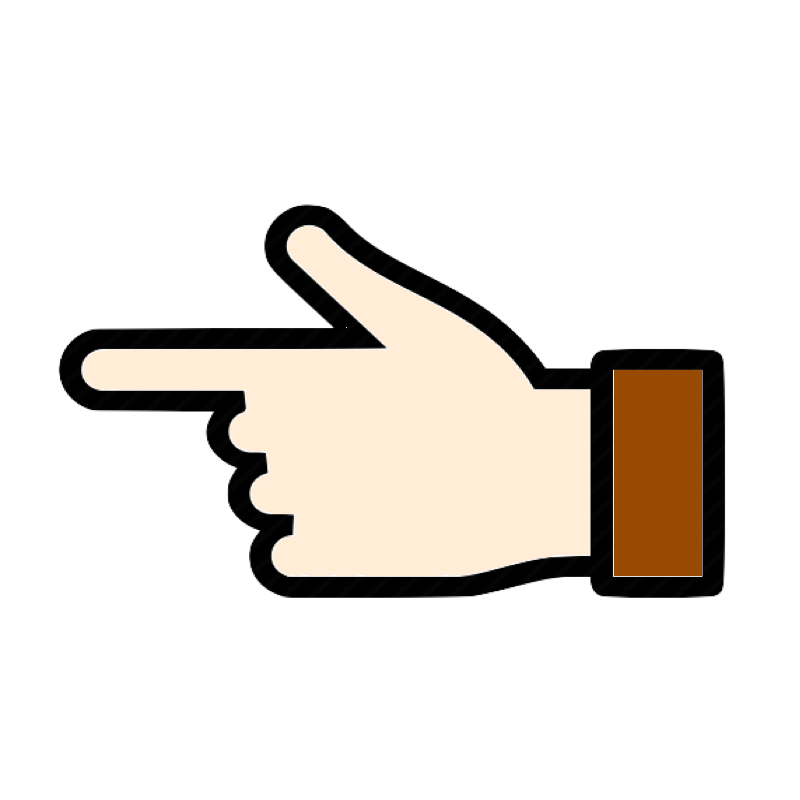 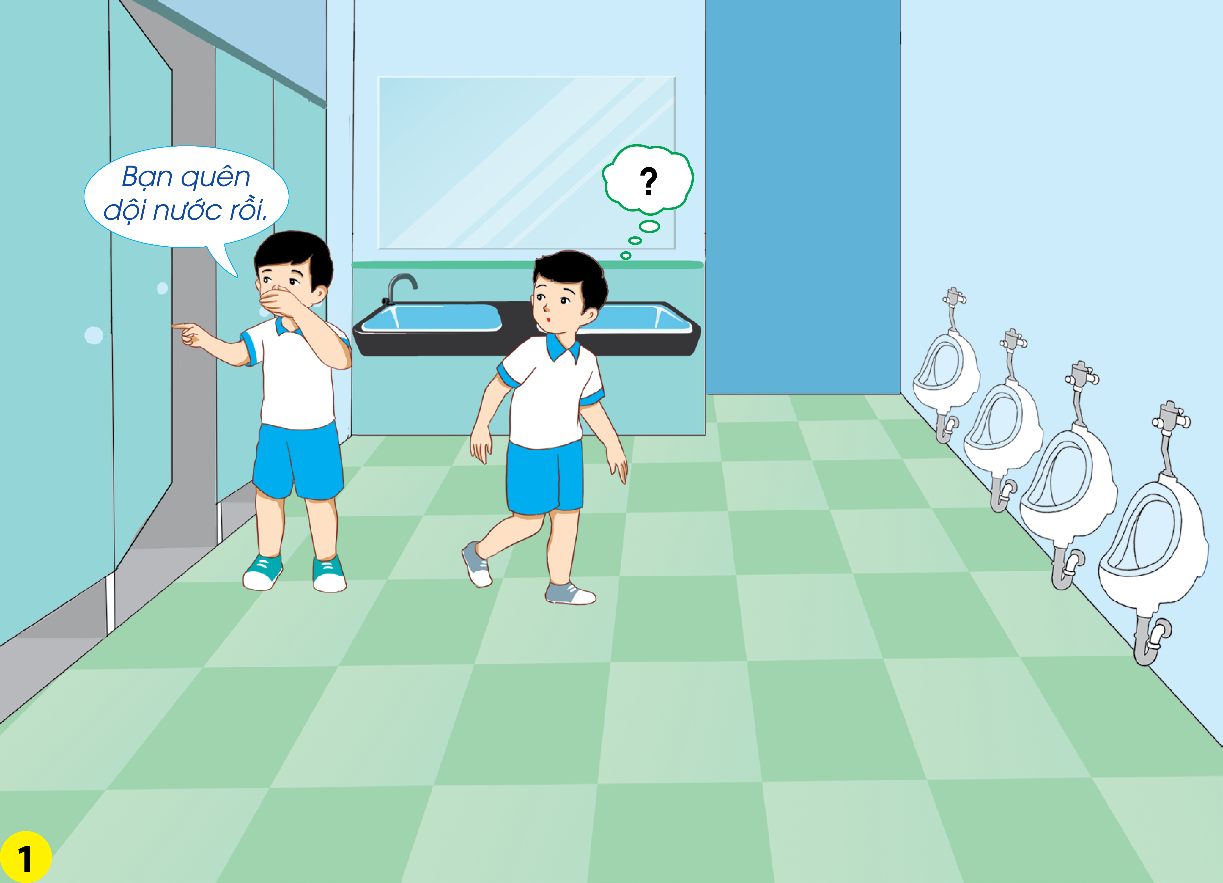 Em sẽ quay trở lại dội nước để không làm ảnh hưởng đến mọi người
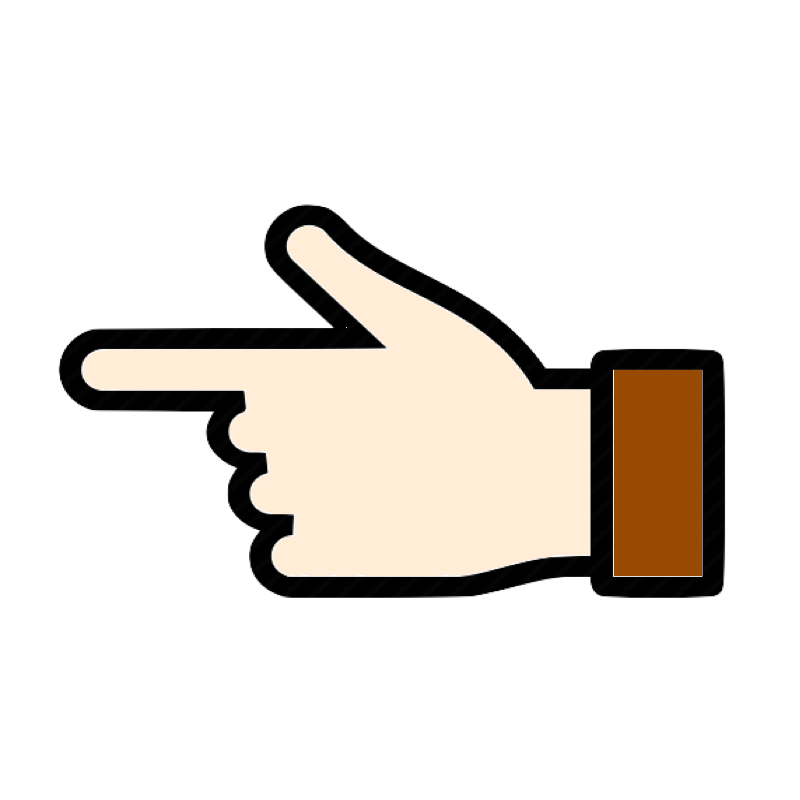 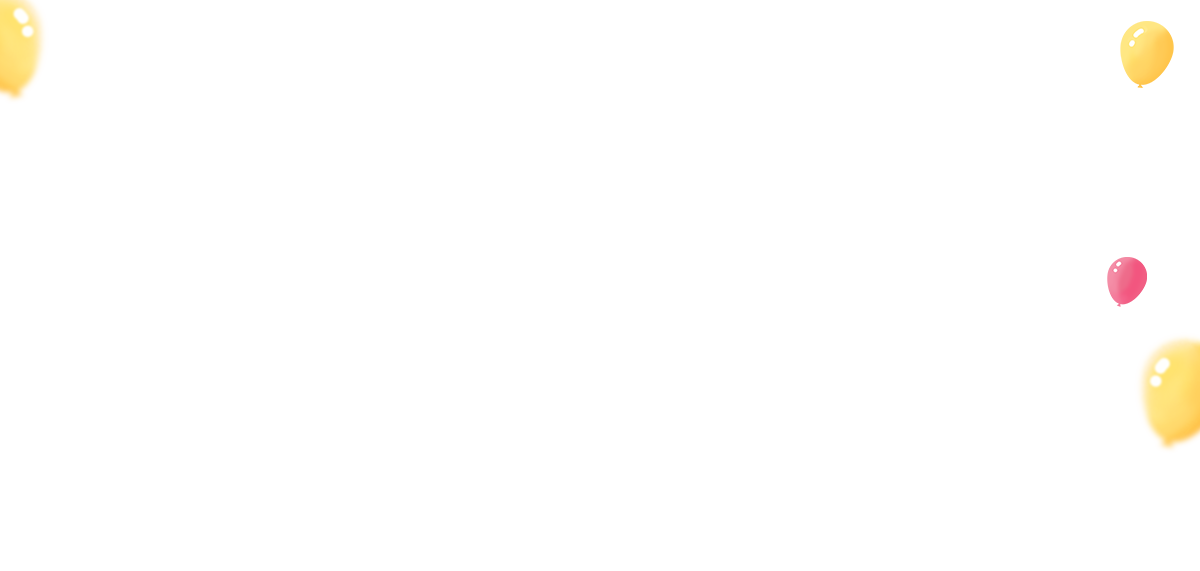 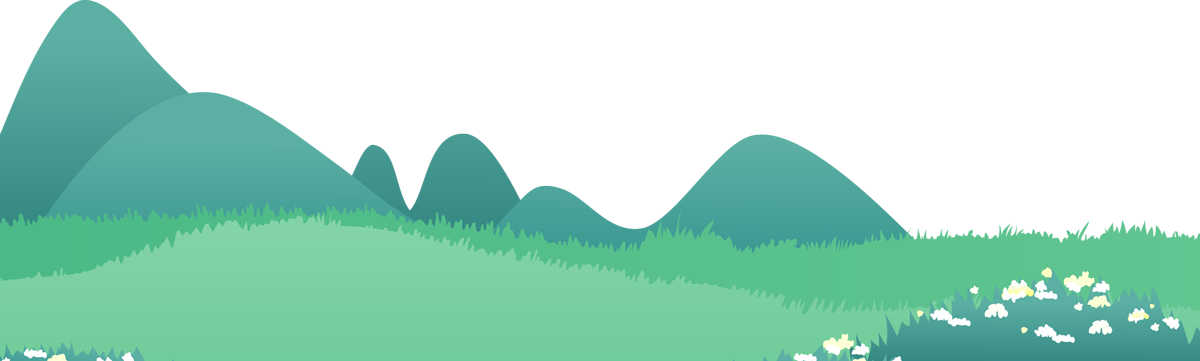 Em sẽ nhắc nhở bạn phía trước có gạch bị vỡ. Khuyên bạn nên chú ý, cẩn thận khi đùa nghịch, trách xảy ra tai nạn. Vì việc đùa nghịch quá mức có thể đẫn đến những trường hợp tai nạn đột ngột do thiếu chú ý, chủ quan, …
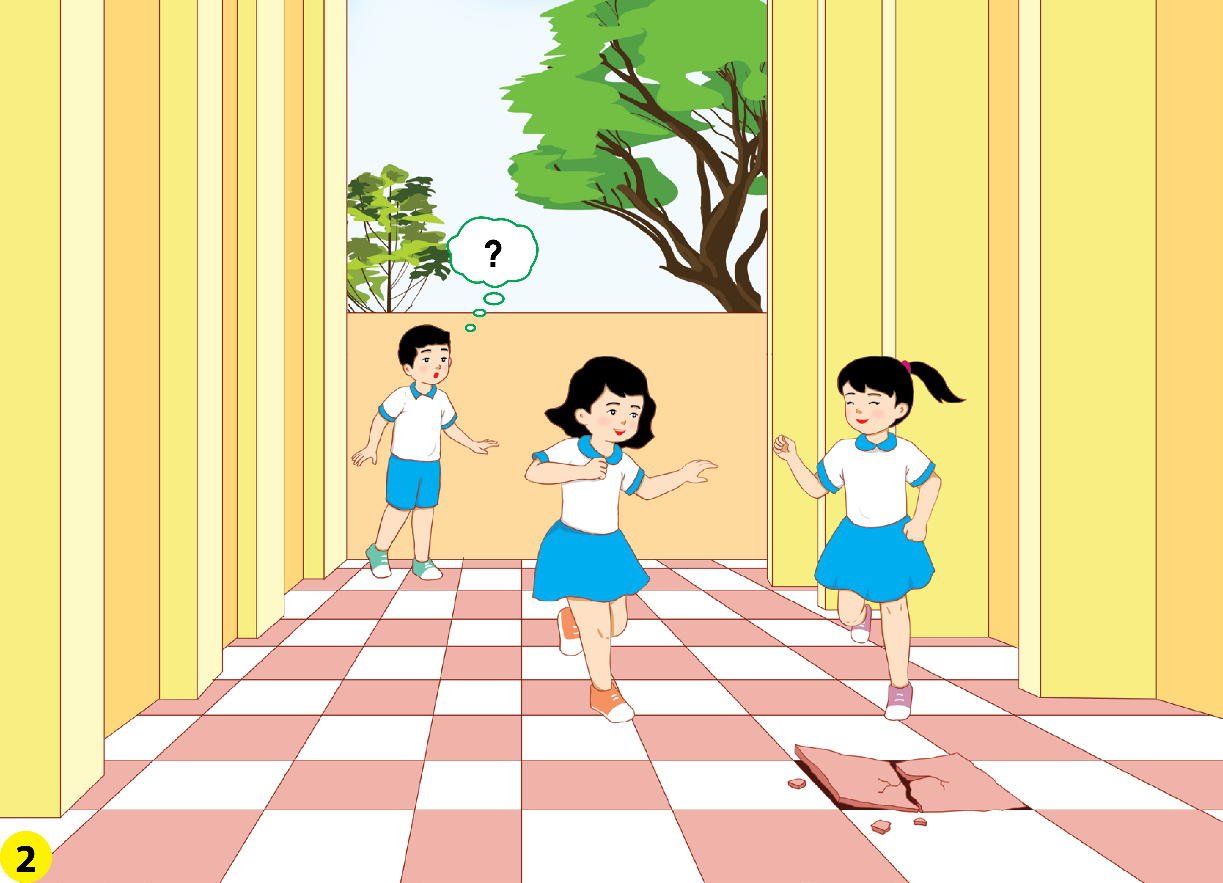 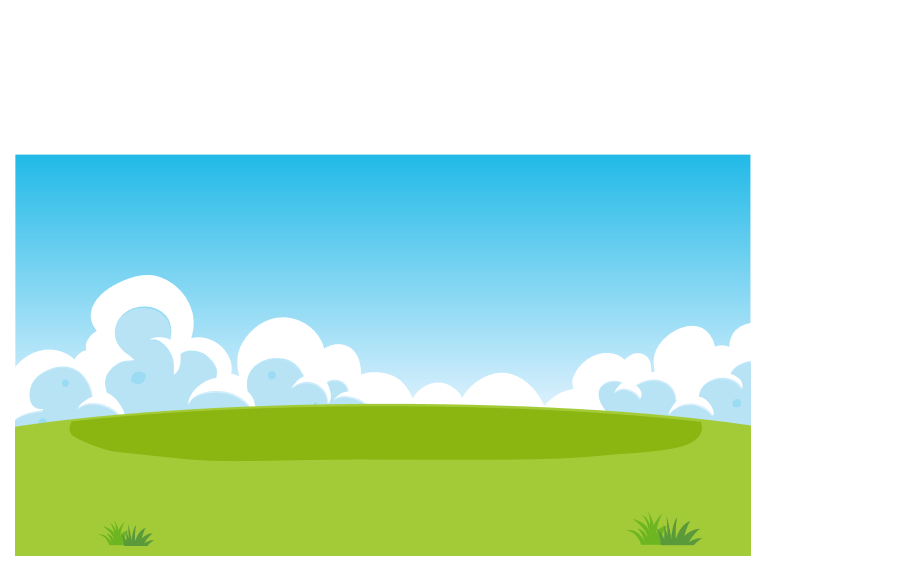 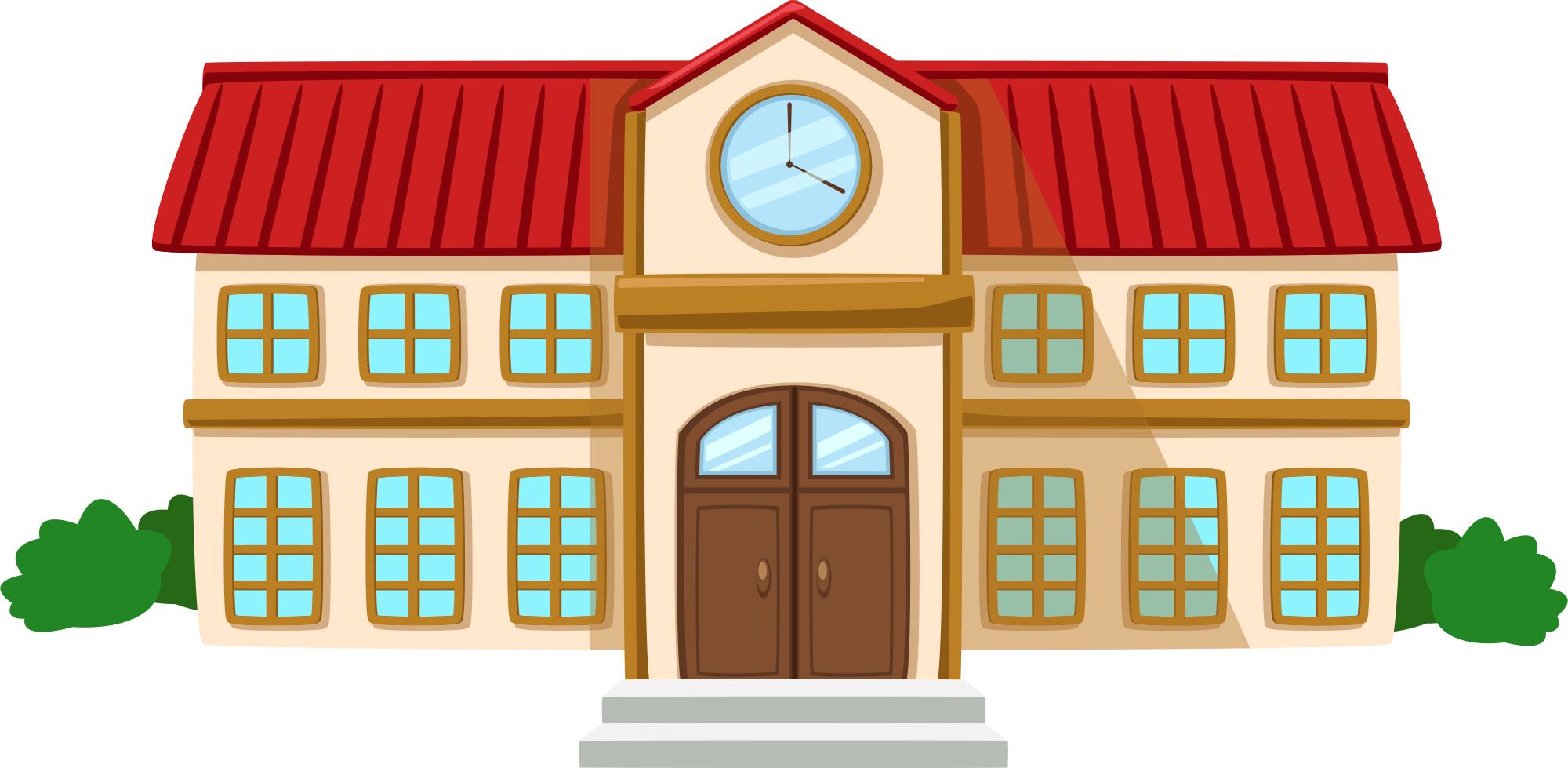 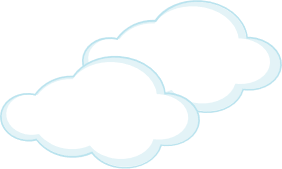 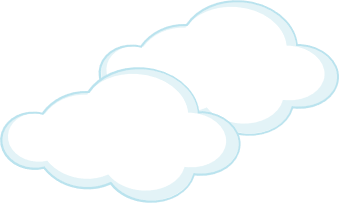 KẾT LUẬN
Trường học là nơi để học sinh học tập và vui chơi. Nếu thấy bạn bè vui chơi không an toàn hoặc chưa giữ vệ sinh thì em hãy nhắc nhở nhé.
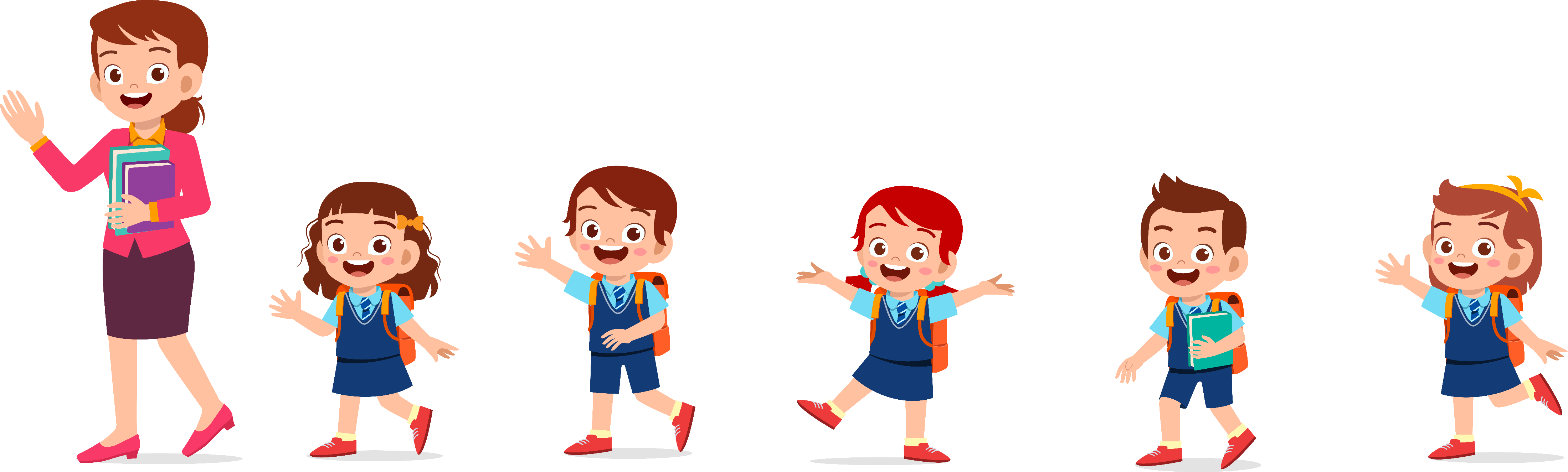 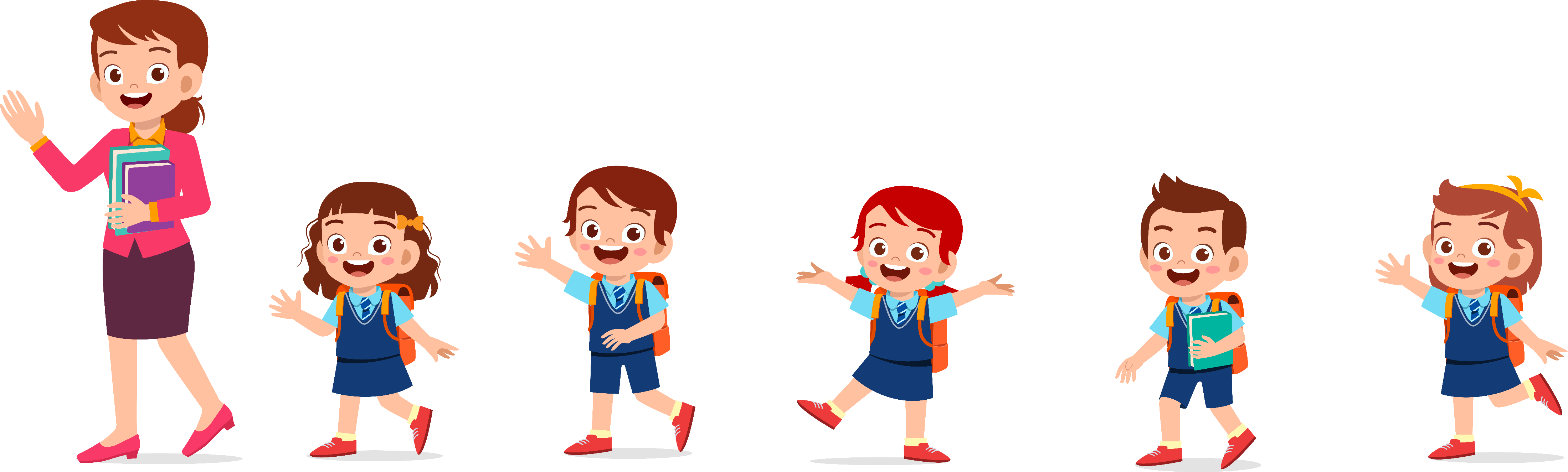 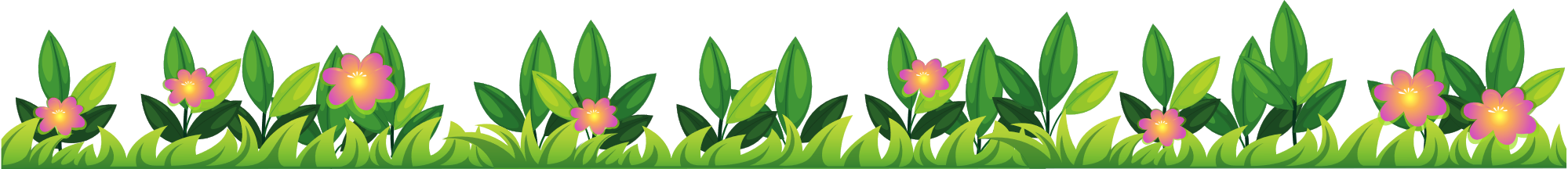 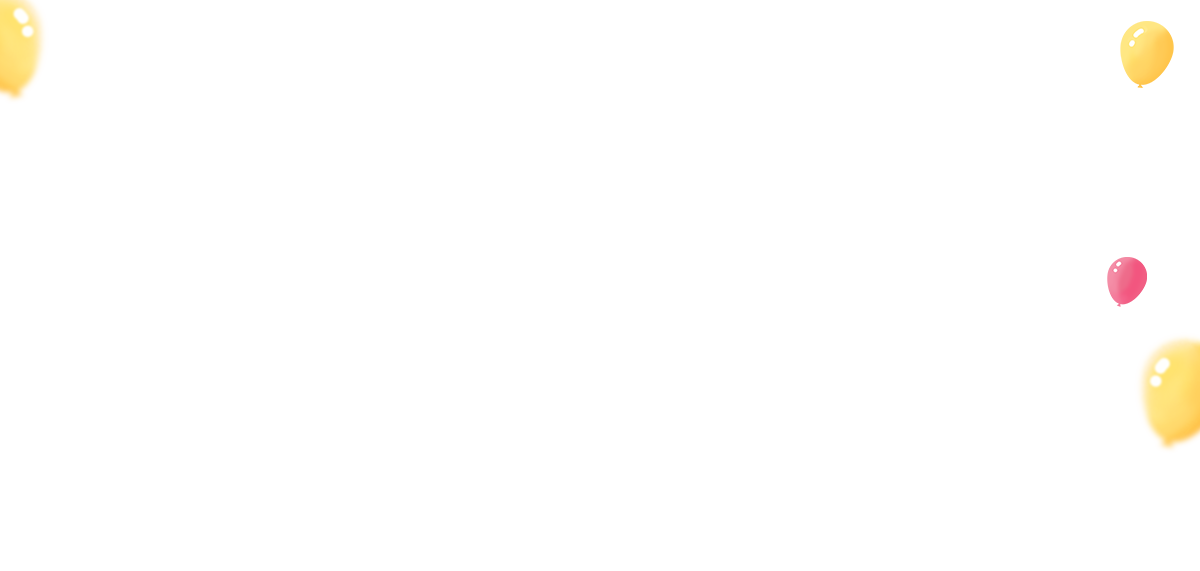 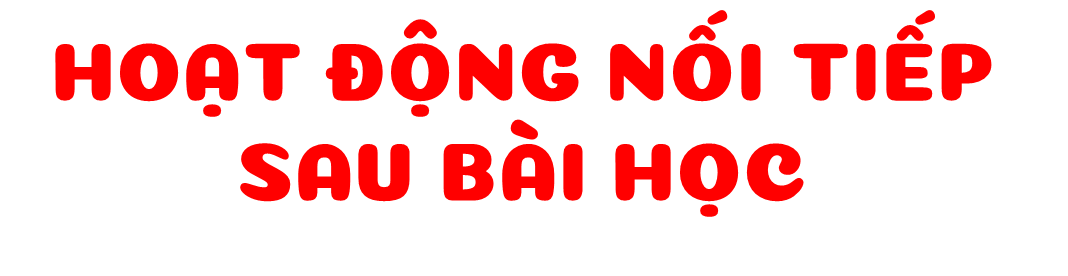 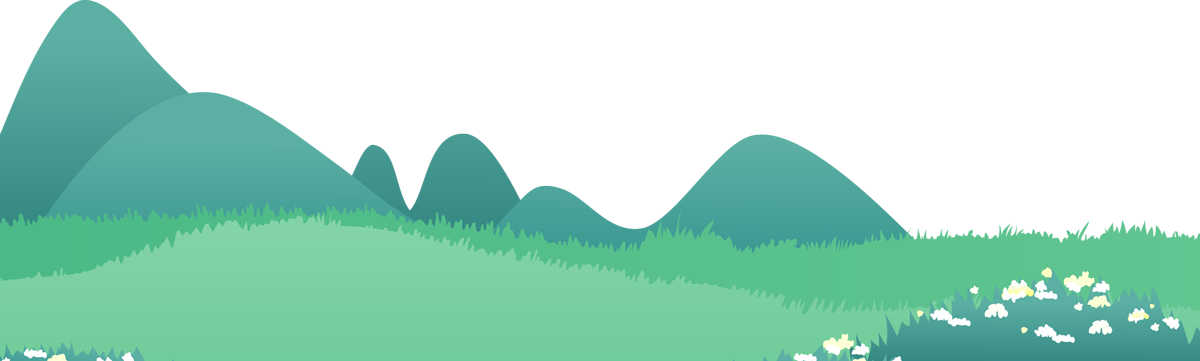 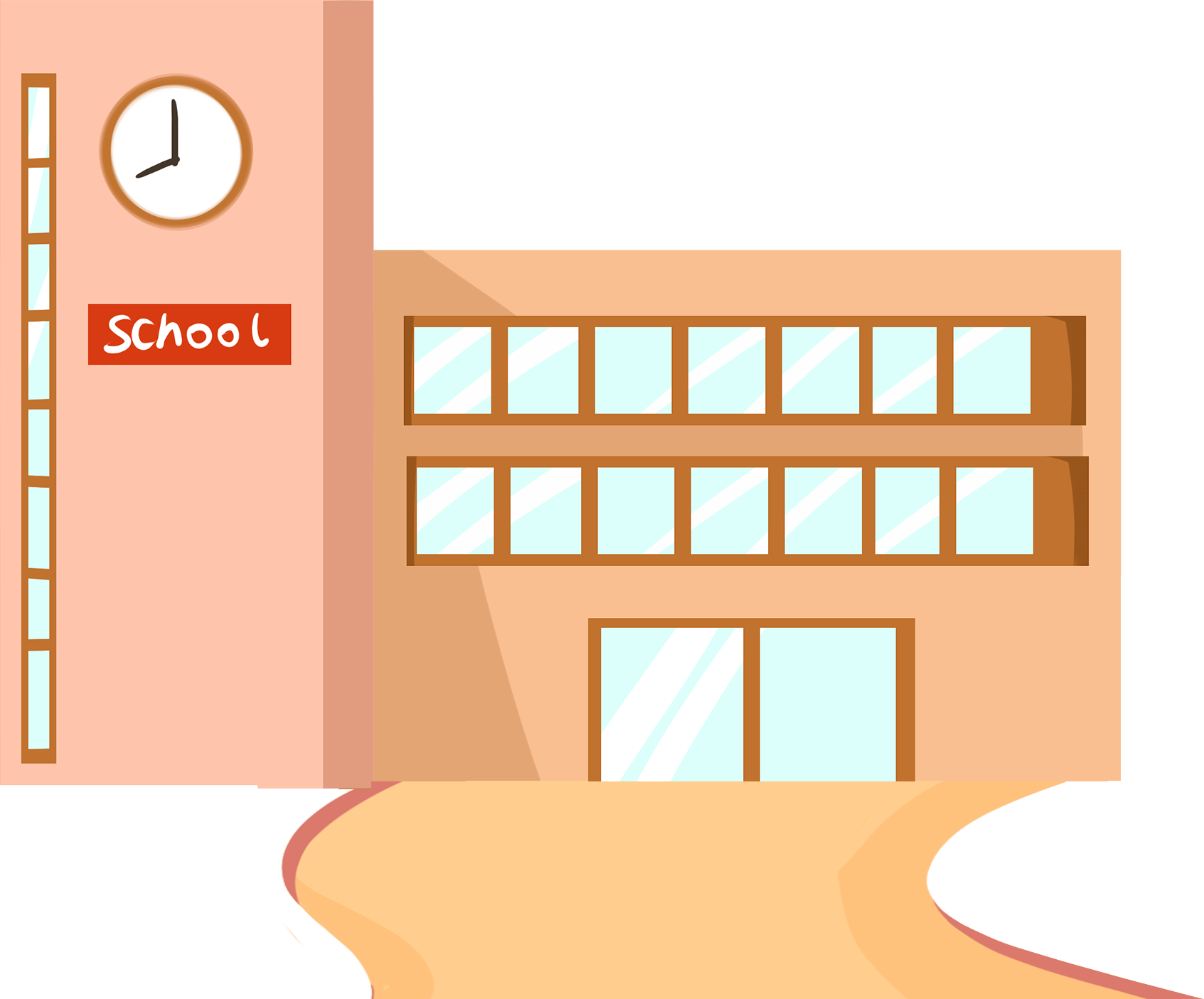 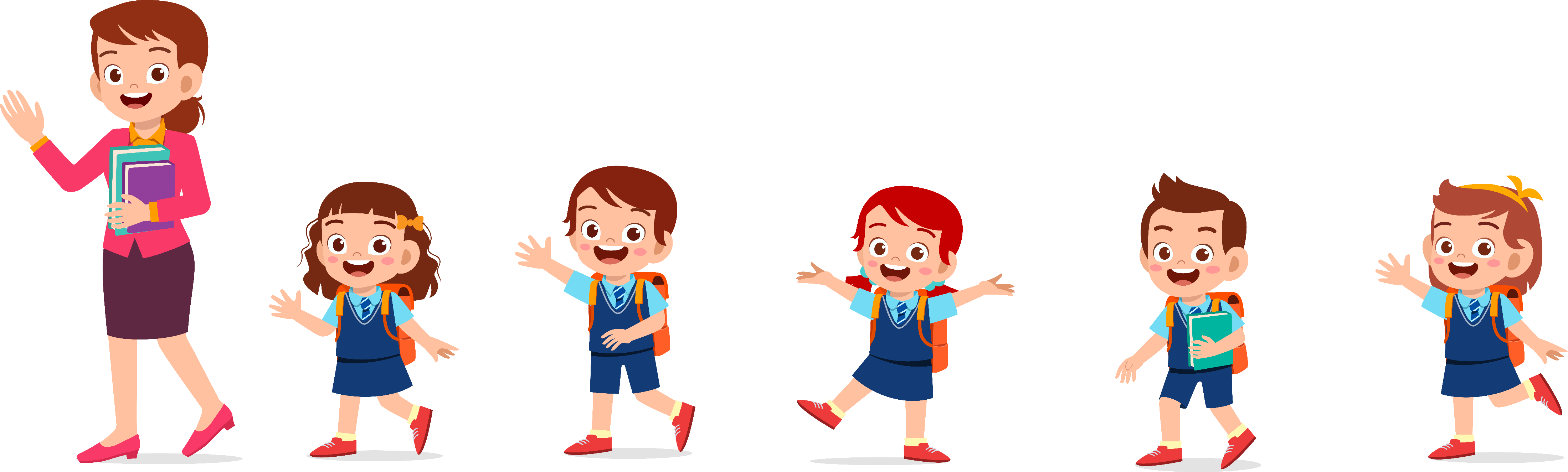 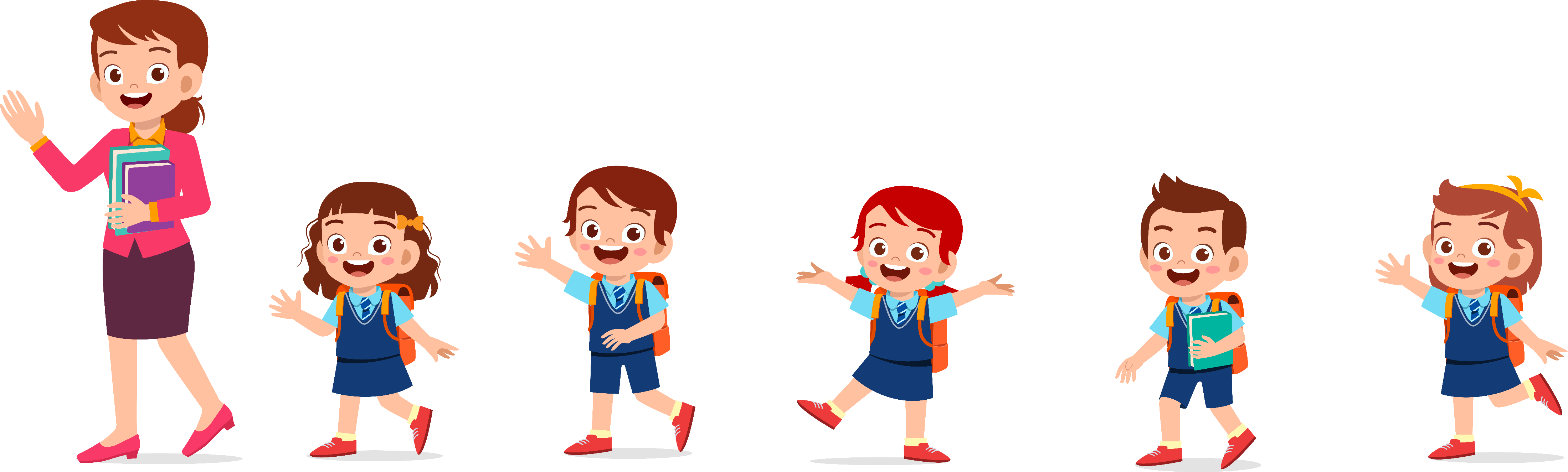 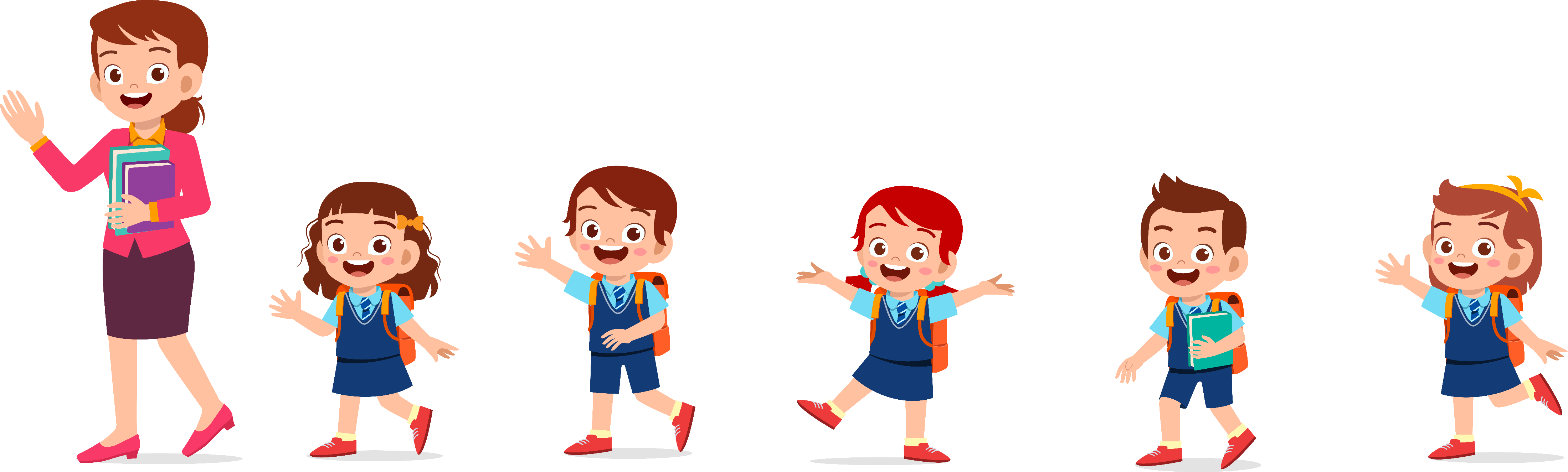 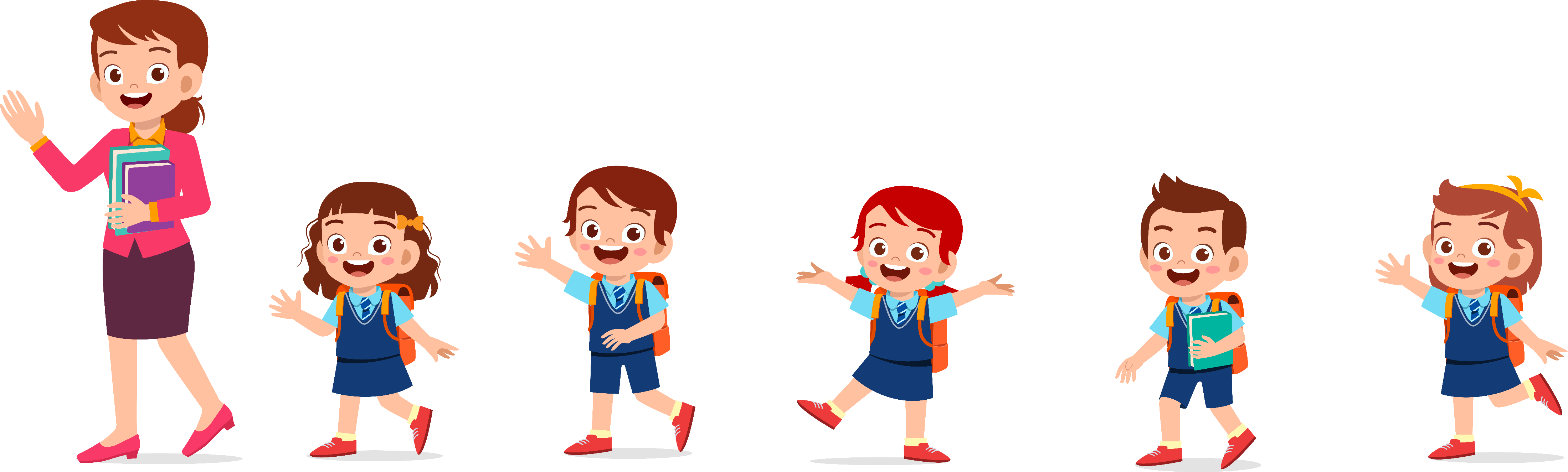 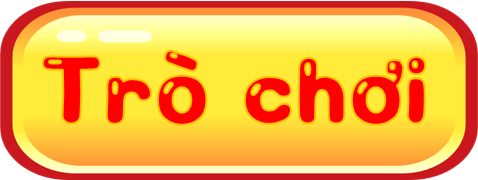 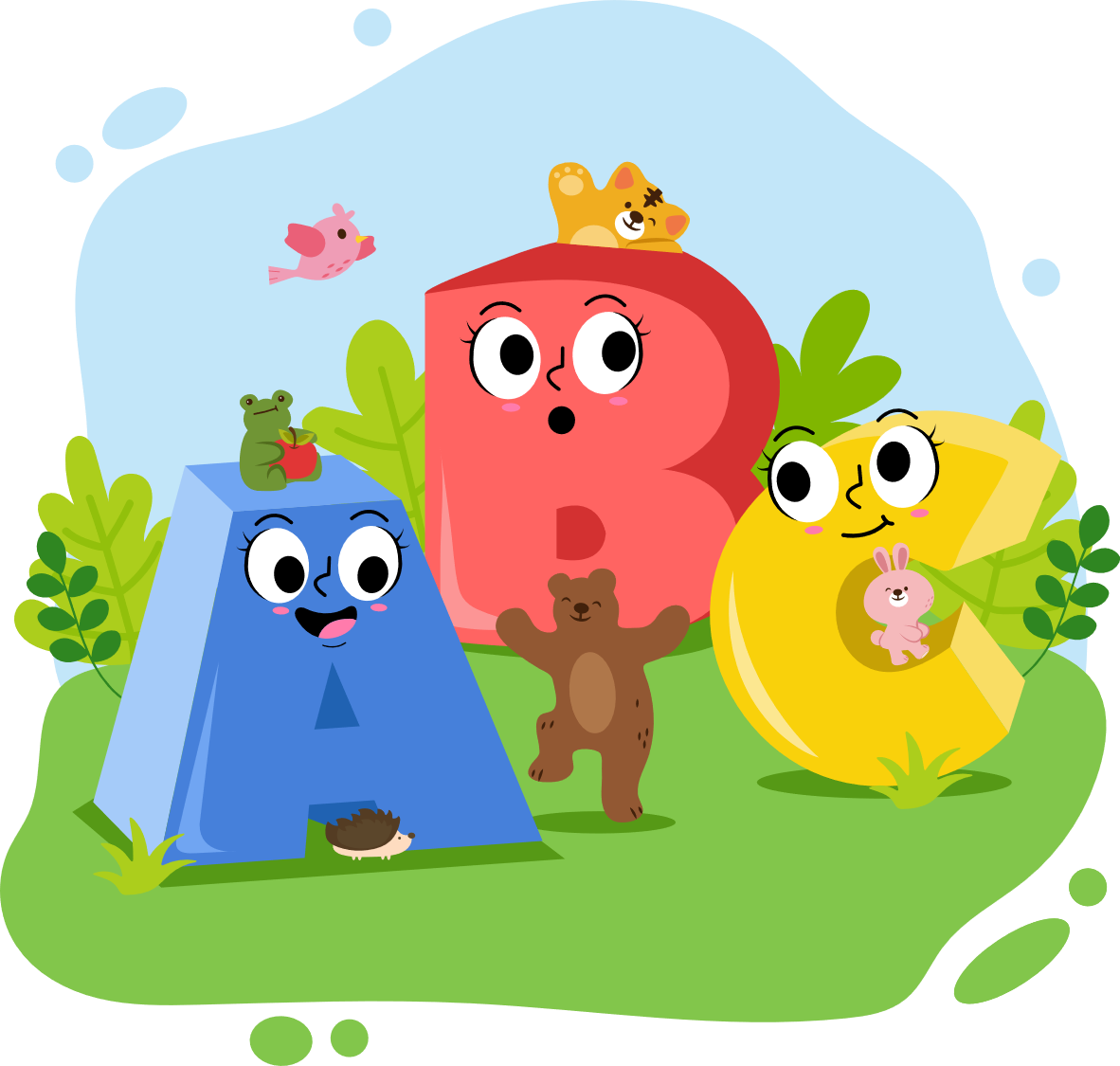 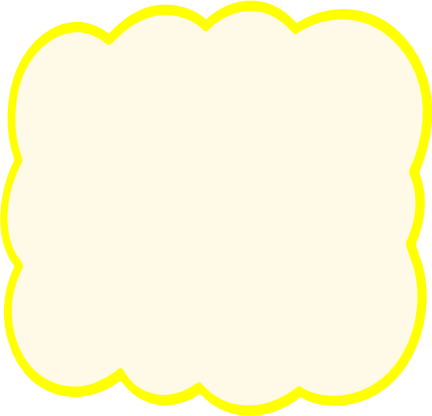 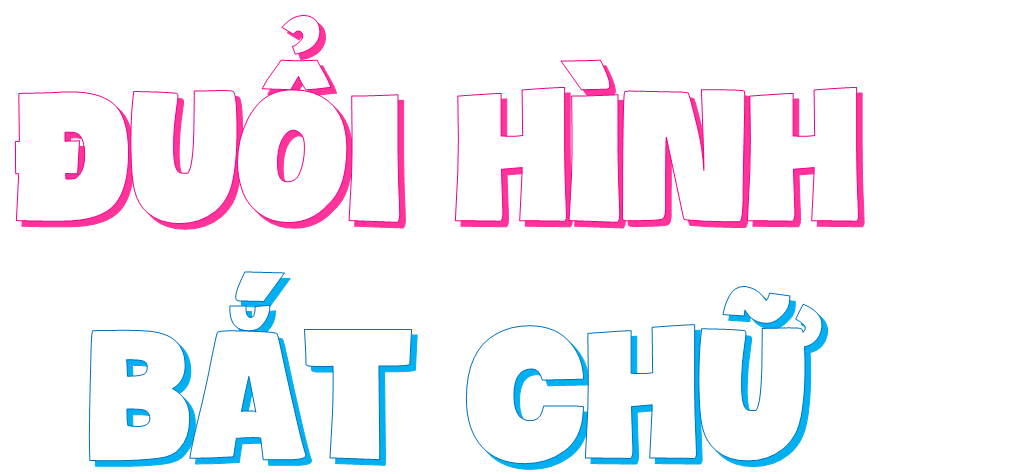 Luật chơi
Giáo viên chia lớp thành 2 đội.
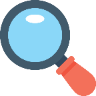 Các đội tìm từ khoá của hình thông qua 1 số gợi ý
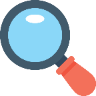 Đội tìm từ chính xác và nhanh nhất sẽ chiến thắng.
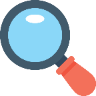 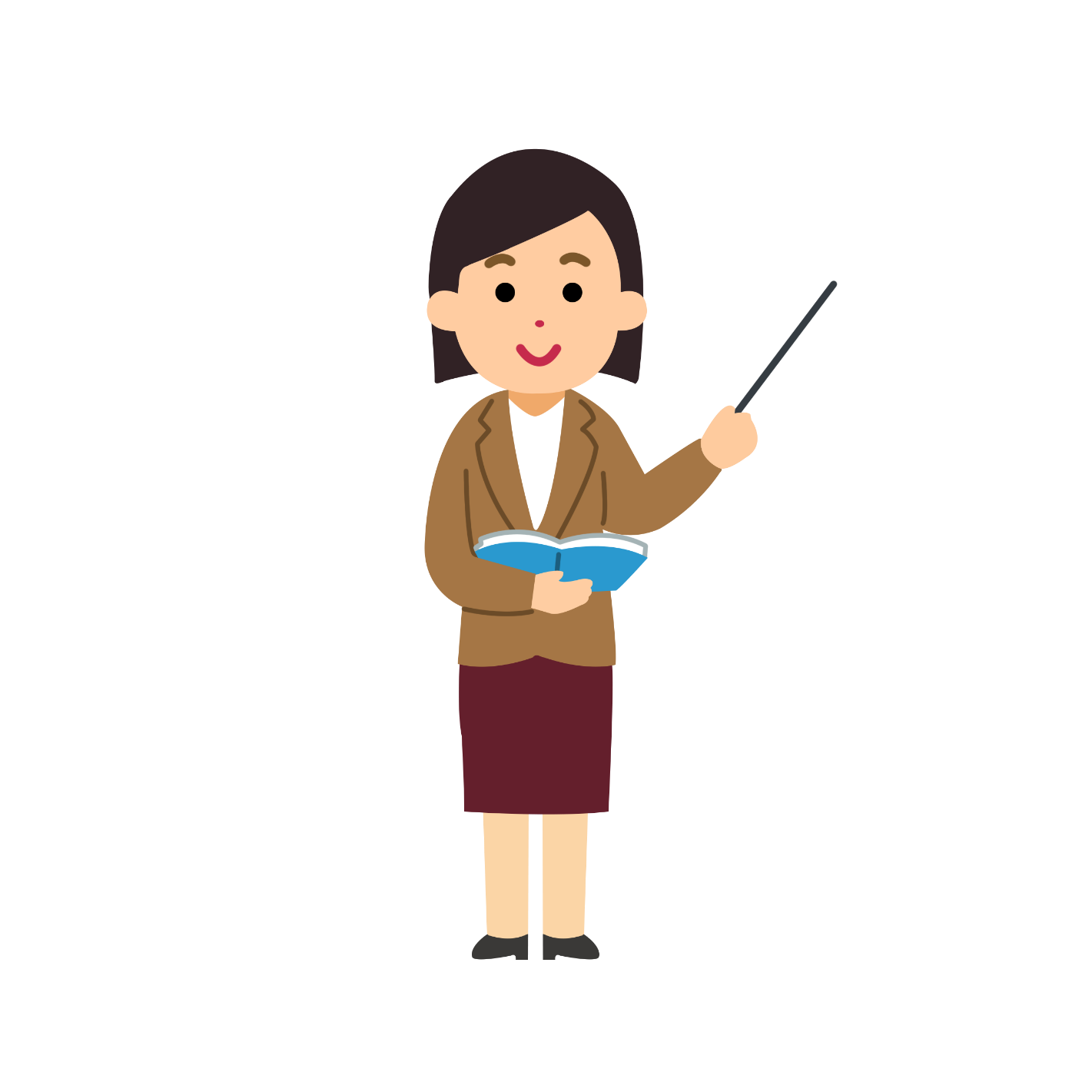 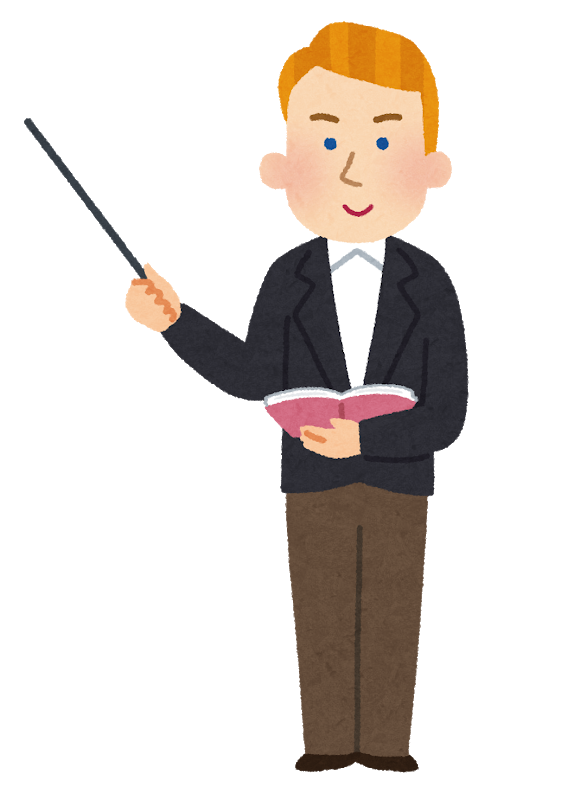 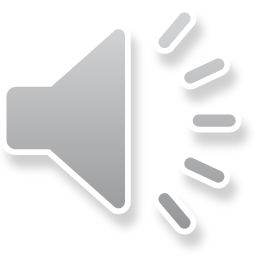 T
h
y
c
ầ
ô
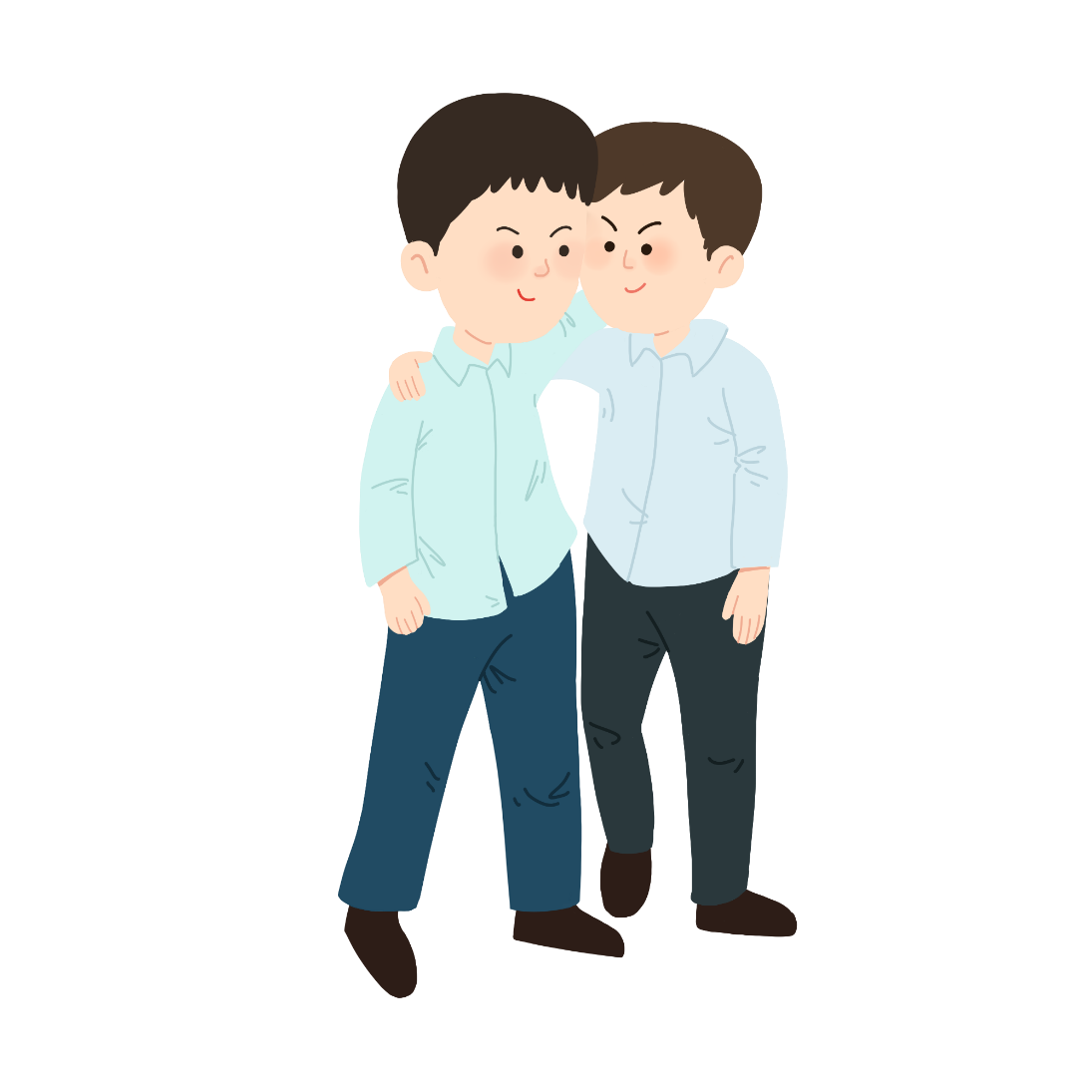 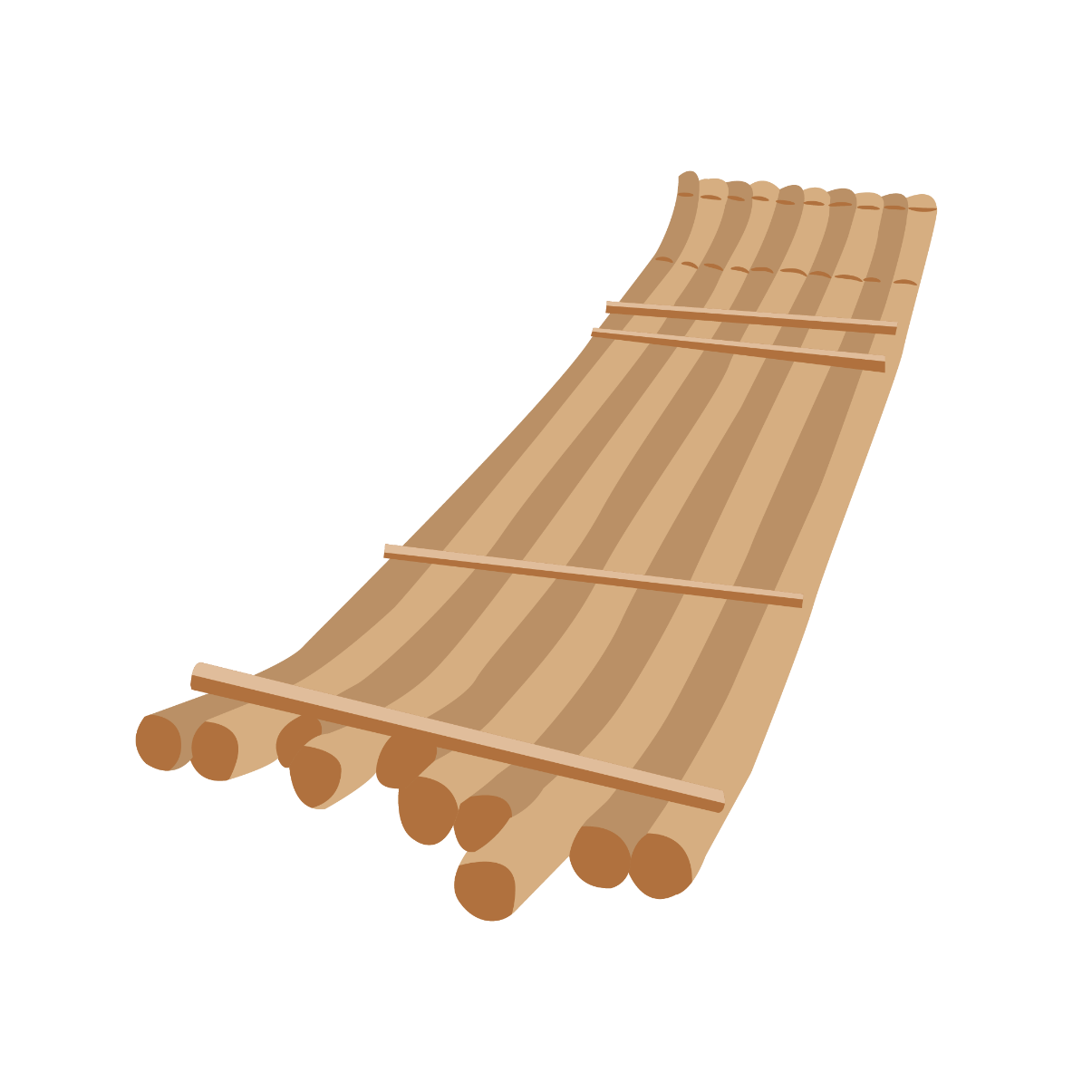 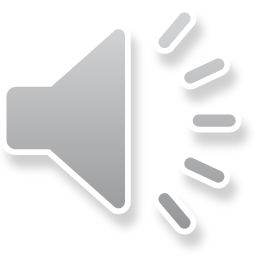 B
ạ
n
b
è
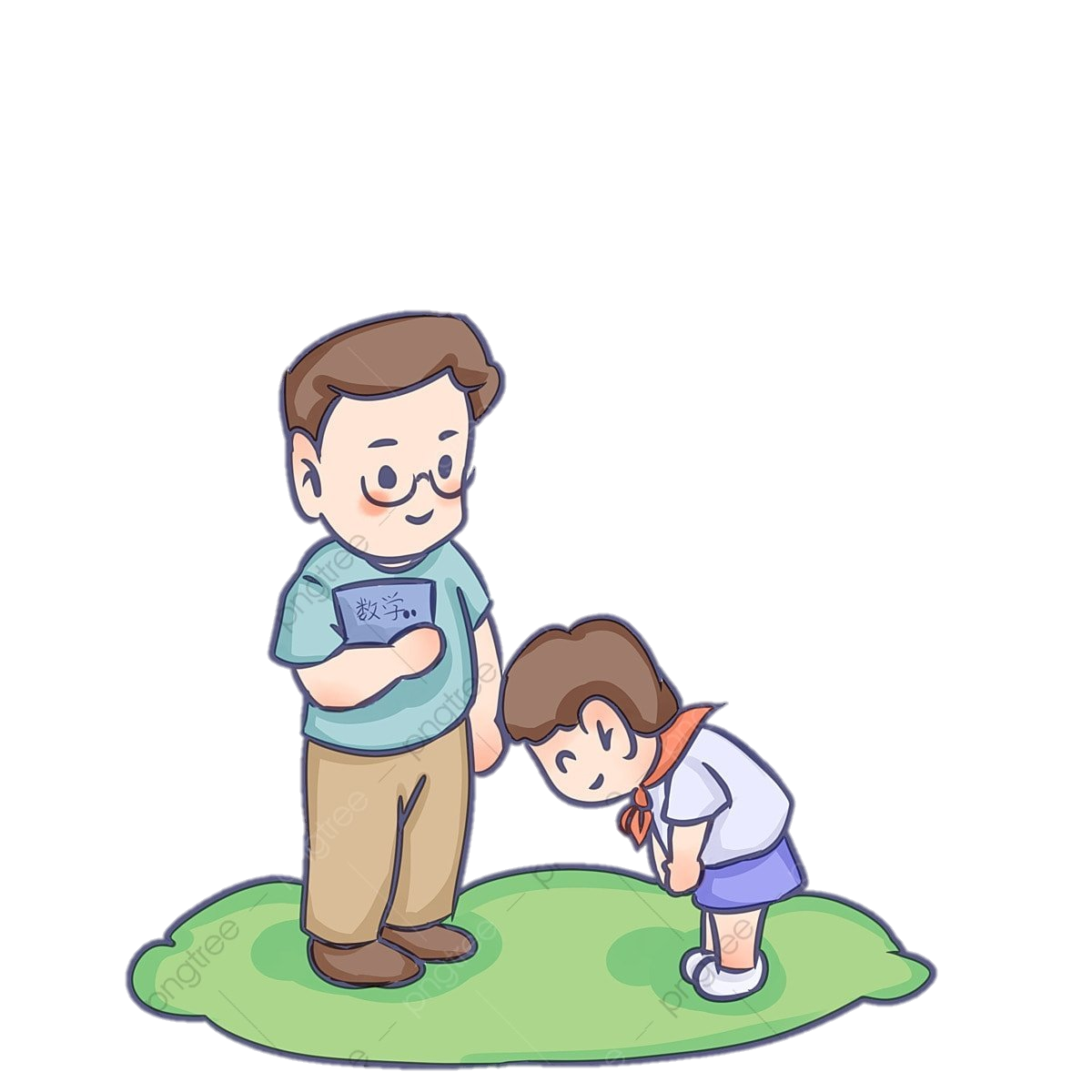 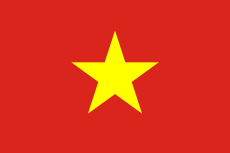 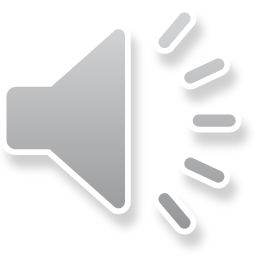 C
h
o
c
ờ
à
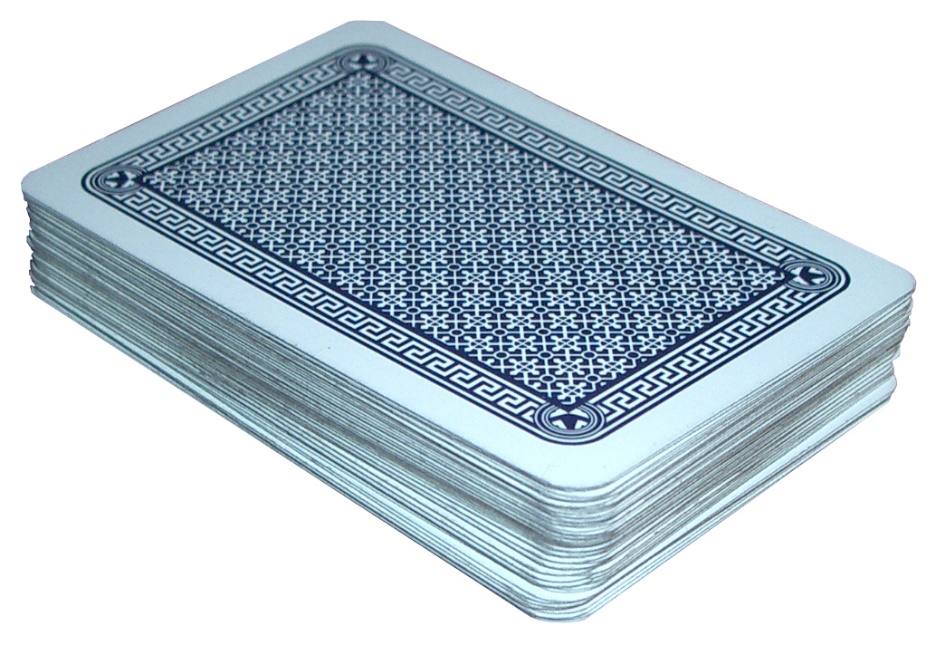 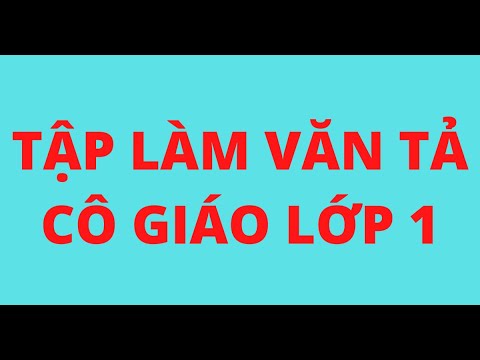 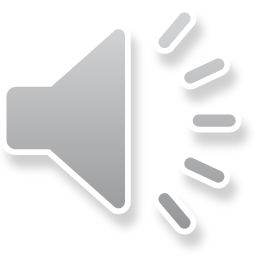 B
à
t
ậ
p
i
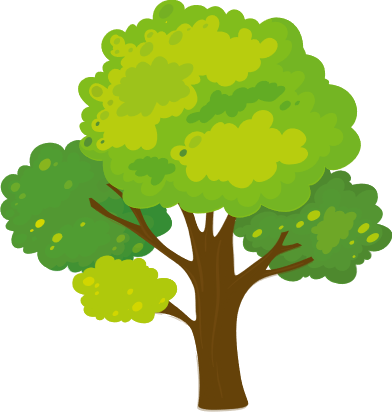 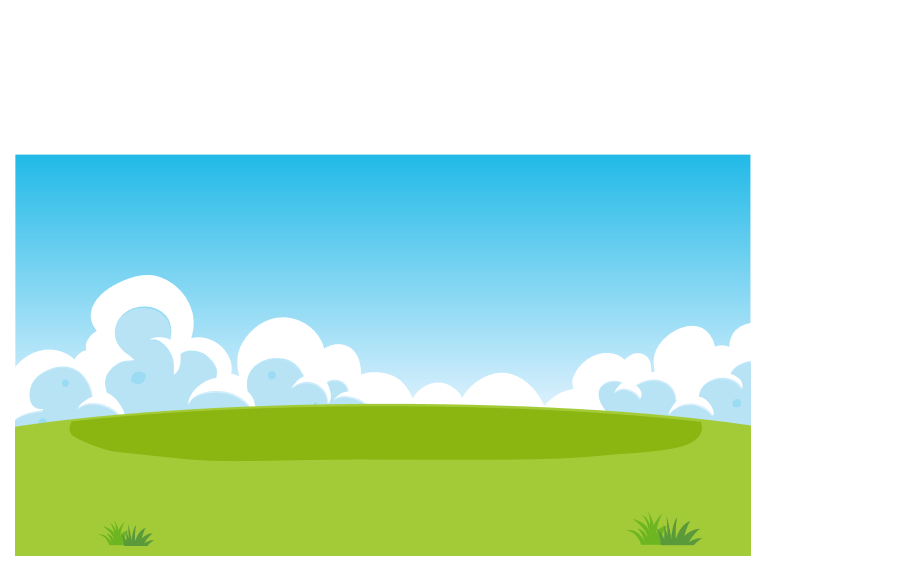 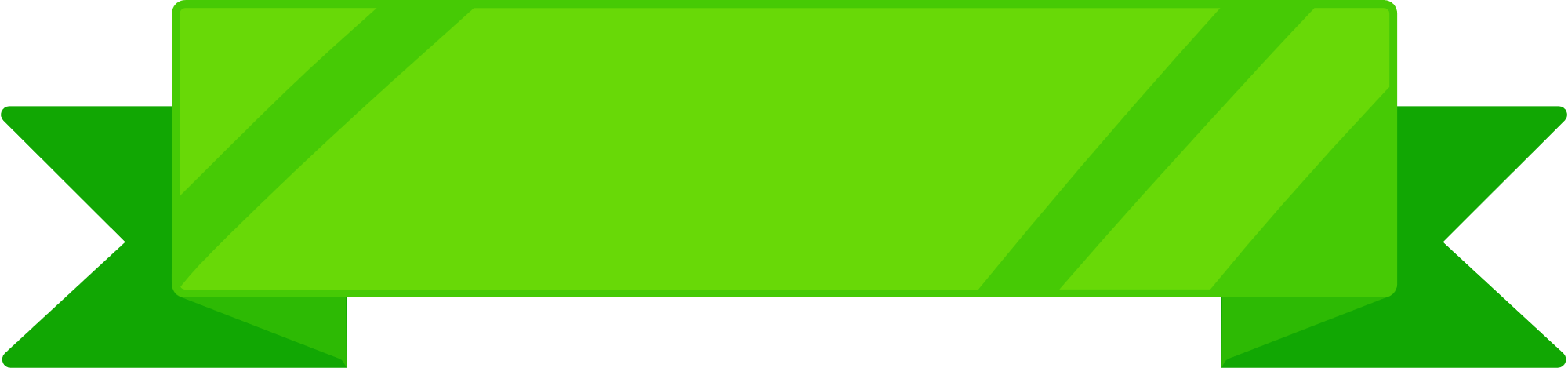 Dặn dò
Xem lại bài đã học.
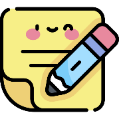 Chuẩn bị bài Di tích lịch sử-văn hóa và cảnh quan thiên nhiên
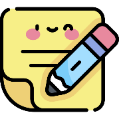 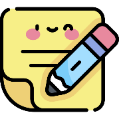 Tìm hiểu về di tích lịch sử ,cảnh quan ở địa phương em
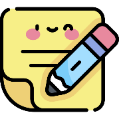 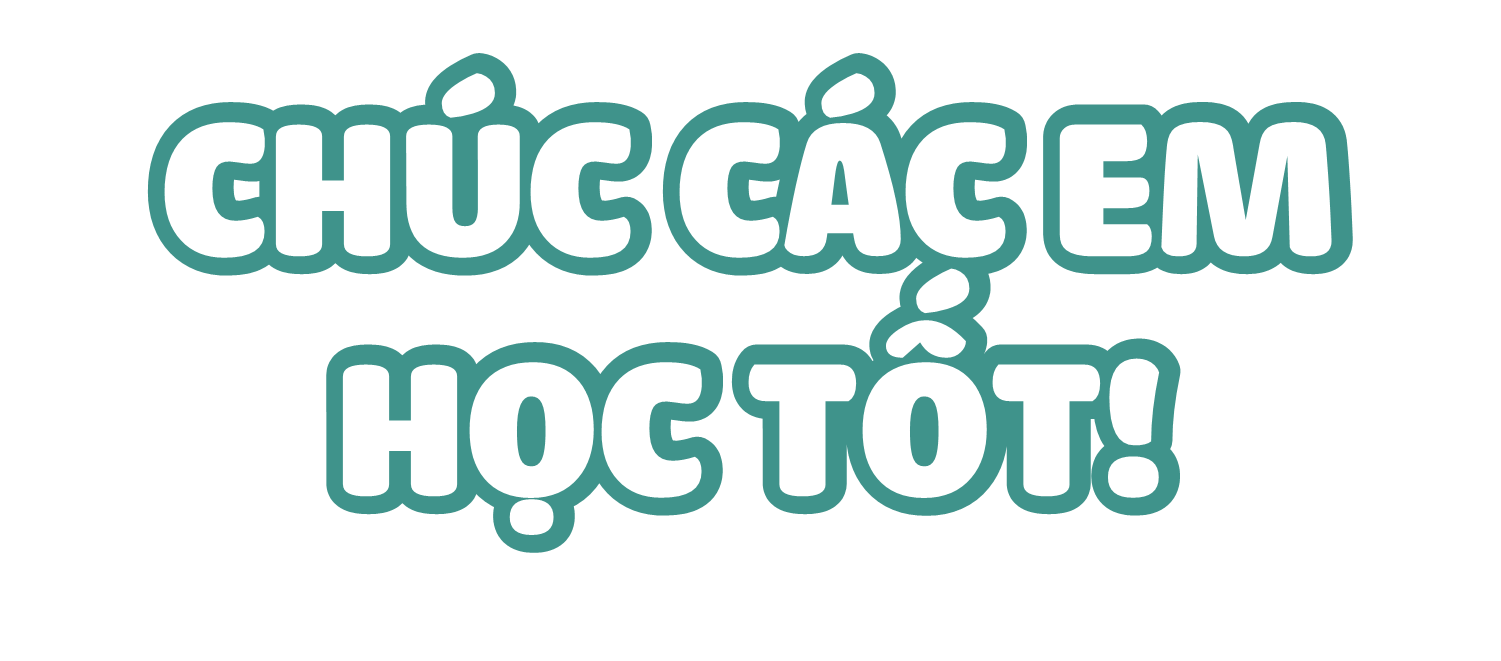 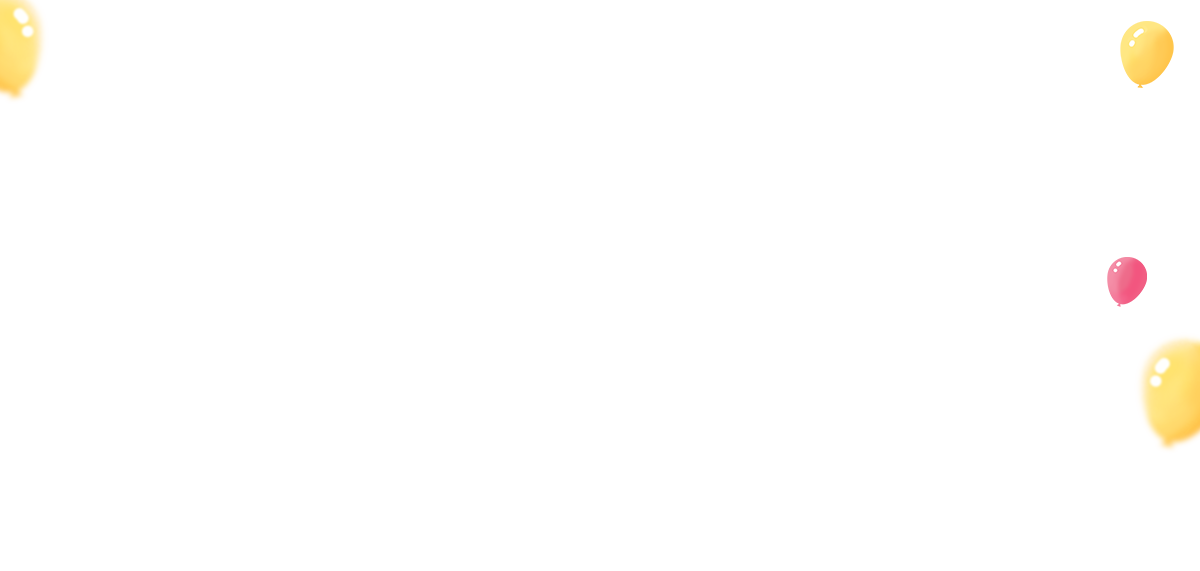 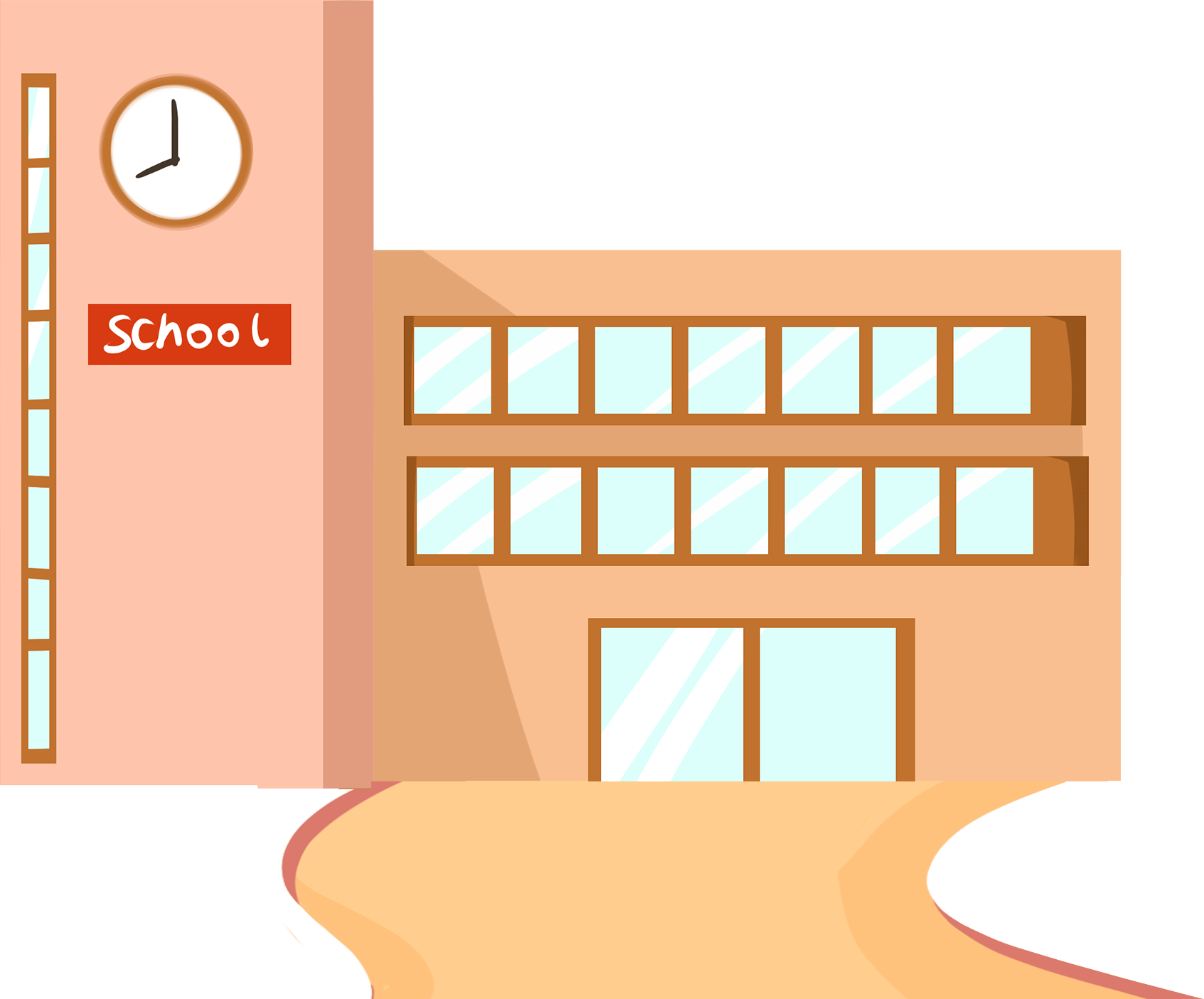 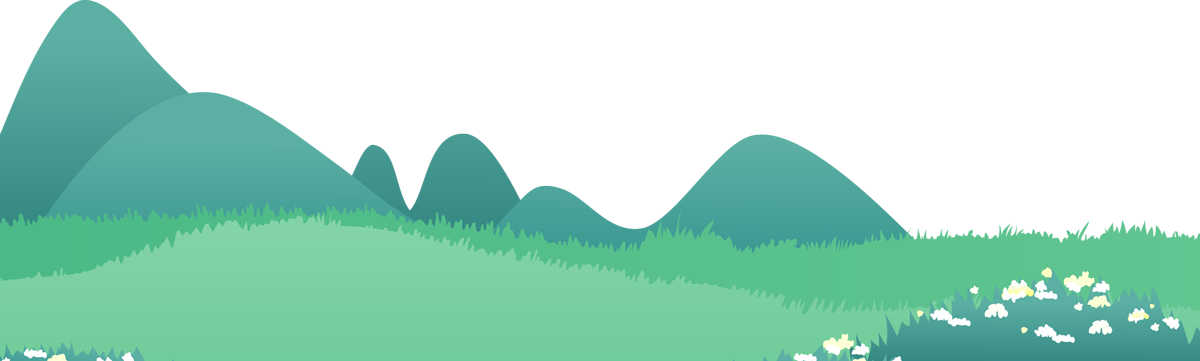 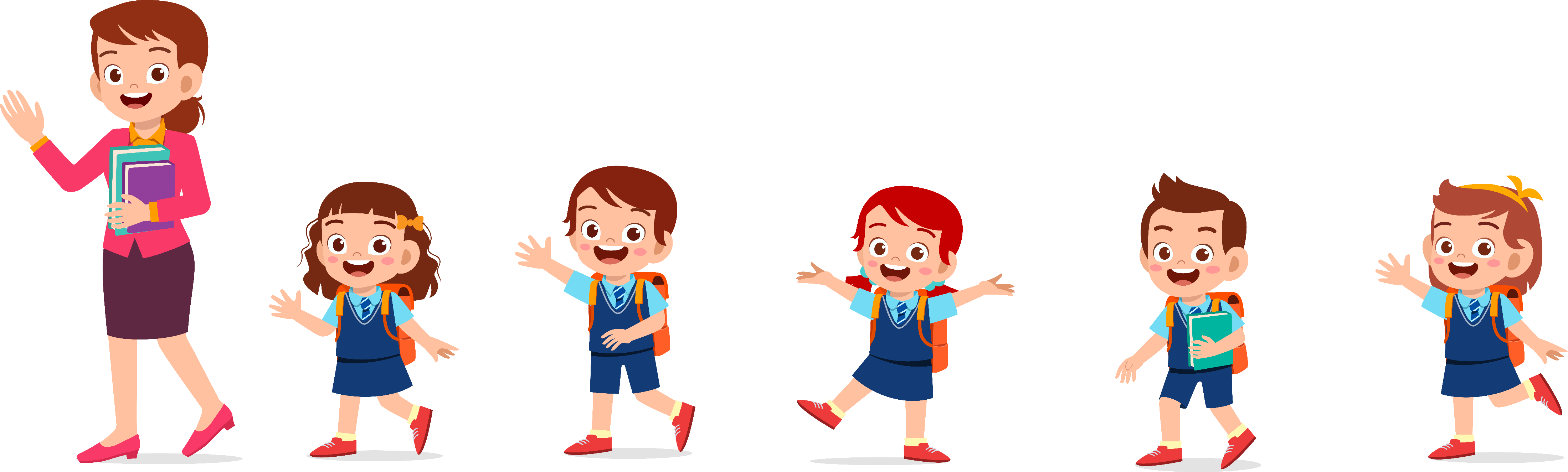 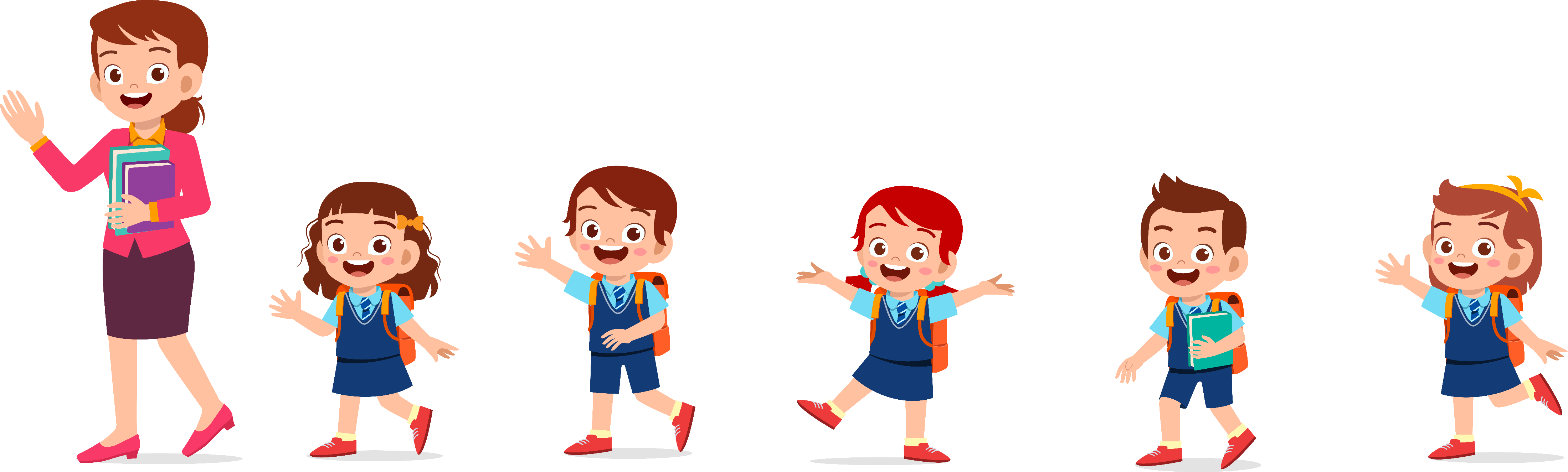 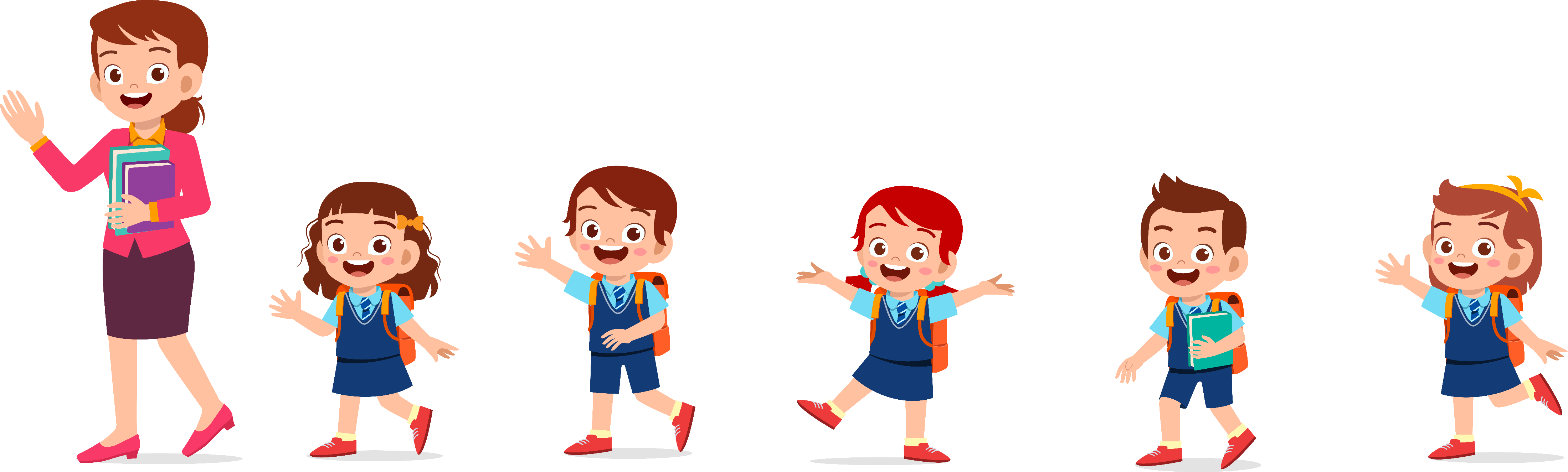 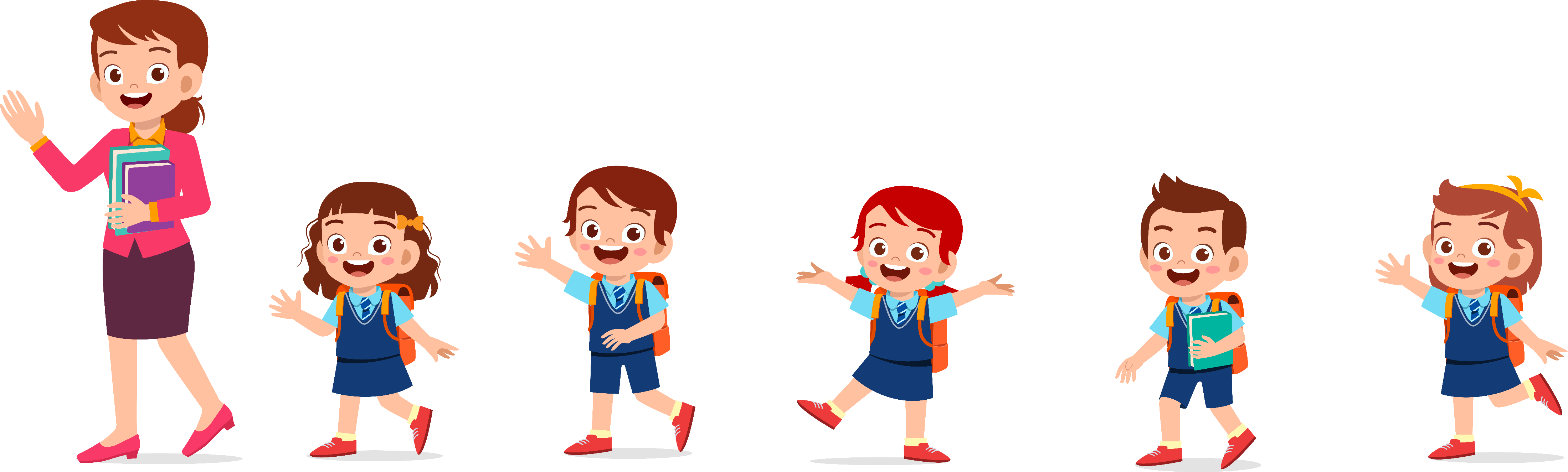 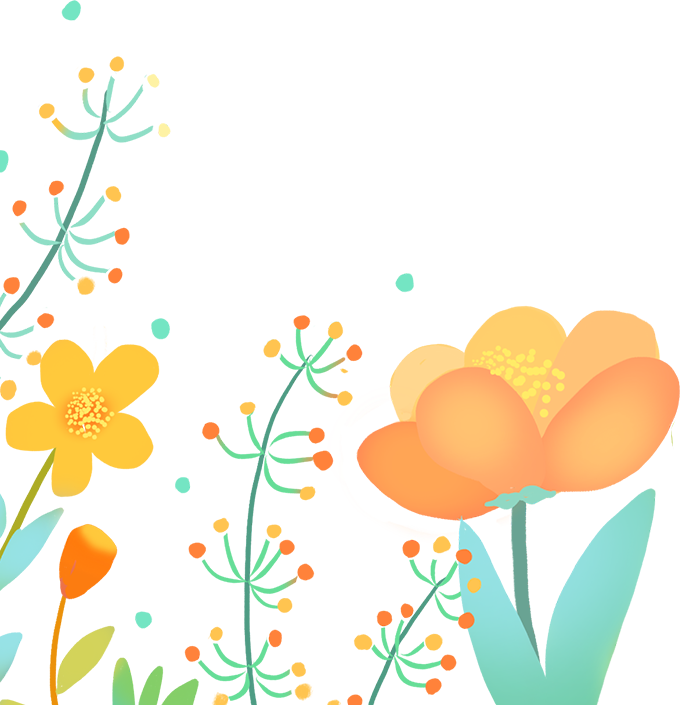